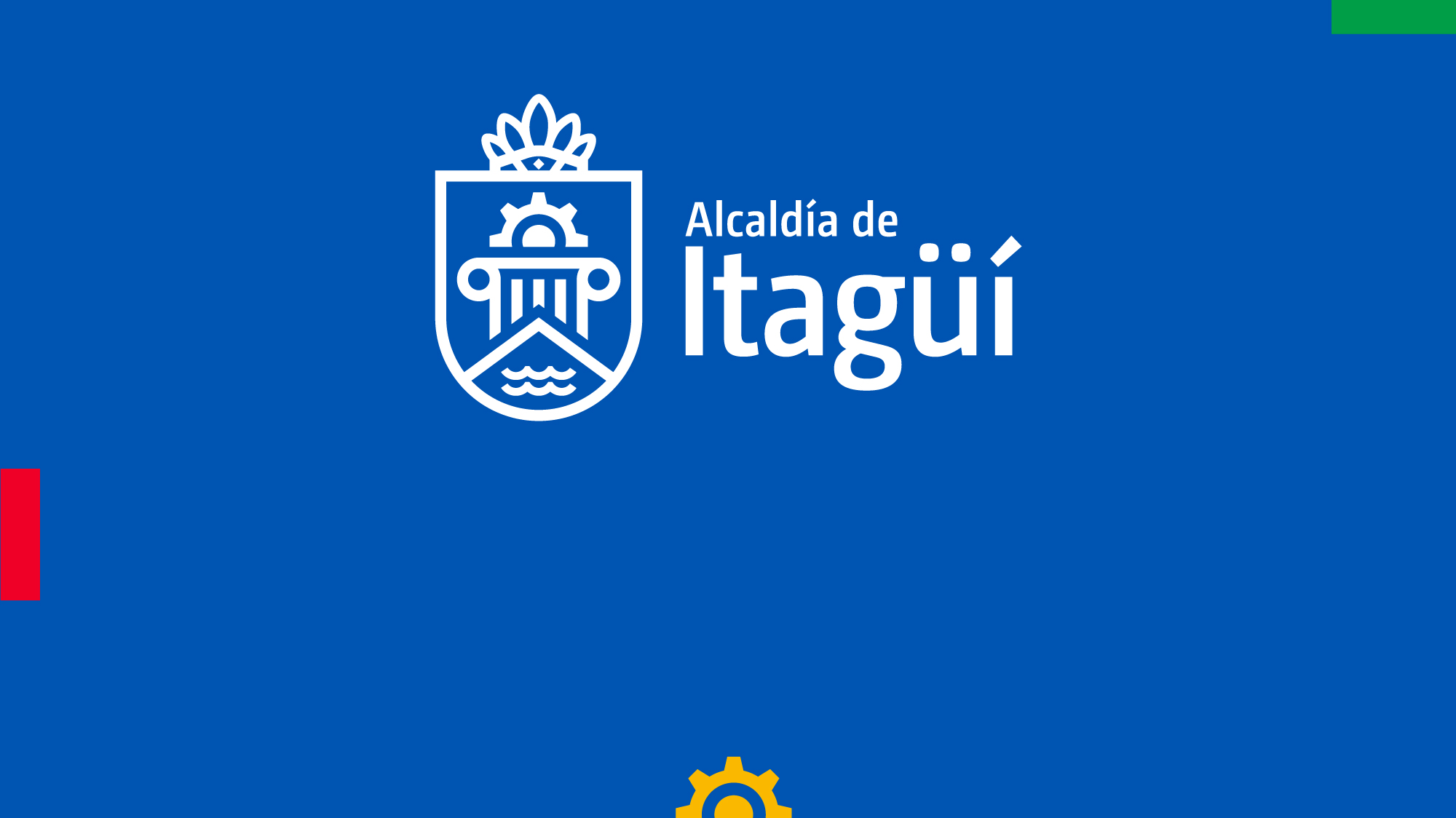 FORMULACIÓN Y SEGUIMIENTO A PROYECTOS DE INVERSIÓN
SUBDIRECCIÓN DE PROYECTOS Y GESTIÓN DE RECURSOS
Departamento Administrativo de Planeación
Mtr. Mónica Villamil Gallego
Itagüí  Febrero 15 al 19 del 2021
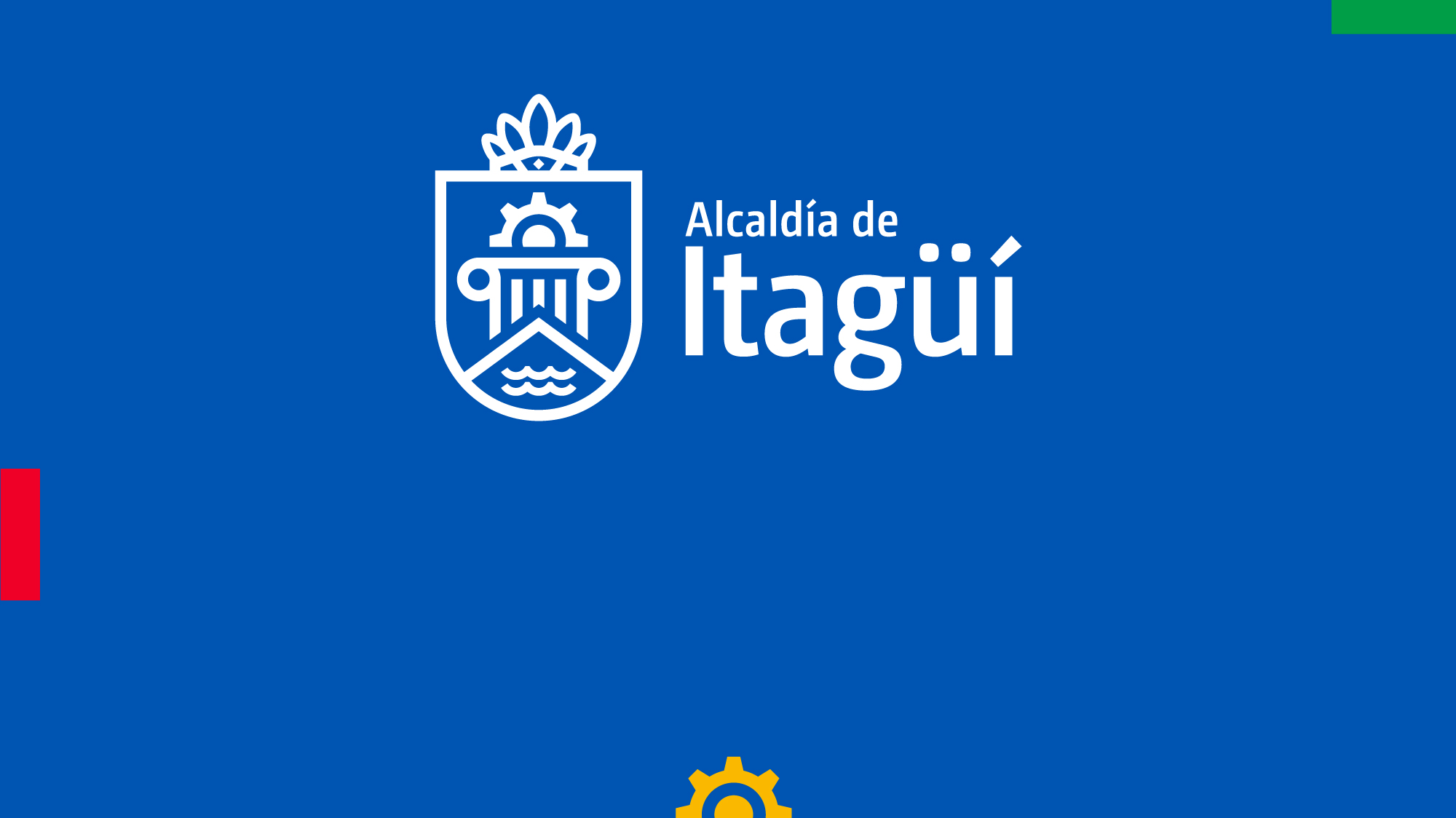 FORMULACIÓN Y SEGUIMIENTO A PROYECTOS DE INVERSIÓN
SUBDIRECCIÓN DE PROYECTOS Y GESTIÓN DE RECURSOS
Departamento Administrativo de Planeación
Mtr. Mónica Villamil Gallego
Itagüí  Febrero 15 al 19 del 2021
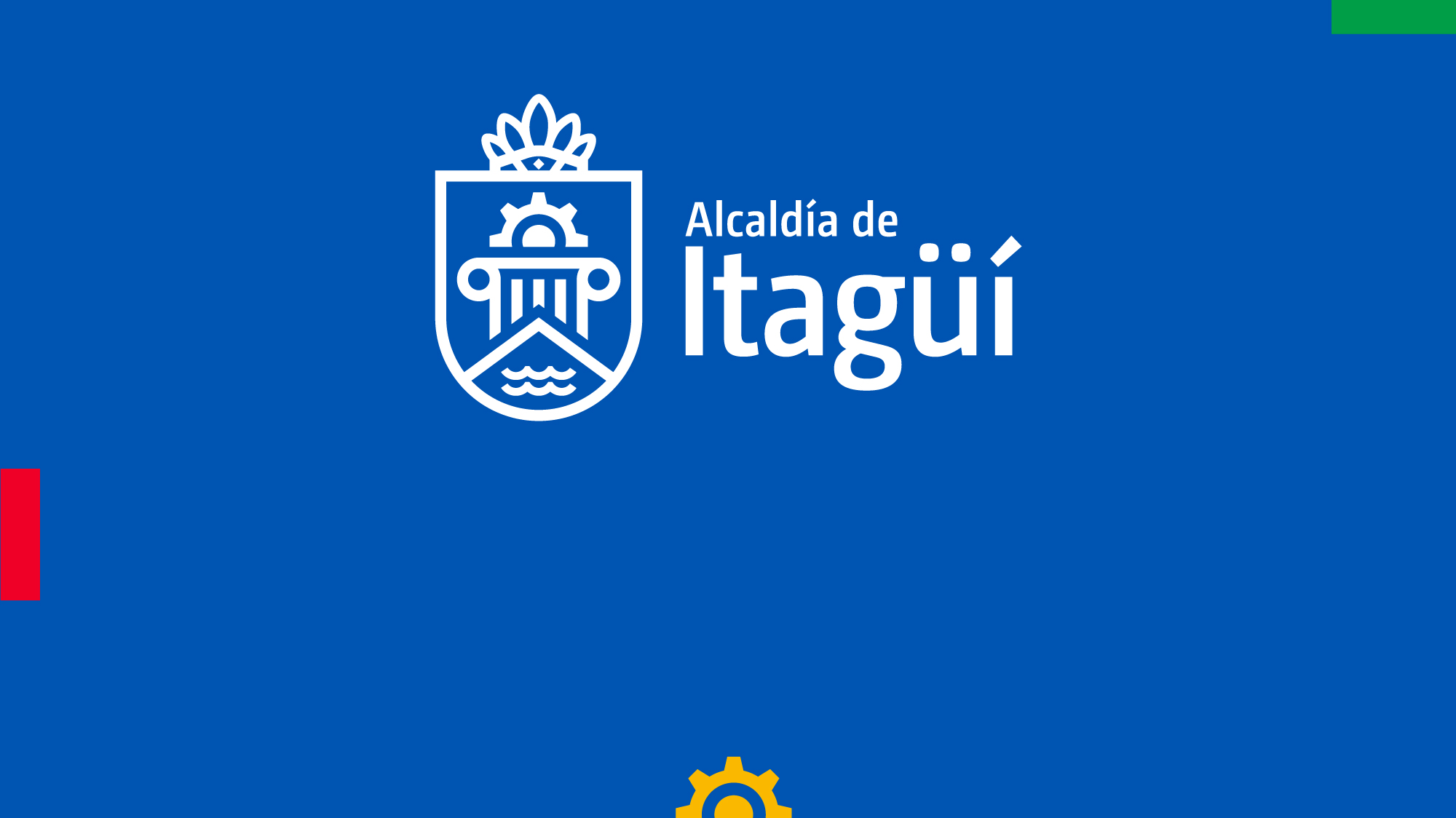 GENERALIDADES
FINALIDAD:
Contribuir a la formación integral en la cultura de proyectos de inversión, de los participantes en las jornadas de capacitación propuestas por la Administración Municipal de Itagüí, como fundamentación básica para el proceso de implementación y ejecución del Plan de Desarrollo “Itagüí  Ciudad de Oportunidades 2020 – 2023 ” de acuerdo con las proyecciones administrativas de la gerencia municipal y de las directrices de Planeación Nacional , DNP.
PROPÓSITOS:
Fortalecer las competencias  fundamentales, de los funcionarios municipales, en la formulación   y seguimiento a los Proyectos de Inversión,  y la interacción con las Plataformas Nacionales destinadas al Registro  y Seguimiento de los mismos, articulándolos a los instrumentos de planificación de menor complejidad como fundamentos básicos de la planificación estratégica.
Identificar las Plataformas actuales  Metodología General Ajustada (M.G.A),  Sistema Unificado de Inversiones y Finanzas Públicas (SUIFP) y El Sistema de Seguimiento de Proyectos de Inversión (SPI), como aplicativos Nacionales asociados a la Formulación, programación, ejecución y seguimiento de los Proyectos de Inversión.
PRODUCTO:
Entregar durante diez (10) horas teóricas, con el compromiso de los funcionarios y el equipo de la Subdirección de Proyectos y Gestión de Recursos , el contenido básico para la Formulación y seguimiento de proyectos de  inversión, asociados  al manejo de las plataformas Nacionales y los instrumentos de planificación estrátegica de menor complejidad
AGENDA
PLANEAR  ES  PROYECTAR
“LA PLANIFICACIÓN A LARGO PLAZO  NO ES PENSAR EN DECISIONES FUTURAS, SINO EN EL FUTURO DE LAS DECISIONES PRESENTES”

(PETER DUCKER))
LA PLANIFICACION 
FUNDAMENTAL PARA ALCANZAR MEJORES NIVELES DE DESARROLLO
Principal herramienta 
de gobierno
Reflexión que precede  y preside la acción
“ A QUIEN NO SABE A DÓNDE VA… CUALQUIER CAMINO LE SIRVE” SENECA
PLAN
INTENCIÓN
ANTECEDE A LA ACCIÓN
HACER
INTENCION
CLASES DE PROYECTOS
PRIVADOS                (O DE CRECIMIENTO)
PÚBLICOS              (O DE DESARROLLO)
PROYECTOS DE INVERSIÓN
MIXTO               (COMBINACIÓN)
Fundamento:   Planes de Crecimiento
Iniciativa: Inversionistas Privados
Mercado: Demanda General 
Propósito: Maximizar rentabilidad 
Formatos: Los propios de cada organización
Fundamento:   Planes de Desarrollo 
Iniciativa: Sociedad en conjunto 
Mercado: Demanda selectiva 
Propósito: Elevar la calidad de vida 
Formatos: M.G.A  (Fichas de Resumen establecidas por Ley)
PLAN DE DESARROLLO
BASE DE LA POLÍTICA GUBERNAMENTAL  (LEY ORGÁNICA 152 DE 1994 )
HERRAMIENTA DE GESTIÓN QUE PROMUEVE EL DESARROLLO SOCIAL EN EL TERRITORIO
ACRECENTAR ALGO
PROGRESO
BIENESTAR COLECTIVO
COMUNIDAD
BASES PARA ATENDER LAS NECESIDADES INSATISFECHAS, Y CONTRIBUIR A LA SOLUCIÓN DE LOS PROBLEMAS DE LOS CIUDADANOS
PROGRAMA DE GOBIERNO PROPUESTO ANTES DE SER ELEGIDO POR LA COMUNIDAD EN EL CARGO
PLAN DE DESARROLLO
Contrato que  La Administración Municipal hace con la Comunidad,  de acuerdo con las necesidades o problemas que se están presentando.
HERRAMIENTA
MODELO SISTEMÁTICO
ACRECENTAR ALGO
PLAN DE DESARROLLO
ÉXITO
PROGRESO
DISEÑADO ANTES DE CONCRETAR UNA ACCION
BIENESTAR COLECTIVO: ECONOMICO
CULTURAL 
SOCIAL, POLITICO
BASES PARA MEJORAR LA CALIDAD DE VIDA
ALINEAMIENTO ESTRATÉGICO DE LAS POLÍTICAS PUBLICAS
2019 – 2022
“PACTO POR COLOMBIA, PACTO POR LA EQUIDAD"
NACIÓN
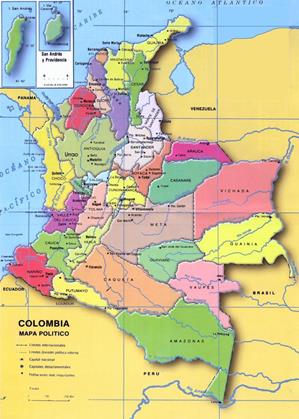 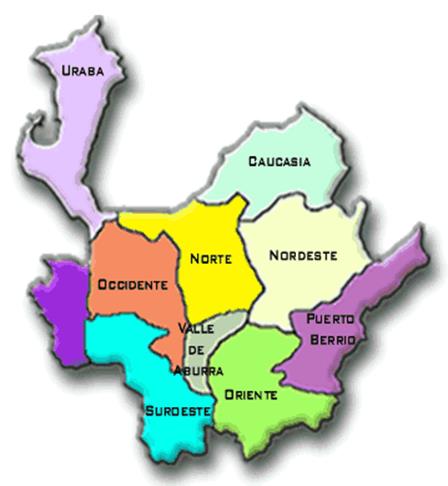 DEPARTAMENTO
MUNICIPIO
2020 -2023
“UNIDOS POR LA VIDA "
PROYECTO
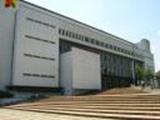 2020 -2023
“ITAGÜÍ CIUDAD DE OPORTUNIDADES”
PLAN DE DESARROLLO MUNICIPAL DE ITAGUI  
2020 -2023
“ITAGUI CIUDAD DE OPORTUNIDADES”
(Acuerdo 008 del
 20 DE JUNIO DEL 2020)
COORDINACION
LA PLANEACION ES FUNDAMENTAL PARA EL EQUIPO
METODO
RUTA
MAPA
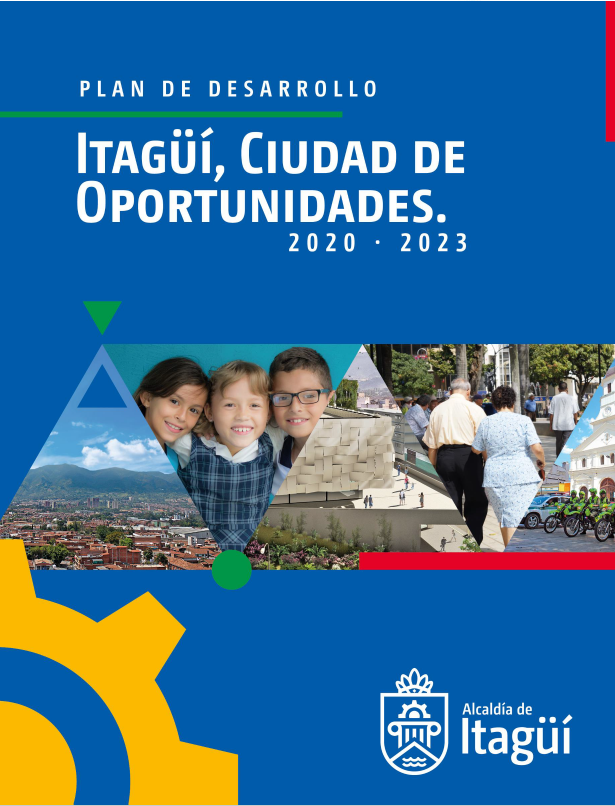 Acuerdo 008 del
 20 DE JUNIO DEL 2020
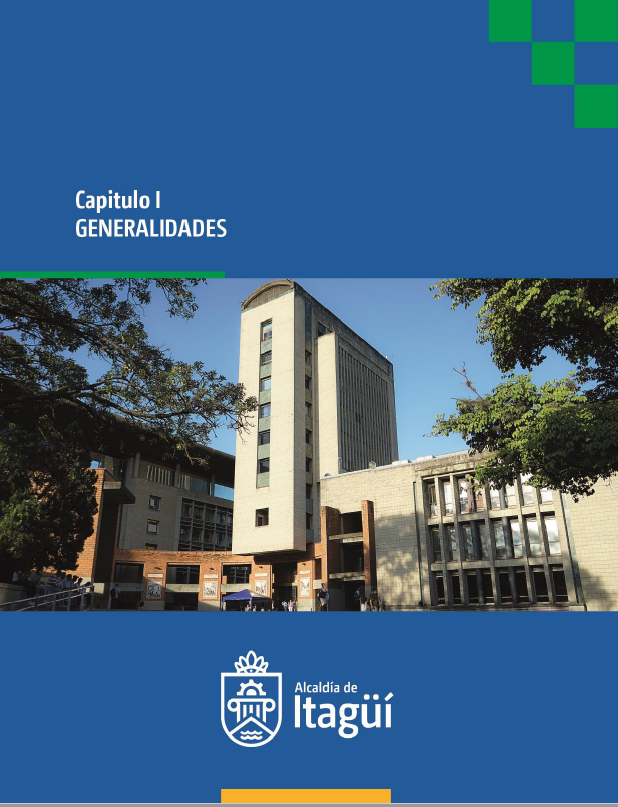 COMPONENTES DE UN PLAN DE DESARROLLO
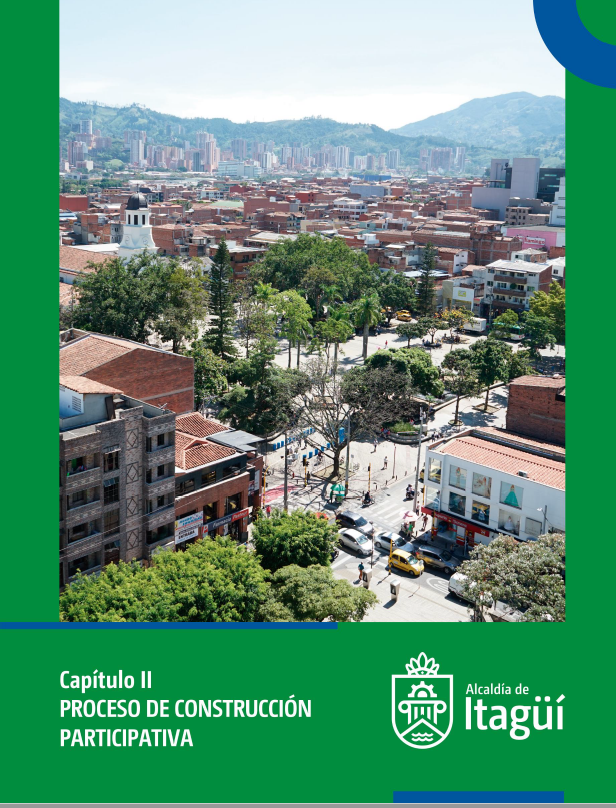 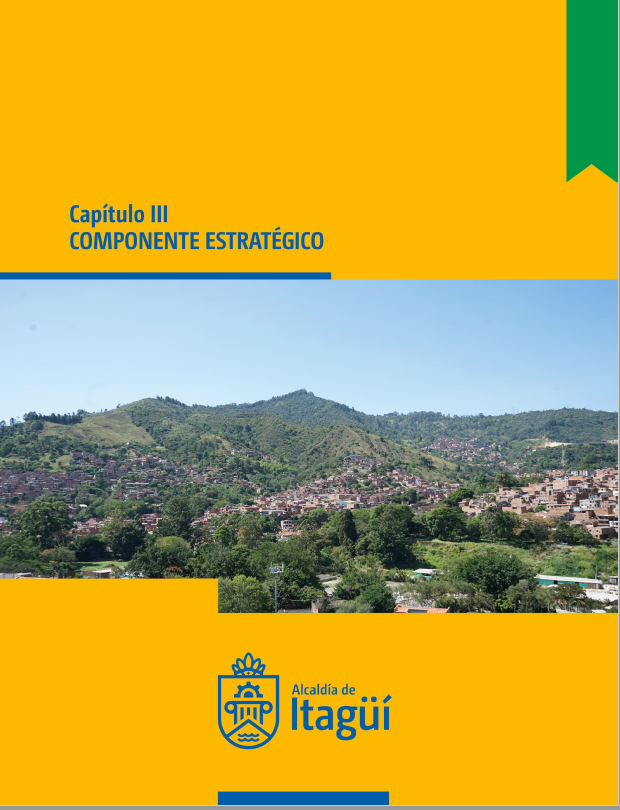 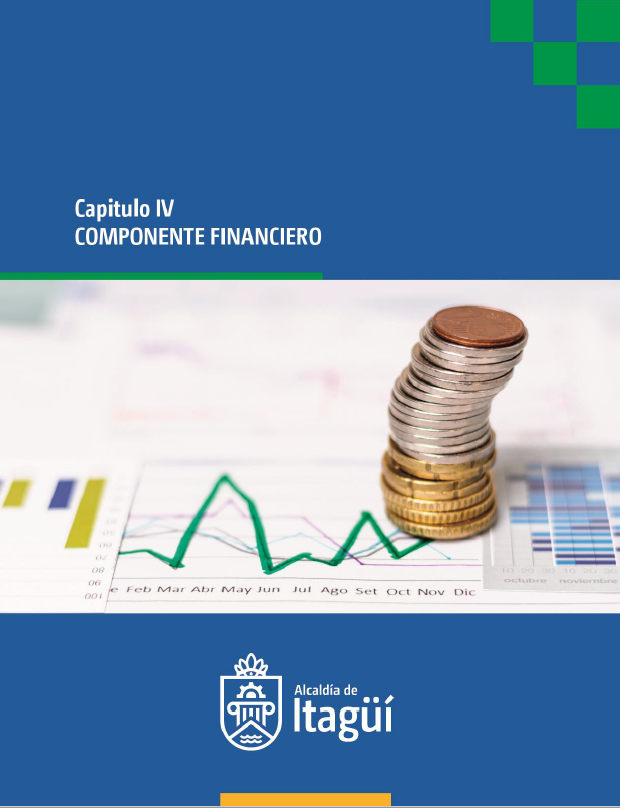 DIMENSIONES DEL DESARROLLO
DIMENSION DEL DESARROLLO ECONOMICO
X
X
DIMENSION DEL DESARROLLO SOCIAL
EMPLEO
CONDICIONES DE VIDA
INGRESOS
ICV
X
NBI
PIB
LIBERTADES
BASE DE TODOS LOS PLANES DE DESARROLLO
DERECHOS
DIMENSION DEL DESARROLLO POLITICO
X
CONTAMINACION
DIMENSION DEL DESARROLLO  AMBIENTAL
MEDIOS DE VIDA
ARTICULACIÓN A LAS DIMENSIONES DEL DESARROLLO  AL PLAN DE DESARROLLO DE ITAGÜÍ
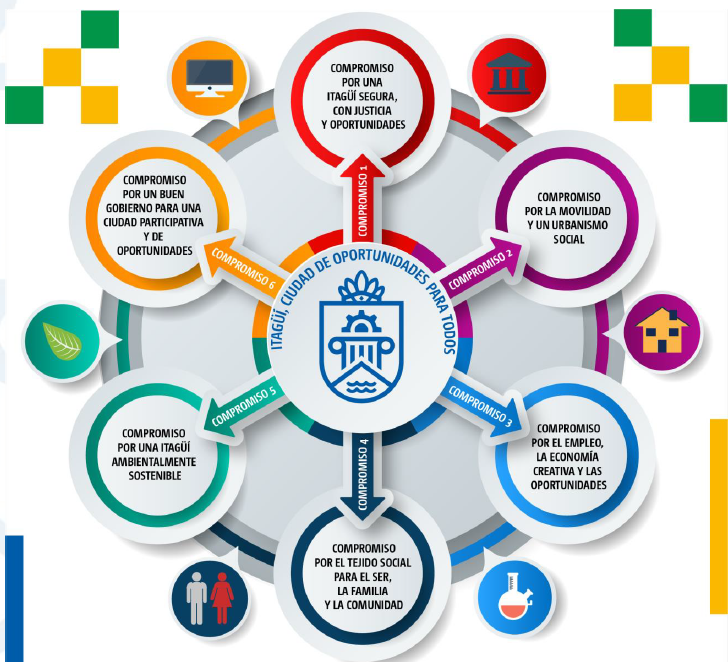 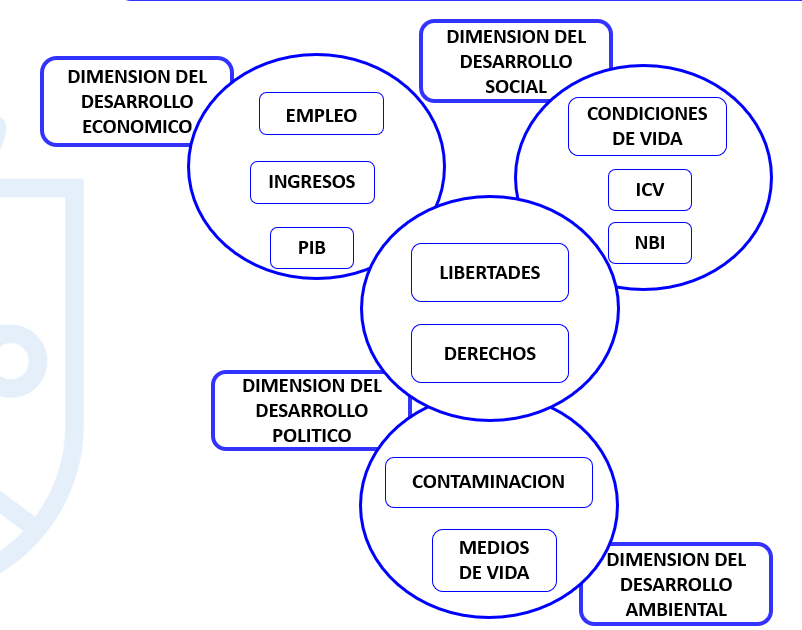 ESTRUCTURA DEL PLAN DE DESARROLLO
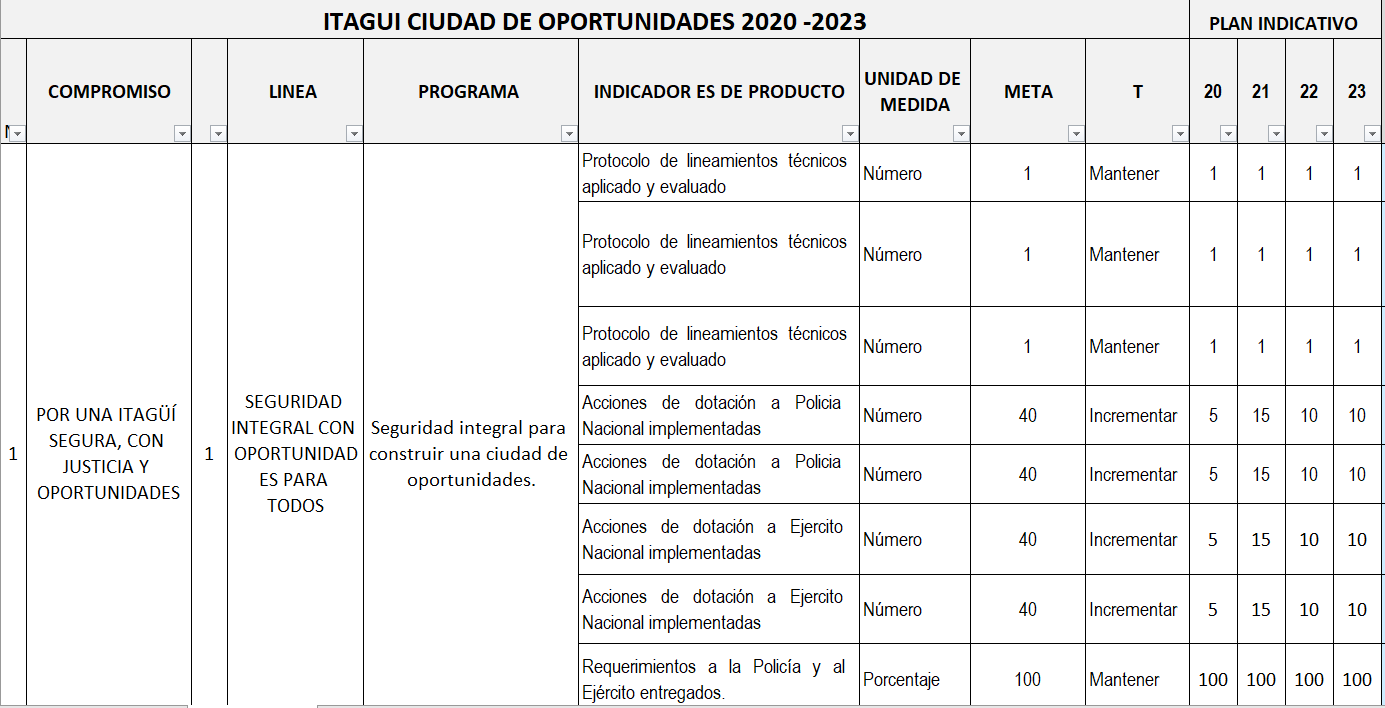 ¿QUÉ ES UN INDICADOR ?
Es una representación cuantitativa (variable o relación entre variables), verificable objetivamente, a partir de la cual se registra, procesa y presenta la información necesaria para medir el avance o retroceso en el logro de un determinado objetivo
¿PARA QUE SIRVE UN INDICADOR? cumplen dos funciones básicas: una de carácter cuantitativo y otra de tipo cualitativo. La primera se centra únicamente en medir el estado de avance de una intervención pública, mientras que la segunda cumple más una función valorativa al permitir establecer afirmaciones de carácter calificativo en torno al avance registrado
CONDICIONES DE UN INDICADOR 

1. CLARO: Preciso e inequívoco 
2. RELEVANTE: Apropiado al tema en cuestión 
3. ECONÓMICO: Disponible a un costo razonable 
4. MEDIBLE: Abierto a validación independiente 
5. ADECUADO: Ofrece una base suficiente para estimar el desempeño.
UN GRUPO DE INDICADORES DE PRODUCTO
PROYECTO DE INVERSIÓN
=
PROYECTOS  DE INVERSION PÚBLICA
UNIDAD BÁSICA DEL PLAN DE DESARROLLO
(LEY 111 DE 1993 INVERSIÓN FUNDAMENTADA EN PROYECTOS )
PROBLEMAS
CALIDAD DE VIDA
NECESIDADES
DESARROLLO
¿POR QUÉ HACEMOS PROYECTOS ?
CONSTITUCIÓN POLÍTICA 1991
LEY 388 
1997
DECRETO  LEY 111 DE 1996
LEY 152 
1994
LEY 38 
1989
PLANES DE ORDENAMIENTO TERRITORIAL 
POT
ESTATUTO PRESUPUESTAL  INVERSION SOPORTADA EN PROYECTOS
ESTATUTO ORGANICO DE LOS PLANES DE DESARROLLO
ESTATUTO ORGANICO DEL PRESUPUESTO
SIN PROYECTOS DE INVERSIÓN NO HAY EJECUCIÓN  DE RECURSOS
PLATAFORMAS PARA LA FORMULACIÓN, REGISTRO Y SEGUIMIENTO DE PROYECTOS DE INVERSIÓN
RESOLUCIÓN
0035 DEL 2020
RESOLUCIÓN        4788  DE  2016
RESOLUCION        0806  DE  2005
RESOLUCION             1450  DE  2013
DISPONE EL SPI (SISTEMA DE SEGUIMIENTO A PROYECTOS DE INVERSIÓN) REGLAMENTA LA RENDICIÓN DE LA INFORMACIÓN
DISPONE EL SUIFP (SISTEMA UNIFICADO DE INVERSIONES Y FINANZAS PÚBLICAS) COMO HERRAMIENTA DE REGISTRO DE LA INVERSIÓN PÚBLICA
OBLIGATORIEDAD  DEL USO DE LA METODOLOGÍA DEL BANCO DE PROYECTOS 
M.G.A
M.G.A. UNICA METODOLOGÍA PARA LA FORMULACION Y EVALUACIÓN PREVIA DE LOS PROYECTOS DE INVERSIÓN PÚBLICA
SIN PROYECTOS DE INVERSIÓN NO HAY EJECUCIÓN  DE RECURSOS
¿DE DÓNDE SURGEN LOS PROYECTOS ?
De una IDEA que busca : Satisfacer una necesidad, contribuir a la solución de un problema o aprovechar una oportunidad
“Carencia de aquello que no se puede prescindir”, “falta de las cosas que son menester para la vida
EXPLICITA : ESTA AHÍ
NECESIDAD
IMPLÍCITA : SE SIENTE PERO NO SE DICE
ATRIBUIDA: DEFINIDA POR UN GRUPO EXTERNO
INDUCIDA: NO SON GENUINAS
Fenómeno que tiene impacto negativo sobre la vida de un segmento considerable de la población
PROBLEMA
TODO AQUELLO QUE AFECTA LA CALIDAD DE VIDA DE LOS INTEGRANTES DE UNA COMUNIDAD
PROYECTO DE INVERSIÓN
VIGENCIAS
PRODUCTO 1
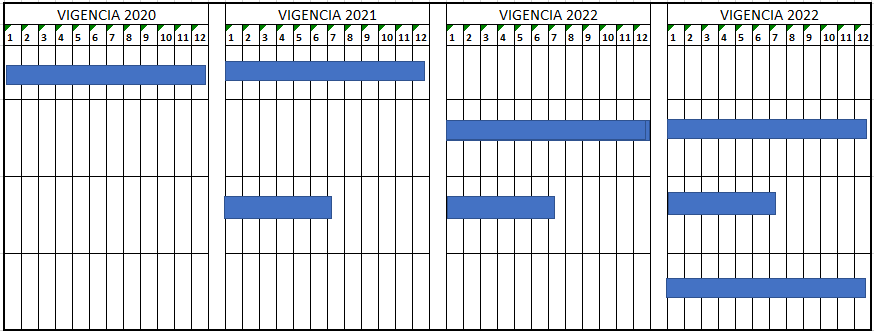 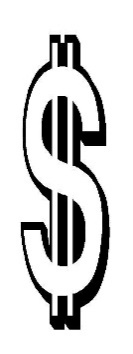 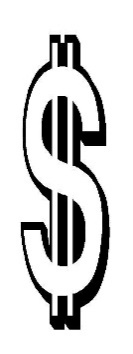 ACTIVIDAD 1
PRODUCTO 2
ACTIVIDAD 2
PRODUCTO 3
ACTIVIDAD 3
ACTIVIDAD 4
PRODUCTO 4
PRODUCTO
ES LO QUE SE ENTREGA CONCRETO Y MEDIBLE AL FINALIZAR EL PROYECTO, CON EL CUAL SE ESPERA LOGRAR LOS PROPÓSITOS Y GENERAR LOS IMPACTOS EN LA POBLACIÓN BENEFICIADA.
PROYECTOS
RESULTADO
NECESIDAD
PROBLEMATICA
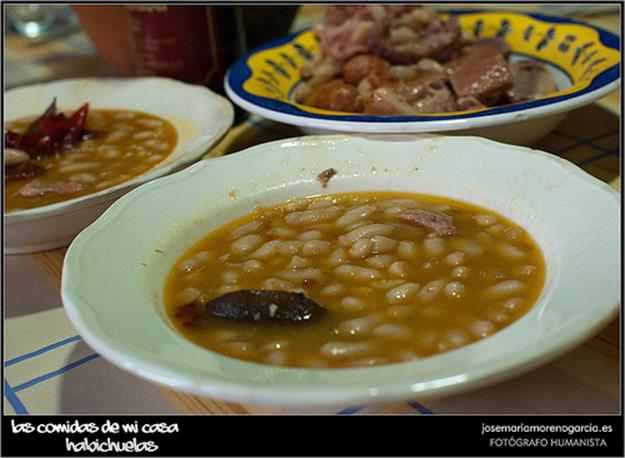 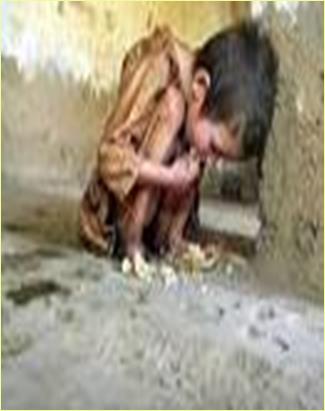 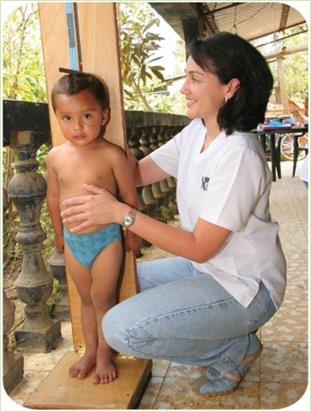 RESULTADO
PRODUCTO
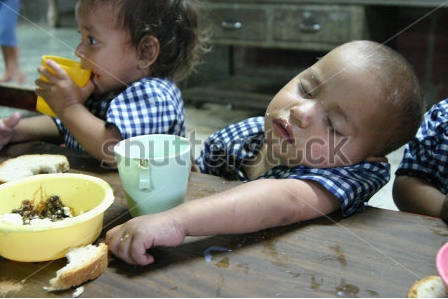 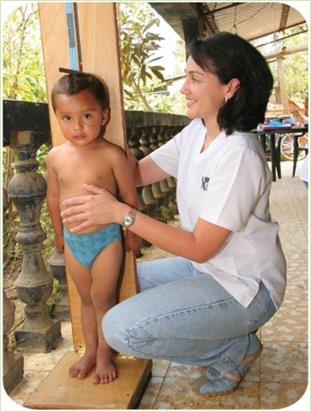 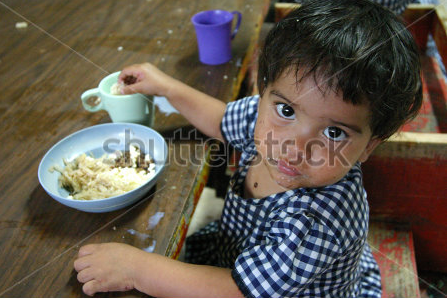 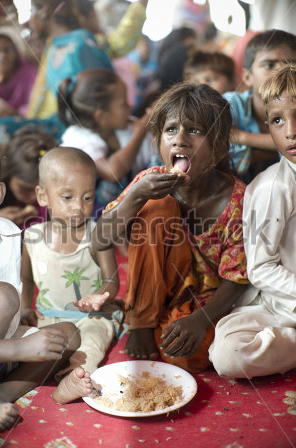 IMPACTO SOCIAL
INDICADOR DE RESULTADO
INDICADOR DE PRODUCTO
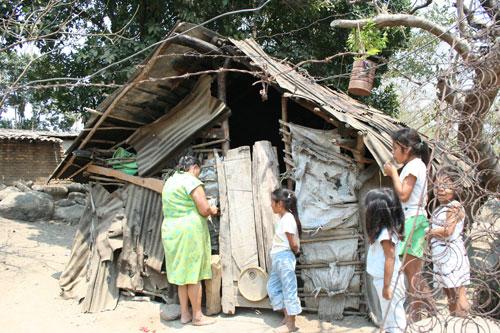 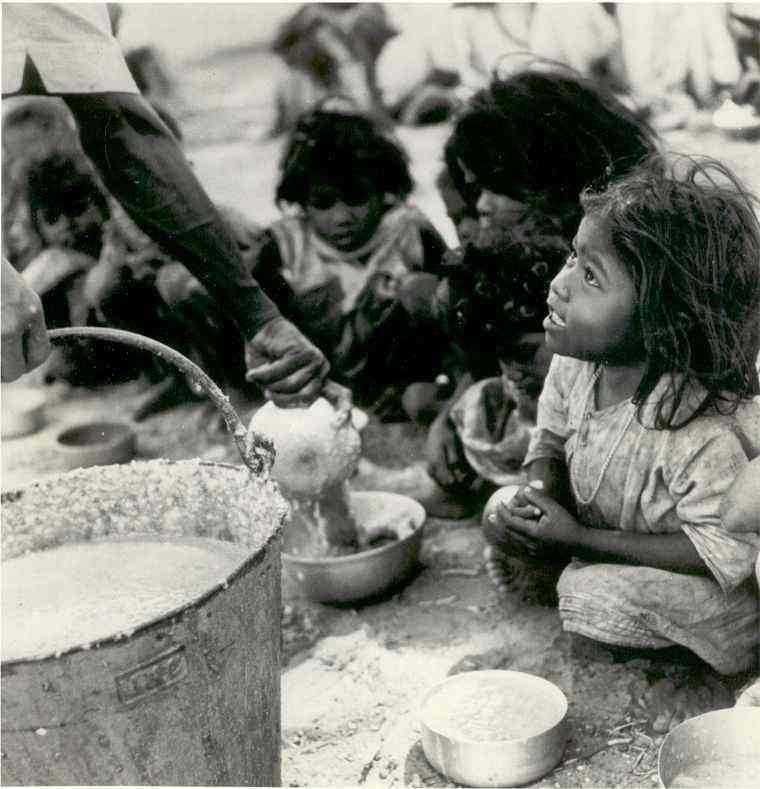 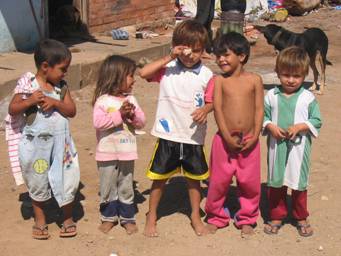 PRODUCTO
SITUACION ACTUAL
PROYECTOS
PROBLEMAS
PRODUCTO
PRODUCTO
NECESIDADES
RESULTADO
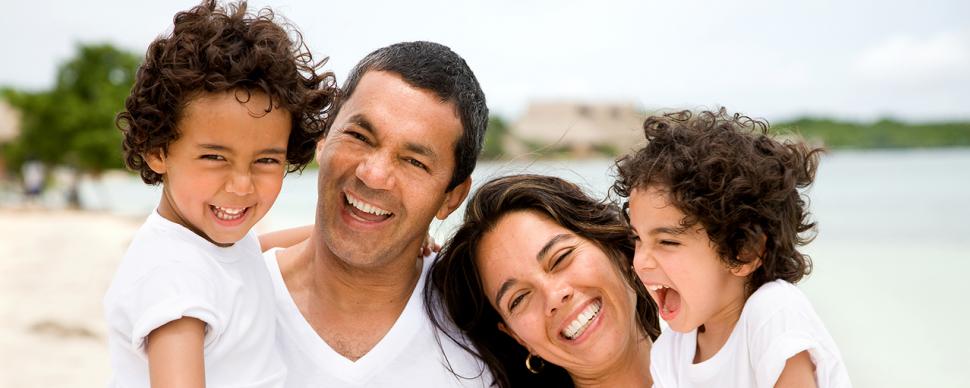 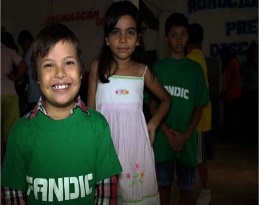 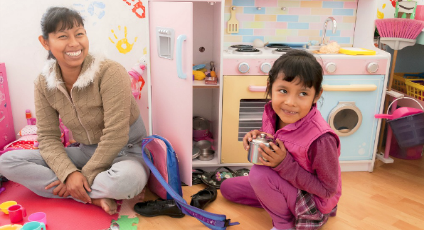 SITUACION DESEADA
CARACTERÍSTICAS DE LOS PROYECTOS DE INVERSIÓN
Pertinencia  Oportunidad y Conveniencia.
Viabilidad  Jurídica, técnica, financiera, ambiental y social.
Sostenibilidad   para financiar el funcionamiento del proyecto con recursos
Impacto  contribución al cumplimiento de metas locales, sectoriales y/o regionales.
Art. 23 L. 1530/12.
Articulación con planes y políticas  de las E.T.
BPIN BANCOS DE PROYECTOS DE INVERSIÓN
ARTÍCULOS DE LA LEY 152 DE 1994 (JULIO 15) POR LA CUAL SE ESTABLECE LA LEY ORGÁNICA DEL PLAN DE DESARROLLO QUE HACEN REFERENCIA A LOS BANCOS DE PROGRAMAS Y PROYECTOS
 
CAPÍTULO VI
EJECUCIÓN DEL PLAN
 
Artículo 27. Banco de Programas y Proyectos de Inversión Nacional. El Banco de Programas y Proyectos de Inversión Nacional es un instrumento para la planeación que registra los programas y proyectos viables técnica, ambiental y socioeconómicamente, susceptibles de financiación con recursos del Presupuesto General de la Nación.
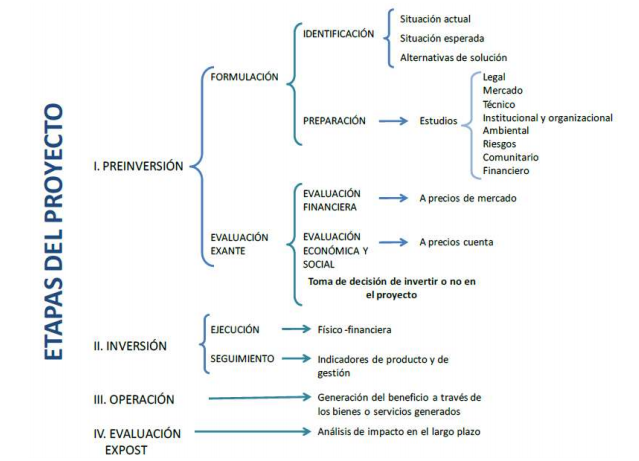 CICLO DEL PROYECTO
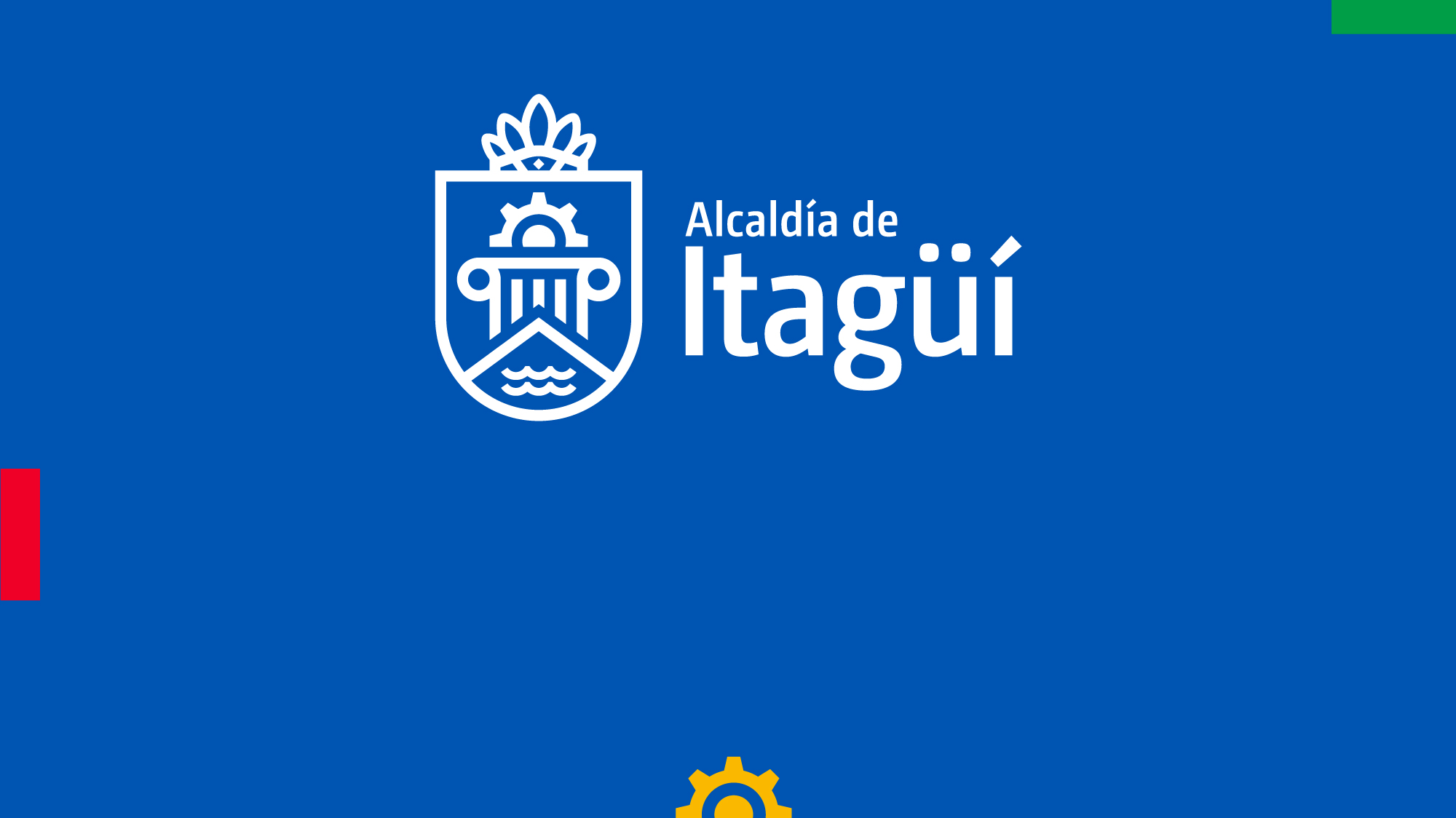 Gracias!
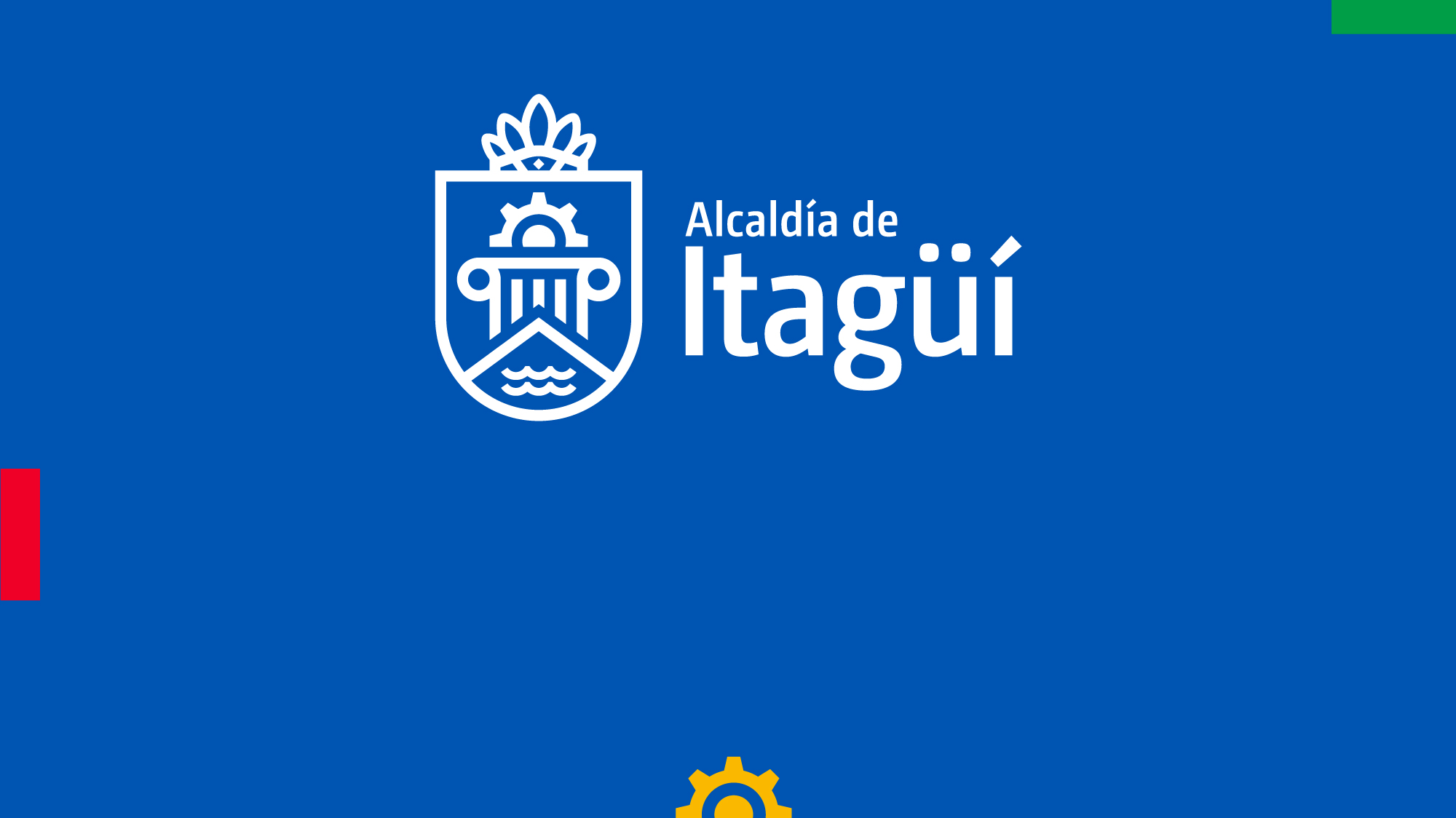 FORMULACIÓN Y SEGUIMIENTO A PROYECTOS DE INVERSIÓN
SUBDIRECCIÓN DE PROYECTOS Y GESTIÓN DE RECURSOS
Departamento Administrativo de Planeación
Mtr. Mónica Villamil Gallego
Itagüí  Febrero 15 al 19 del 2021
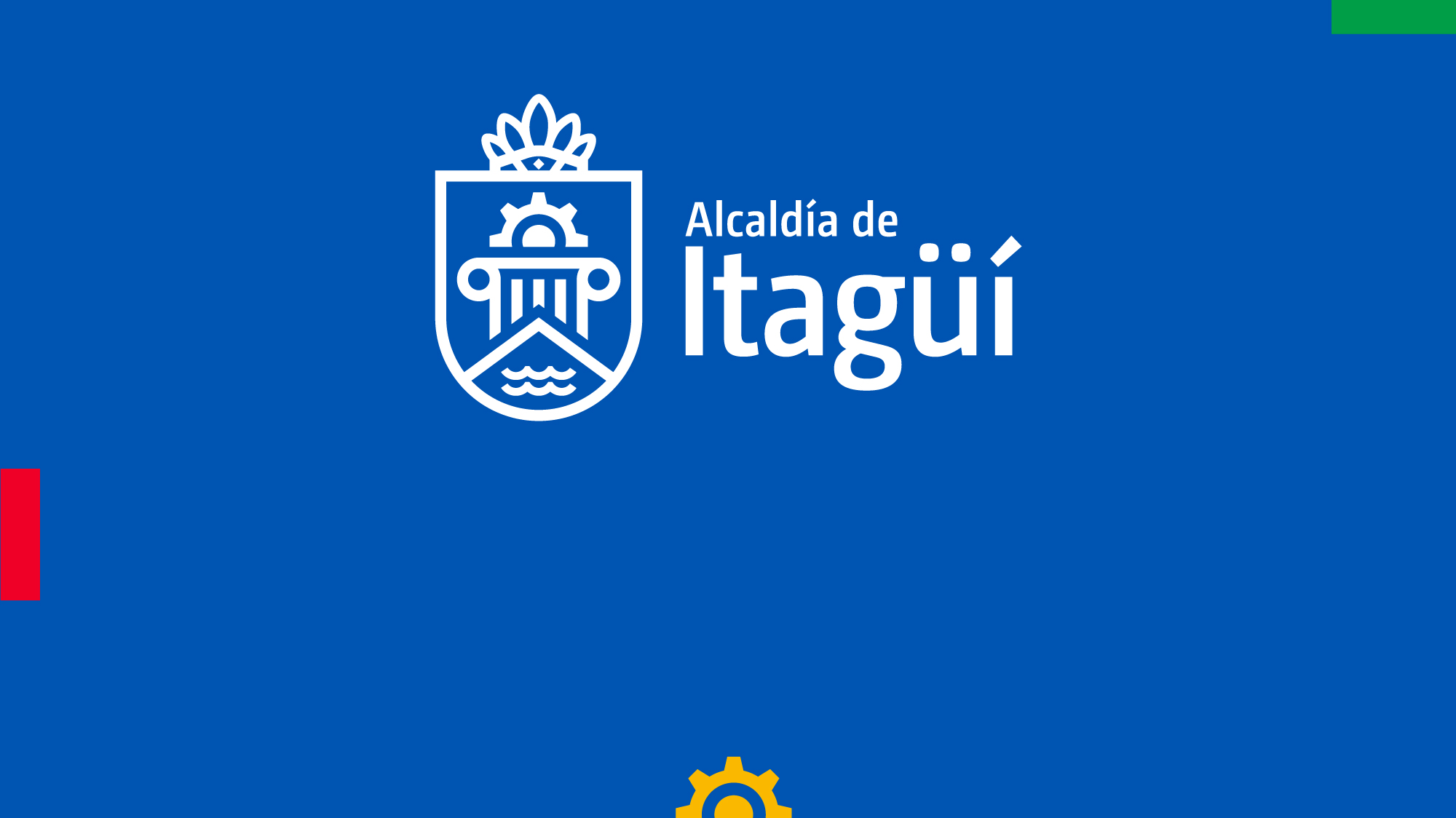 Formulación de Proyectos
Febrero 16
PLANEAR  ES  PROYECTAR
“LA PLANIFICACIÓN A LARGO PLAZO  NO ES PENSAR EN DECISIONES FUTURAS, SINO EN EL FUTURO DE LAS DECISIONES PRESENTES”

(PETER DUCKER))
ESTRUCTURA
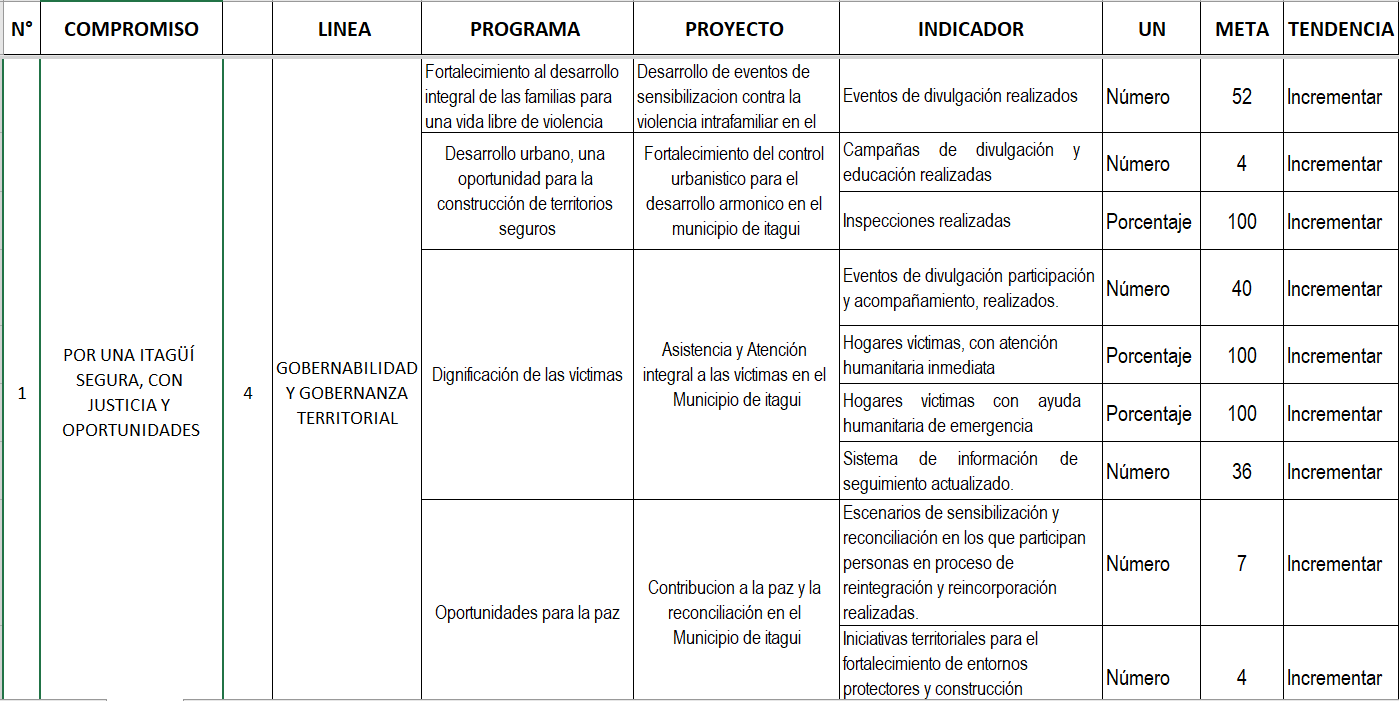 PROYECTOS  DE INVERSION PÚBLICA
UNIDAD BÁSICA DEL PLAN DE DESARROLLO
(LEY 111 DE 1993 INVERSIÓN FUNDAMENTADA EN PROYECTOS )
PROBLEMAS
CALIDAD DE VIDA
NECESIDADES
DESARROLLO
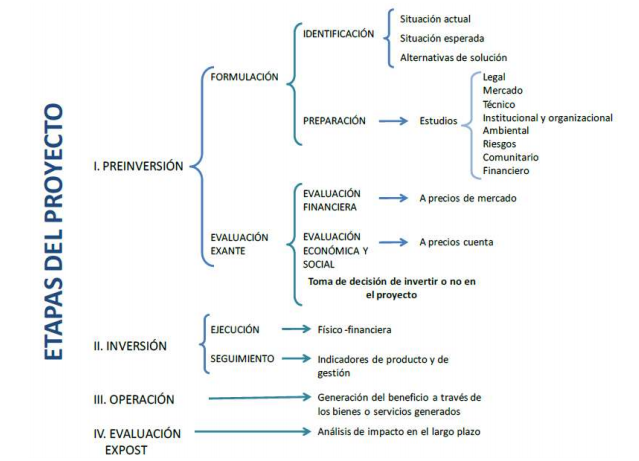 CICLO DEL PROYECTO
CICLO DE LOS PROYECTOS
Terminación
Inversión 
Ejecución
Operación
Pre inversión
Estudios

Previos
Disponer
Productos
Propósito
Impacto
FORMULACION
FORMULAR
ES EL PROCESO DE IDENTIFICAR Y PREPARAR SOLUCIONES
PREPARA
IDENTIFICA
FORMULAR
ES EL PROCESO DE IDENTIFICAR Y PREPARAR SOLUCIONES
ETAPA DE PREINVERSIÓN
IDENTIFICACIÓN
PLANES DE DESARROLLO
METODOLOGÍA DE MARCO LÓGICO
PROYECTO
METODOLOGÍA DEL MARCO LÓGICO
Es una herramienta para facilitar el proceso de conceptualización, diseño, darle seguimiento a la ejecución y evaluación de proyectos. Su énfasis está centrado en la orientación por objetivos, la orientación hacia grupos beneficiarios y facilitar la participación y la comunicación entre las partes interesadas.
Su propósito es brindar estructura al proceso de planificación y comunicar información esencial relativa al proyecto.
METODOLOGÍA DEL MARCO LÓGICO
Análisis de Involucrados
Análisis de Objetivos
Análisis de Problemas
Análisis de Alternativas
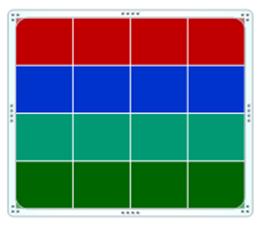 Estructura analítica del
proyecto
Evaluación
Fuente: Ilpes
METODOLOGÍA DEL MARCO LÓGICO
El Marco Lógico fue originalmente desarrollado por la consultora Practical Concepts Inc. por encargo de USAID en 1979. Si bien el desarrollo de todo proyecto obedece a una determinada lógica, no siempre se llega a visualizar el eslabonamiento que debe existir entre medios y fines para lograr una mayor eficiencia del uso de los recursos utilizados en la ejecución de un proyecto. En este sentido el desarrollo del marco Lógico por la mencionada consultora, se realizo para contribuir a una clarificación conceptual de un conjunto de tareas que deben dirigirse sin mayor dispersión de esfuerzos al cumplimiento de determinados objetivosLeer más
El marco lógico se presenta en una matriz de cuatro por cuatro las columnas suministran distintas categorías de información y las filas representan los niveles del marco lógico.
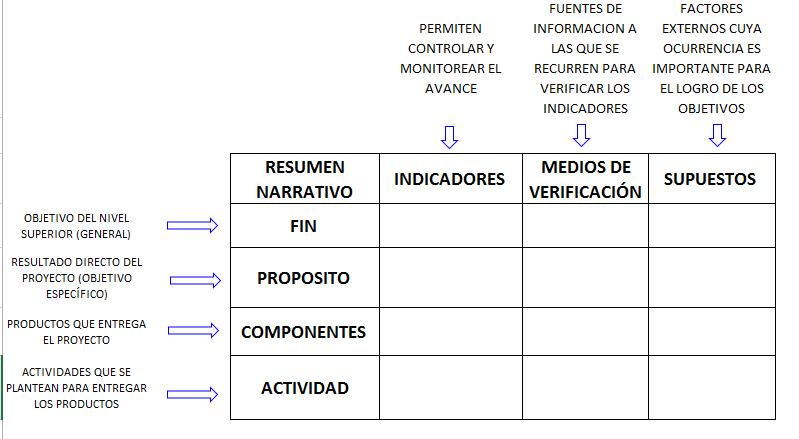 DEFINIR EL PROBLEMA
ENUNCIARLO CORRECTAMENTE
Requisitos:
Estar expresado como una condición negativa.
Tener especificado su ubicación (¿dónde ocurre?).
Insuficiente abastecimiento de agua en la comunidad de la Vereda la María del Municipio de Itagüí 
Deficiente prestación del servicio de aseo urbano en la Comuna N° 4  sector de los Velásquez en el municipio de Itagüí
•   Alto índice de delincuencia en la Comuna N° 4  sector de Calatrava   del  municipio de Itagüí.
¿CUÁLES SON LAS FALLAS MÁS COMUNES EN LA IDENTIFICACIÓN DE
PROBLEMAS?
Confundir
Problemas con causas: por ejemplo, confundir el insuficiente abastecimiento de agua en
la comunidad (problema), con la rotura de los tubos que surten de agua a la comunidad
(una de sus causas).
Problemas con soluciones: por ejemplo, confundir la deficiente prestación del servicio de aseo urbano (problema), con la necesidad de comprar camiones recolectores de basura (parte de la solución).
PROBLEMA CENTRAL
Debe ser lo suficientemente concreto para facilitar la busqueda de soluciones y amplio que permita una gama de soluciones.

El problema NO debe ser expresado como la negacion de una solucion, sino que debe dejar abierta la posibilidad de encontrar multiples alternativas para resolverlo
EN EL PLAN DE DESARROLLO YA ESTÁN IDENTIFICADOS LOS PROBLEMAS
DIAGNÓSTICO DE LA SITUACIÓN ACTUAL
ANTECEDENTES DE LA SITUACIÓN QUE GENERA EL PROBLEMA:
Motivos que generaron la propuesta del proyecto
Caracteristicas de la situacion negativa que se intenta modificar
Las razones por las que es de interes para la comunidad resolver dicha situacion 
La explicacion del porque es competencia del estado resolver dicha situacion
ZONA Y POBLACIÓN AFECTADA 
Las caracteristicas de la zona afectada y la estimacion de su población y las caracteristicas de los grupos sociales afectados
EFECTOS NEGATIVOS
Qué pasa si no se hace nada para enfrentar el problema?
INCREMENTO DE LA DELINCUENCIA JUVENIL EN LA COMUNA N° 4
PROBLEMA
CENTRAL
DISMINUCIÓN DE LA 
CONFIANZA EN LOS JÓVENES
Efectos Indirectos
INCREMENTO DE
FUERZA PÚBLICA
AUMENTA LA PERCEPCIÓN
DE INSEGURIDAD
AUMENTO DE 
MUERTOS Y HERIDOS
Efectos Directos
Problema
Central
INCREMENTO DE LA DELINCUENCIA JUVENIL EN LA COMUNA N° 4
Por qué se presenta el Problema?
Causas
IDENTIFICAR LAS CAUSAS DEL PROBLEMA PRINCIPAL

La identificacion y el analisis de las causas y consecuencias del problema central permiten ampliar su comprension e ir mas alla de sus manifestaciones visibles, facilitando la identificacion de posibles soluciones.
DIAGNÓSTICO: 

“Dícese de los signos que permiten reconocer las enfermedades”
”Calificación que el médico le da a una enfermedad
TIPOS DE CAUSAS 

Tipo I: La falta de Servicios
Tipo II: El desmejoramiento en la prestación de servicios
Tipo III: La ineficiencia en la prestación de servicios
TIPO IV: Obsolescencia tecnológica
TIPOS DE PROYECTOS
Cobertura  Aumentan la oferta de productos   ( mercancía o  Servicios)
Mejoramiento  Trabaja la calidad de los productos  (mercancía o servicio)
Eficiencia: Pretende volver el producto menos costoso
Modernización tecnológica: Equipos , Redes, Programas
ÁRBOL DE PROBLEMAS
DISMINUCIÓN DE LA 
CONFIANZA EN LOS JÓVENES
EFECTOS INDIRECTOS
INCREMENTO DE
FUERZA PÚBLICA
AUMENTA LA PERCEPCIÓN
DE INSEGURIDAD
AUMENTO DE 
MUERTOS Y HERIDOS
EFECTOS DIRECTOS
PROBLEMA
CENTRAL
INCREMENTO DE LA DELINCUENCIA JUVENIL EN LA COMUNA N° 4
Hábitos de vida de los
Jóvenes muy poco
saludables
Los Jóvenes no están
Integrados a la vida
comunitaria
Escasos ingresos
de los Jóvenes
CAUSAS
 DIRECTAS
Las
empresas
no tienen
interés en
contratar
a los
jóvenes
Deficiente
capacitación
para el
trabajo
Desconocimiento
del mercado
laboral
Canales
de 
participación
bloqueados
Organizaciones
Juveniles
débiles
Prejuicios
sociales
CAUSAS
 INDIRECTAS
Pocas
opciones 
para la
realización de
ocio creativo
Desconocimiento
de las
implicaciones
de ciertos
comportamientos
sobre la salud
Los servicios
de salud son
inaccesibles
para los 
jóvenes
Bajos 
niveles  de
escolaridad
Ausencia de
Formación laboral
específica
SE EXPRESA EN CONDICIÓN POSITIVA  (VERBOS EN INFINITIVO )
SE EXPRESA EN CONDICIÓN NEGATIVA
ÁRBOL DE OBJETIVOS
ÁRBOL DE PROBLEMAS
-
+
PROPÓSITO
“Situación a  la que se pretende llegue la población beneficiada apenas se termine la intervención ò proyecto”
Debe tener:

1. Acción Resultado 
2. Condición
3. Criterio de medición.
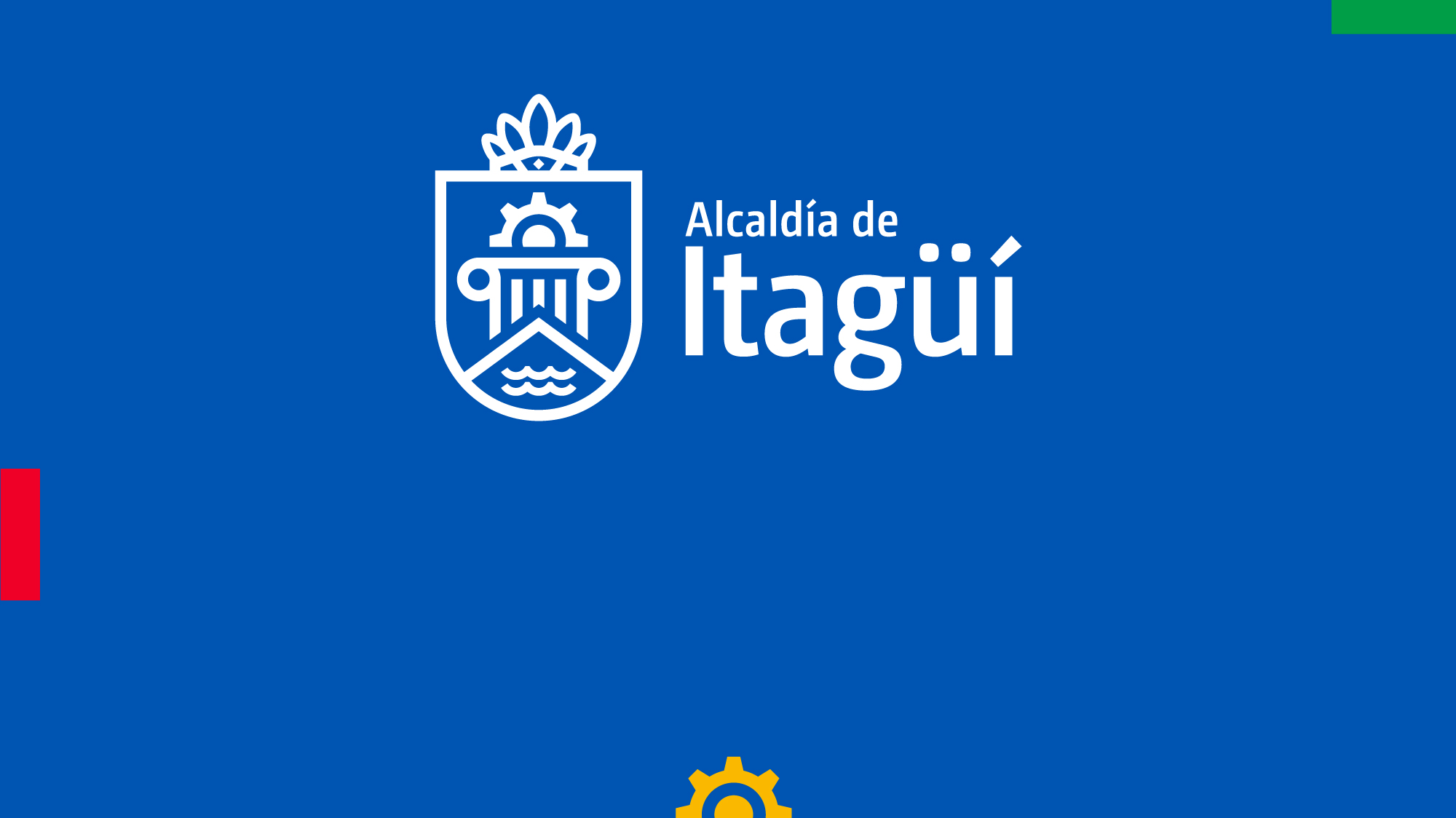 Gracias!
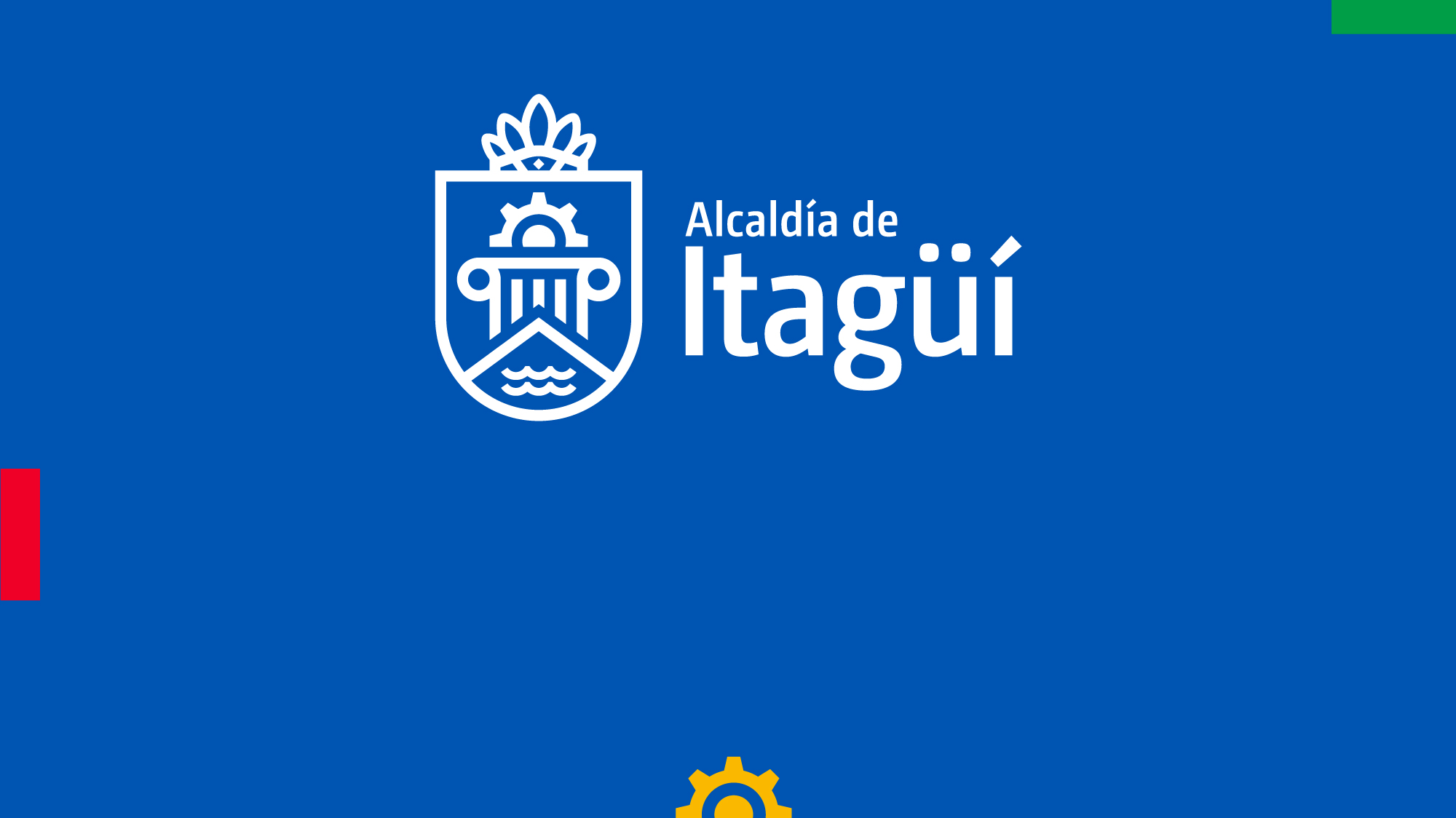 FORMULACIÓN Y SEGUIMIENTO A PROYECTOS DE INVERSIÓN
SUBDIRECCIÓN DE PROYECTOS Y GESTIÓN DE RECURSOS
Departamento Administrativo de Planeación
Mtr. Mónica Villamil Gallego
Itagüí  Febrero 15 al 19 del 2021
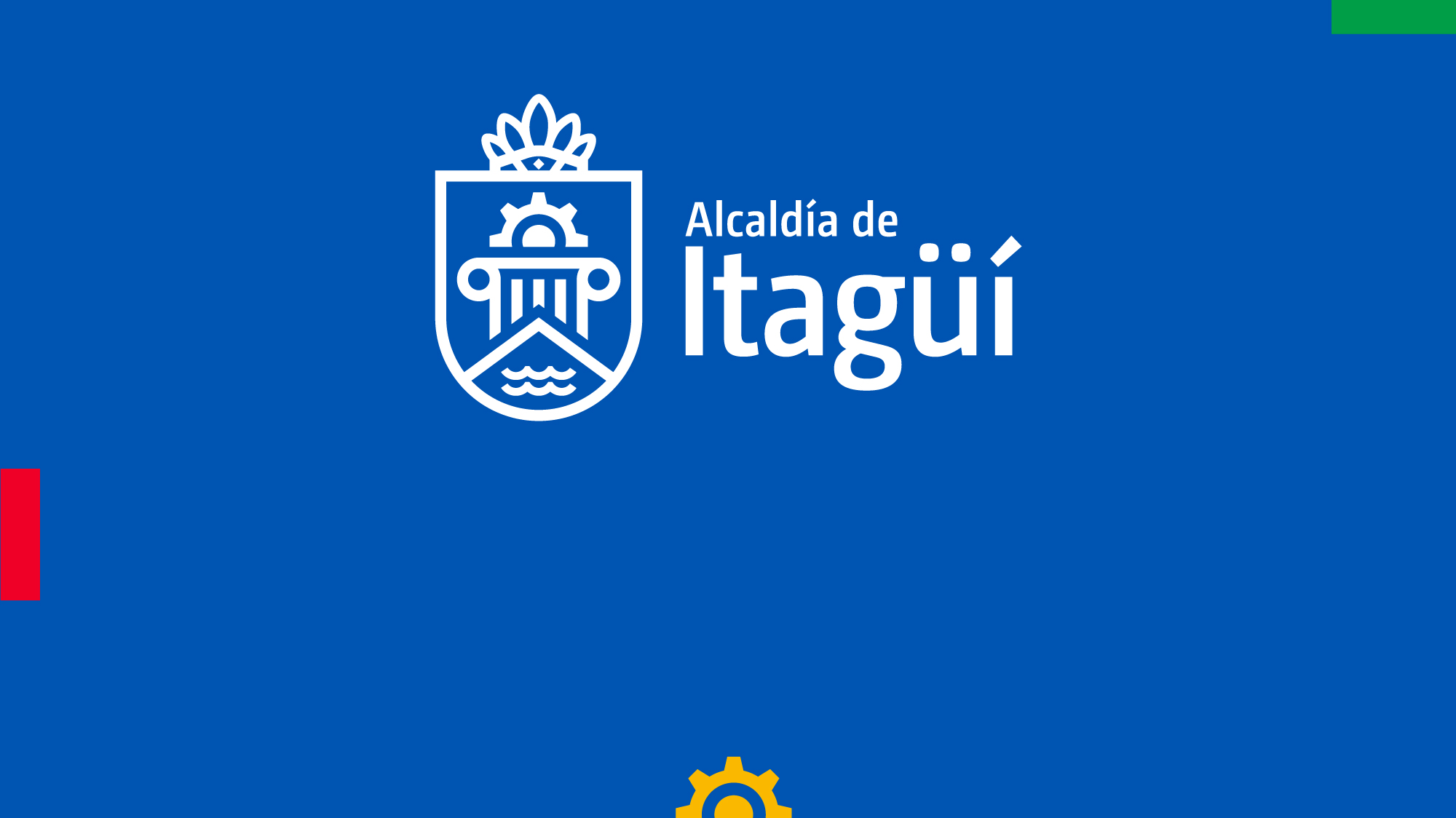 Formulación de Proyectos
Febrero 17
FORMULAR
ES EL PROCESO DE IDENTIFICAR Y PREPARAR ALTERNATIVAS DE SOLUCIÓN
IDENTIFICACIÓN
ALTERNATIVAS DE SOLUCION
FORMULACIÓN
PREPARACIÓN
FLUJO DE CAJA
DECISIÓN
EVALUACIÓN
METODOLOGÍA DEL MARCO LÓGICO
Análisis de Involucrados
Análisis de Objetivos
Análisis de Problemas
Análisis de Alternativas
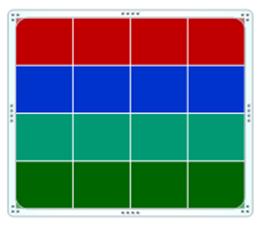 Estructura analítica del
proyecto
Evaluación
Fuente: Ilpes
MARCO LÓGICO
OBJETIVO GENERAL
EFECTOS
CAUSAS
PROBLEMA
OBJETIVOS ESPECIFICOS
POBLACION
AFECTADA
OBJETIVO
ACTIVIDAD
PRODUCTO 1
PRODUCTO 2 
PRODUCTO 3
IMPACTO
ACTIVIDAD
ACTIVIDAD
PERFIL DEL PROYECTO
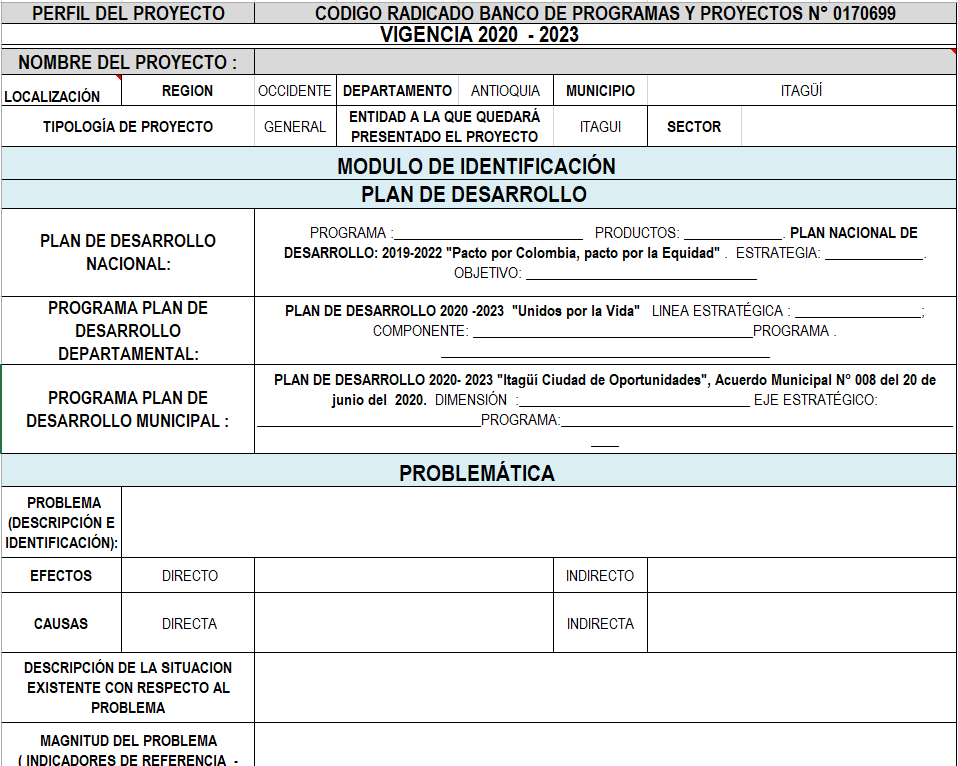 IDENTIFICACIÓN
ALINEACIÓN ESTRATÉGICA
ÁRBOL DE PROBLEMAS: 
CONDICIÓN NEGATIVA DEL OBJETIVO
PERFIL DEL PROYECTO
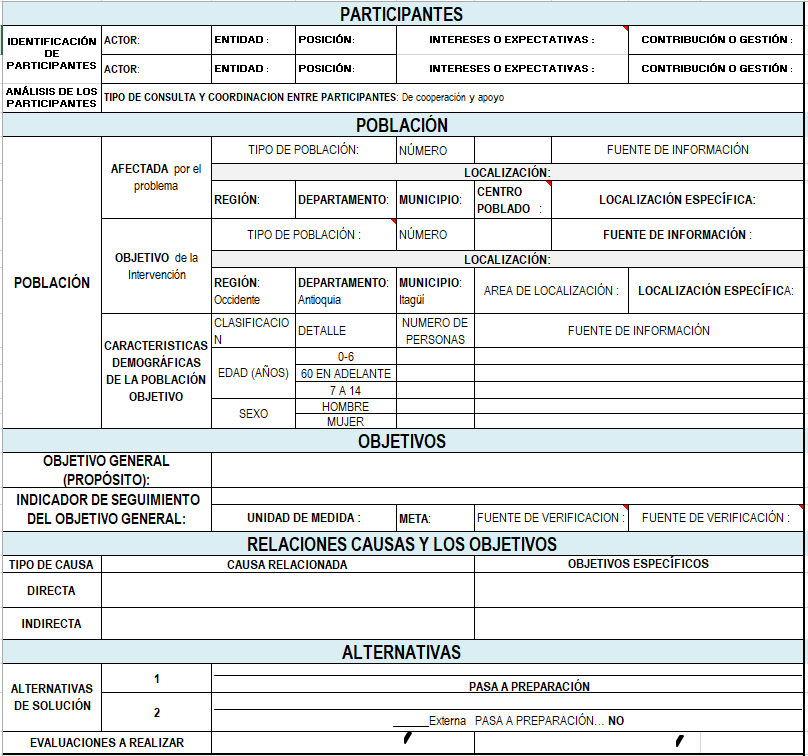 IDENTIFICACIÓN
ANÁLISIS  DE INVOLUCRADOS
ÁRBOL DE OBJETIVOS: 
IDENTIFICADOS EN EL PLAN DE DESARROLLO
PROYECTO A DESARROLLAR
PREPARACION
ESTUDIOS PREVIOS
PLAN DE DESARROLLO
CADENA DE VALOR 
BALANCE DE RECURSOS
DEBE SUPERAR LA INVERSIÓN
PROCESO DE PREPARACION DE SOLUCIONES
Estudio de Mercado	
Estudio  capacidad
Estudio de localización 
Estudio Ambiental 	
Estudio de Desastres y/o análisis de riesgos
Flujo de Caja
Estudio institucional – organizacional
Estudio de Aspectos Comunitarios 
Estudio financiero.
Estudio legal
Consiste en cuantificar y valorar cada posible solución identificada, para que mediante la elaboración del Flujo de Caja de cada una de ellas se puedan comparar y elegir 
                     la solución óptima.
Estudios
Técnico
FLUJO DE CAJA
Definir el Horizonte de Evaluación de la Alternativa de solución
Calcular las entradas y salidas de dinero en efectivo de cada solución considerada, incluyendo los desembolsos que se realizan en la  Preinversión.
FLUJO DE CAJA
0
1
2
3
4
PREINVERSION
Estudios                  (200)
EJECUCIÓN (Inversión)
Terrenos                 (400)
Equipos                  (500)
Construcciones       (800)
OPERACIÓN y/o MANTENIMIENTO
Ingresos Ventas                      2000   2000   2000   2000
Beneficios	            	  400    400    400       400
Costos de Operación           (1600)  (1600) (1600) (1600)
Valor de Salvamento                                                                      500
FLUJO DE CAJA              (1900)  800     800      800     1300
REPRESENTACIÓN GRÁFICA DEL FLUJO DE CAJA
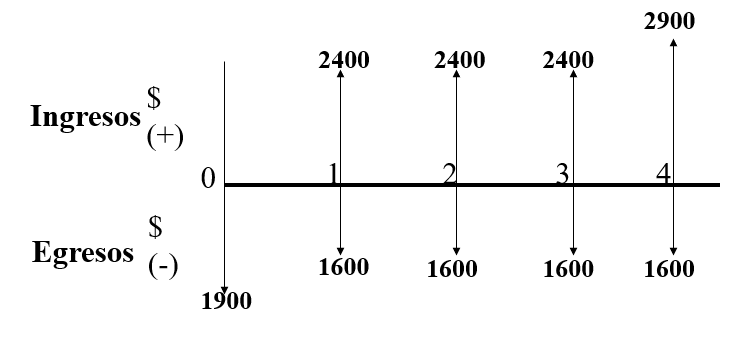 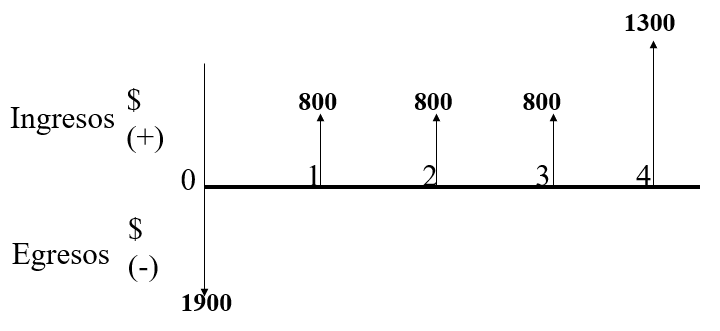 CUANTIFICACIÓN Y VALORACIÓN DE INGRESOS
Los ingresos de la alternativa se clasifican en: 
Ingresos por Ventas
Valor de Salvamento
Beneficios generados por la Alternativa
Beneficios
600
600
600
600
600
1
Ventas
2
Ingresos
Valor de 
Salvamento
3
1
2
0
3
4
5
Horizonte
de Evaluación?
Egresos
120
120
120
120
120
Operación y/o
mantenimiento
Preinversión
(Estudios)
1
3
20
2
Inversión
180
200
3 Aulas x 40 niños = 120 Niños
CUANTIFICACIÓN Y VALORACIÓN DE COSTOS
Los costos de la alternativa se clasifican en: 
Costos de preinversión
Diferentes estudios
Costos de Ejecución o inversión
Compra de activos fijos, terrenos y edificios, obras civiles, maquinaria y equipo, etc.
Costos de operación.
Gasto arrendamiento, servicios públicos, gasto materiales, gastos salario, etc.
CLASIFICACIÓN DE LOS INSUMOS:
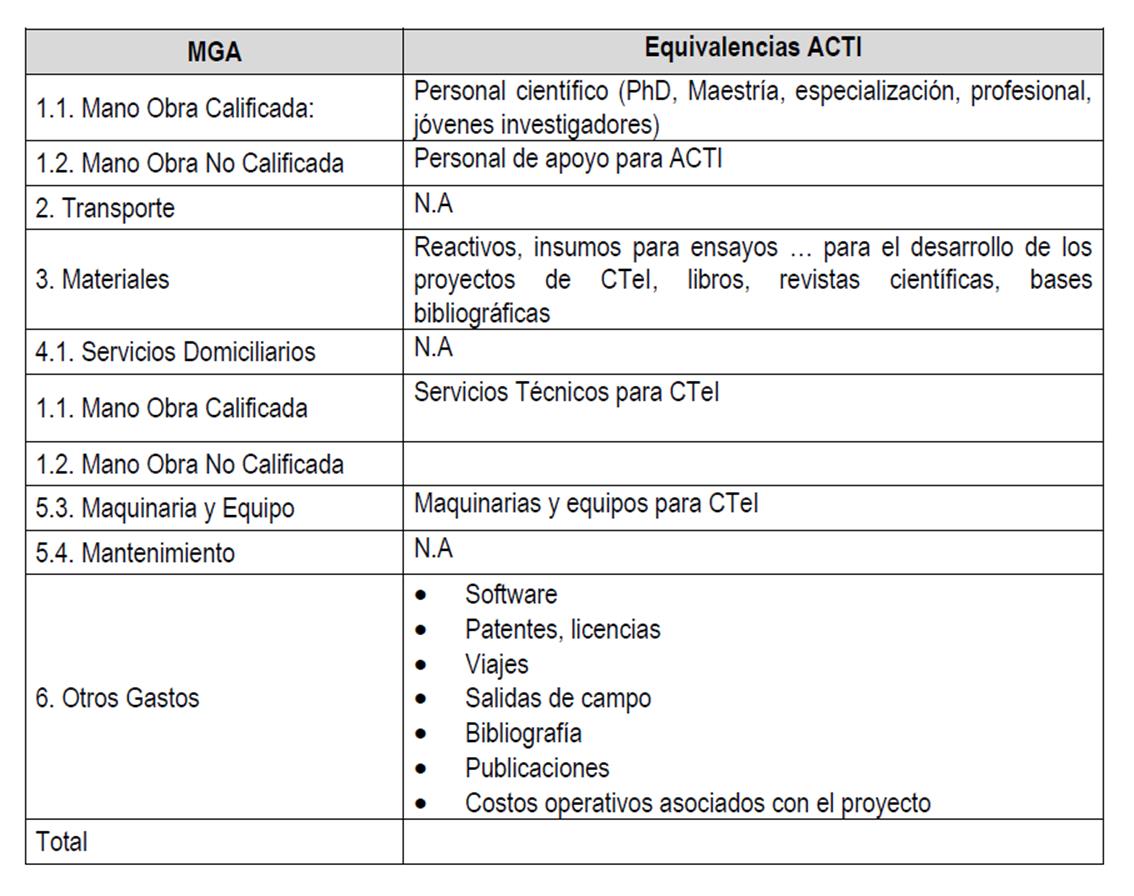 EQUIVALENCIAS EN LA CLASIFICACIÓN DE LOS INSUMOS:
PREPARACIÓN
proceso mediante el cual se cuantifican y valoran cada una   de las alternativas de solución identificadas , con el objetivo de obtener el presupuesto, flujo de caja o flujo de efectivo de cada solución
El   PROCESO DE PREPARACIÓN  LO REALIZA EL EXPERTO
PRODUCTO
ES LO QUE SE ENTREGA CONCRETO Y MEDIBLE AL FINALIZAR EL PROYECTO, CON EL CUAL SE ESPERA LOGRAR LOS PROPÓSITOS Y GENERAR LOS IMPACTOS EN LA POBLACIÓN BENEFICIADA.
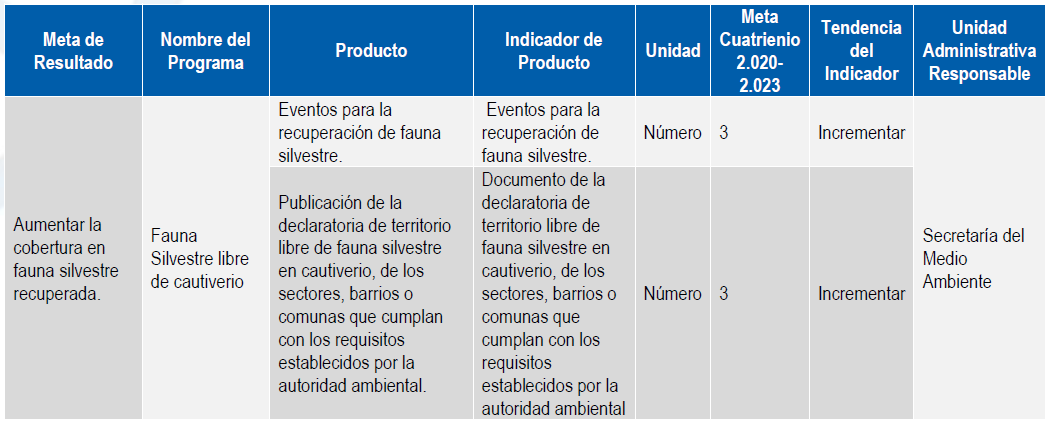 INDICADORES DE PRODUCTO
PRODUCTO
ACTIVIDADES
ACCIONES NECESARIAS DENTRO DE UNA ALTERNATIVA DE SOLUCIÓN QUE UTILIZA RECURSOS, CUANTIFICA METAS  Y SE REALIZAN EN UN TIEMPO DETERMINADO
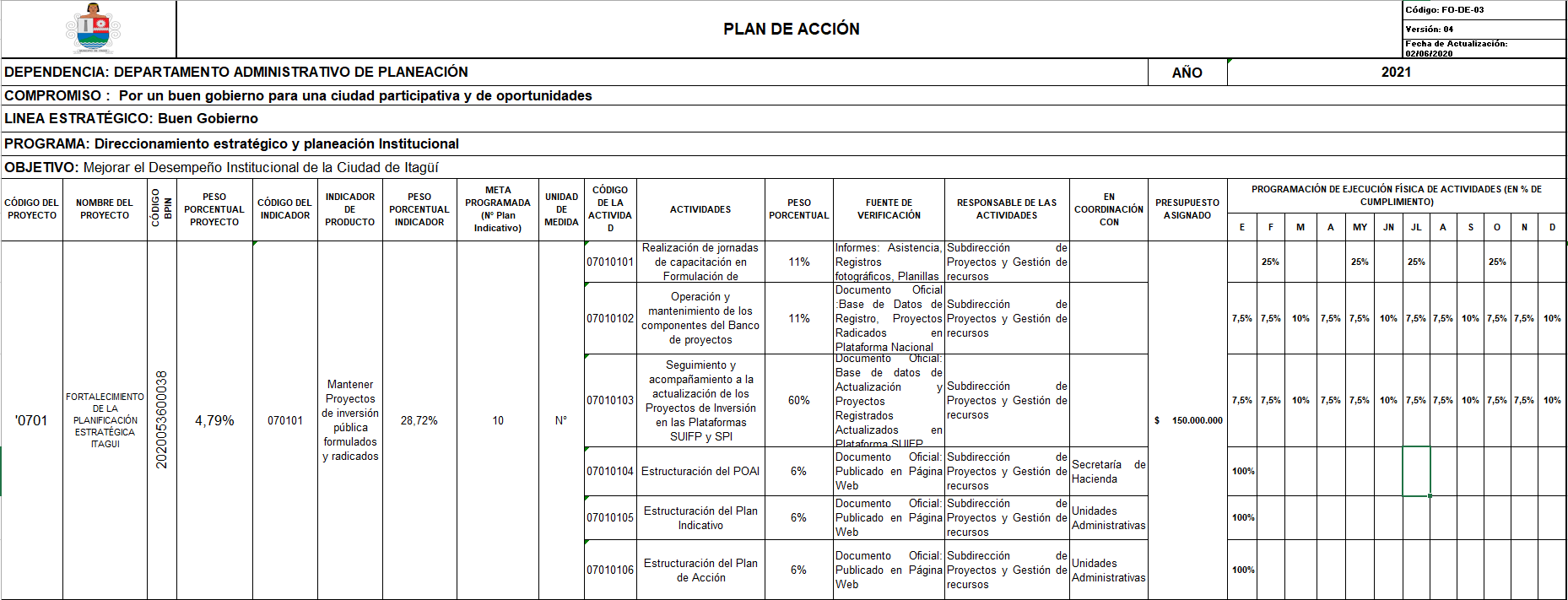 BALANCE DE RECURSOS
Desagregar cada una de las actividades planteadas en los componentes de inversión  cuantificando todos los recursos requeridos; estableciendo metas de producto entregado e  indicadores de meta y producto
BALANCE DE RECURSOS AMPLIACIÓN  CALLE 4 SUR
PRODUCTO:OBRA CIVIL  DE  CERRAMIENTO DE 1580 m2
INDICADORES
CRONOGRAMA
Diseño gráfico donde en forma secuencial y en función del tiempo se disponen las actividades con sus respectivas metas físicas y financieras
CRONOGRAMA AMPLIACION VIA  4 SUR
PREINVERSION
INVERSION
OPERACIÓN Y MANTENIMEINTO
FLUJO DE CAJA
Muestra para un período, el movimiento de entradas y salidas de dinero en 	EFECTIVO de la alternativa de solución planteada en el proyecto
ENTRADAS
Son los ingresos del Proyecto  que se pueden valorar cuantificando los beneficios que genera el producto que se entrega.
BENEFICIOS
Los beneficios  PUEDEN REFLEJAR LOS “ COSTOS EVITADOS”… Valoración económica que se genera  y se cuantifica para cada una  personas beneficiadas que al comenzar a disfrutar de un bien o servicio entregado por el Proyecto, deben dejar de pagarlo.
Ejemplos:
Costos evitados por desplazamiento a zonas recreativas.
Costos evitados por pago de tratamientos por consumo de sustancias psicoactivas.
Costos evitados por enfermedades producidas por contaminación de agua.
Costos evitados por pérdidas humanas.
Proyecto
Proyecto
Activo
Activo
OTROS INGRESOS
VALOR RESIDUAL
CONSTRUCCIÓN DE AULAS DE CAPACITACIÓN  $ 31.111.000

DEPRECIACIÓN :
BIENES INMUEBLES: 20 AÑOS
EQUIPOS: 5 AÑOS
VEHÍCULOS: 10 AÑOS

MÉTODO APLICADO: Línea recta 
Valor del bien / Vida útil 
31.111.000 / 20 = 1.555.550 
(Depreciación por año)
PERFIL DEL PROYECTO
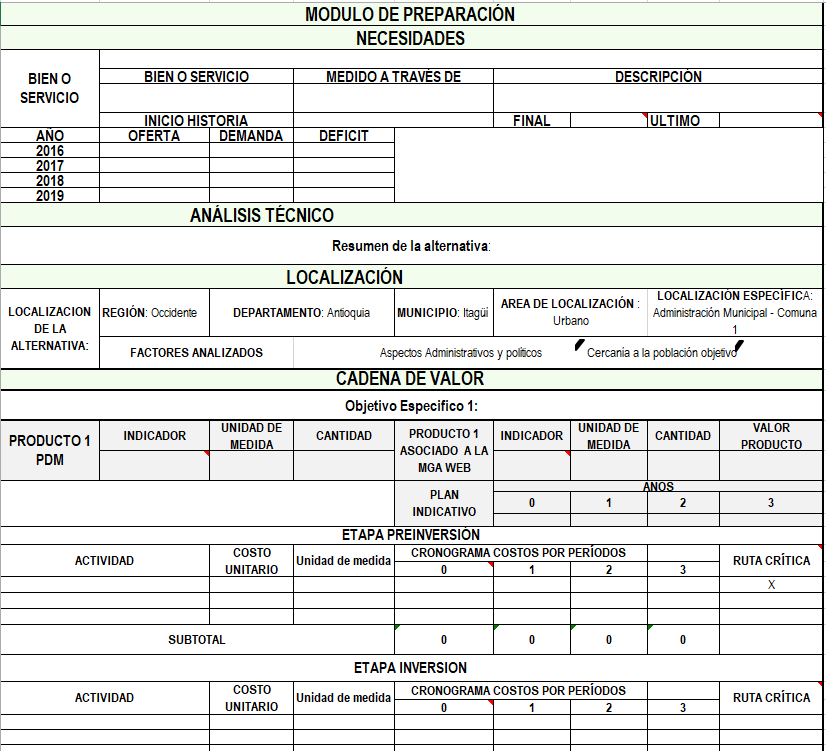 PRODUCTO GENERAL DEL PROYECTO
INDICADOR DE PRODUCTO: DESAGREGADO EN ACTIVIDADES Y CON $$$$ POR CADA UNA DE ELLAS
PREPARACIÓN
PERFIL DEL PROYECTO
PREPARACIÓN
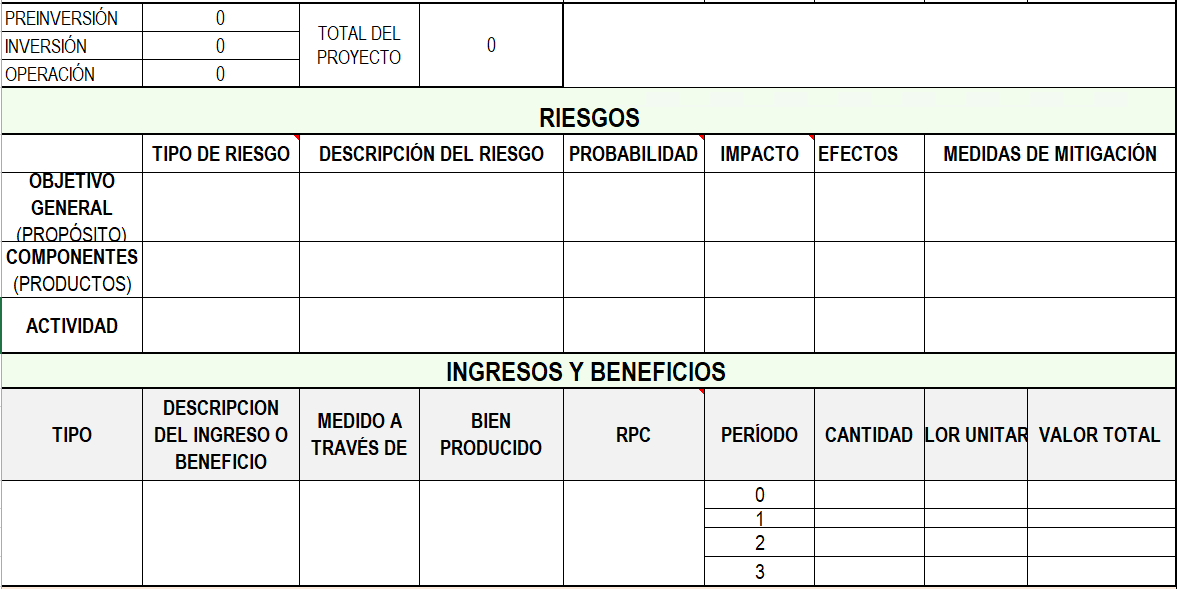 VALOR DEL PROYECTO POR ETAPA
ANÁLISIS DE FACTORES QUE PONEN EN “PELIGRO” EL PROYECTO
VAORACIÓN DE LAS “ENTRADAS DEL PROYECTO
Cómo se hace un Flujo de Caja ?
Definir el Horizonte de Evaluación de la Alternativa de solución
Calcular las entradas y salidas de dinero  de cada solución considerada, incluyendo los desembolsos que se realizan en la  Preinversión.
HORIZONTE DE EVALUACIÓN:
Período en el cual se generan los beneficios del proyecto o alternativa de solución
HORIZONTE DE EVALUACIÓN
FLUJO DE CAJA
0
1
2
3
4
PREINVERSION
Estudios                  (200)
EJECUCIÓN (Inversión)
Terrenos                 (400)
Equipos                  (500)
Construcciones       (800)
OPERACIÓN y/o MANTENIMIENTO
Ingresos Ventas                      2000   2000   2000   2000
Beneficios	            	  400    400    400       400
Costos de Operación           (1600)  (1600) (1600) (1600)
Valor de Salvamento                                                                      500
FLUJO DE CAJA              (1900)  800     800      800     1300
EVALUACIÓN DE ALTERNATIVAS
EVALUACIÓN ECONÓMICA SOCIAL
EVALUACIÓN FINANCIERA
Ingresos
X RPC
FLUJO DE CAJA
Egresos
Financiero
Precios de Mercado
Económico Social
Precios sombra (sociales)
i: %
COSTO DE OPORTUNIDAD
DEL DINERO
i: 12  %
VPNF
TIRF
CAEF
VPNES
TIRES
CAEES
CRITERIOS Y 
TÉCNICAS
Proceso de Evaluación ( Selección) de alternativas
Criterios de Selección
  Criterio Valor Presente (VP)
  Tasa Interna de Retorno (TIR)
  Costo Anual Equivalente (CAE)
Criterio de Selección:

Criterio Valor Presente (VP)
   Consiste en traer al año cero todos los flujos positivos y negativos de la alternativa de solución considerada..
La fórmula para calcular el Valor Presente de un Valor Futuro es:

			n	
VP =   VF/ (1+ i)              donde:
					
         
 VP :  valor presente
 VF :  valor futuro
	   n  :  número de años				  
              i  :  tasa de interés anual
Criterio de Selección
Criterio Valor Presente (VP)
Alternativas mutuamente excluyentes de ingresos y costos
Se selecciona la de mayor valor  presente

Alternativas mutuamente excluyentes de  costos
Se selecciona la de menor  valor presente 
   ( absoluto)
Criterio de Selección
TASA INTERNA DE RETORNO (TIR)
Se utiliza cuando existe incertidumbre sobre el Costo de Capital
$
(+)
48
48
48
i :  ? %
1
2
3
0
$
(-)
Tasa de Interés que hace el:
VP ingresos - VP egresos = 0
PUNTO DE EQUILIBRIO
100
TASA INTERNA DE RETORNO (TIR)
Se utiliza cuando existe incertidumbre sobre el Costo de Capital
$
(+)
48
48
48
i :  ? %
1
2
3
0
$
(-)
i:0 %            VP : +44
i:10%           VP: +19.33
i: 20%          VP: +1.1
i: 25%           VP: -6.30
100
Criterios Financieros

Criterio Tasa Interna de Retorno Financiera (TIRF)

Qué ocurre cuando el valor Presente Neto es Cero?
.   No hay ni utilidad ni pérdida
.   Es decir es el punto de equilibrio.
.  La tasa de interés a la cual el valor presente es cero es la Tasa Interna de Retorno (TIR)
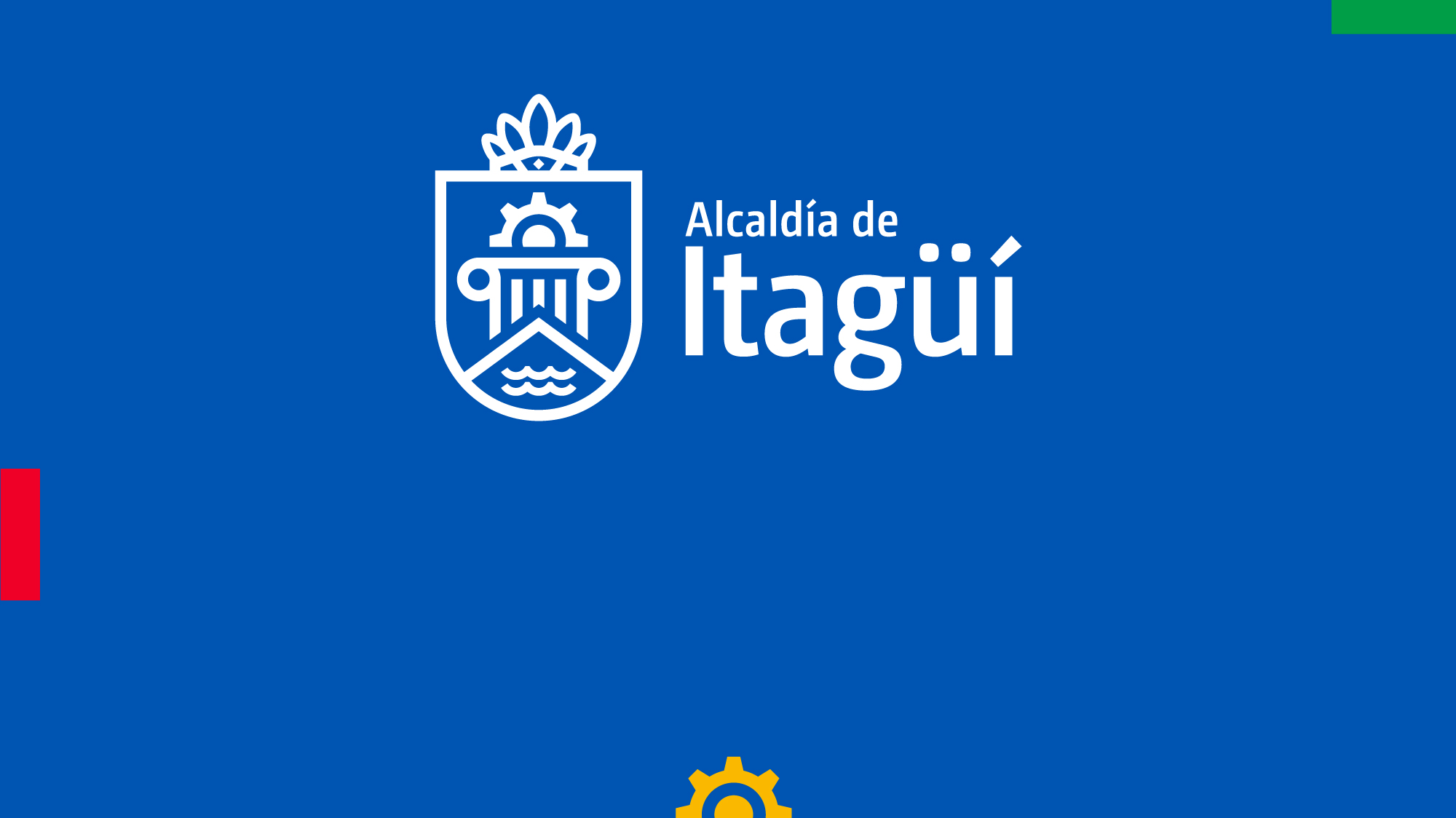 Gracias!
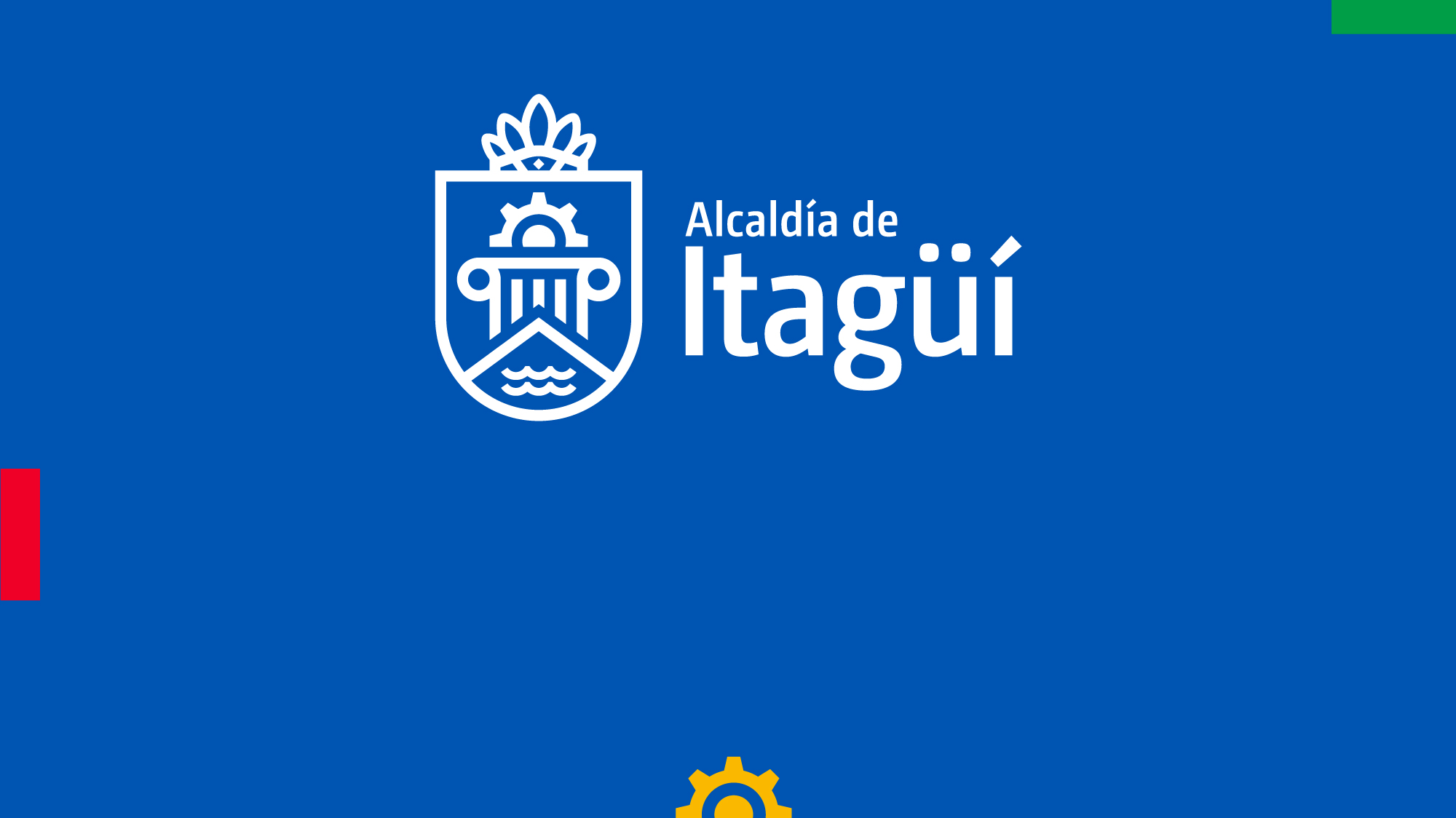 FORMULACIÓN Y SEGUIMIENTO A PROYECTOS DE INVERSIÓN
SUBDIRECCIÓN DE PROYECTOS Y GESTIÓN DE RECURSOS
Departamento Administrativo de Planeación
Mtr. Mónica Villamil Gallego
Itagüí  Febrero 15 al 19 del 2021
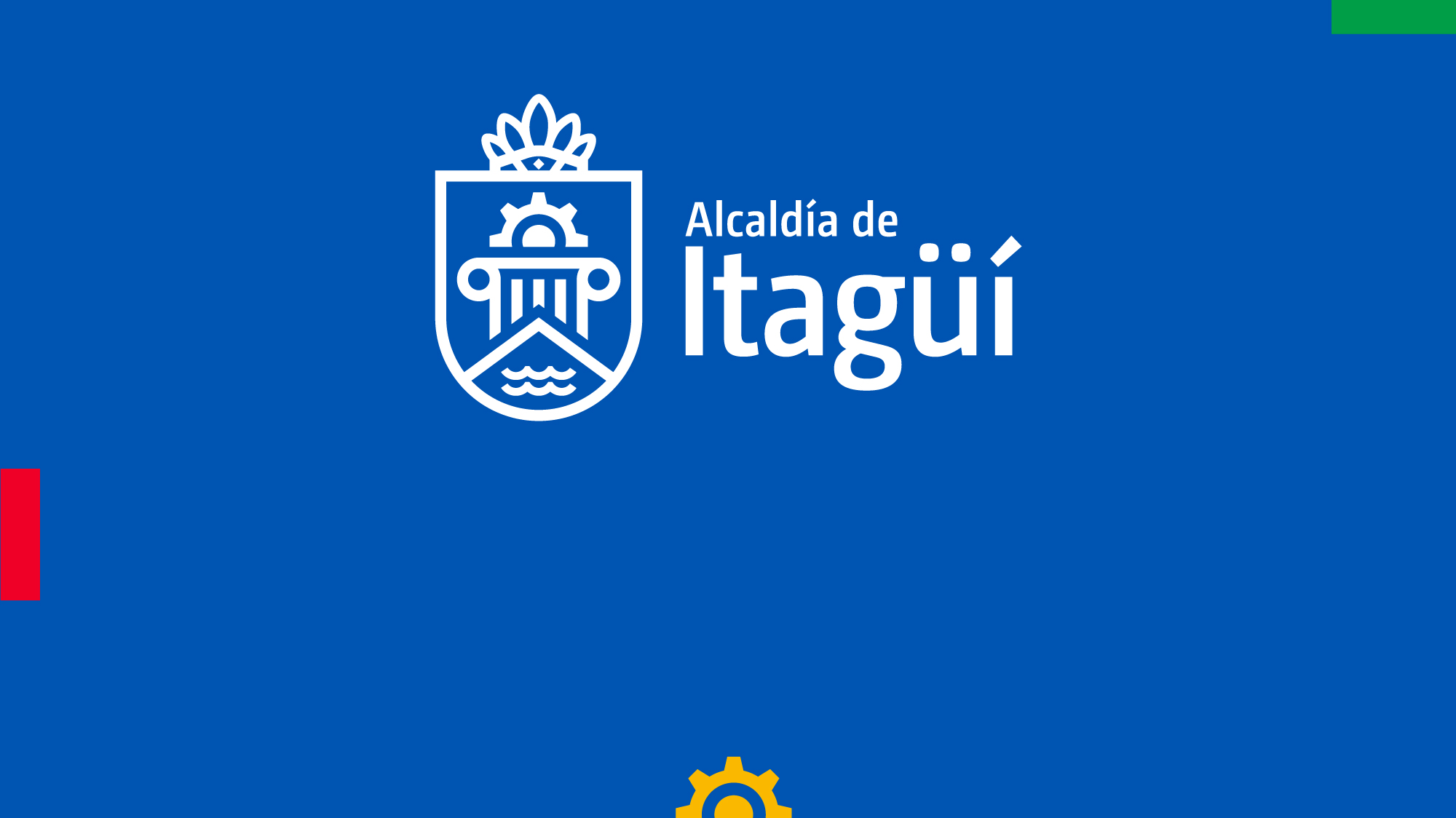 Formulación de Proyectos
Febrero 18
¿DE DÓNDE SURGEN LOS PROYECTOS ?
LEY 111 1996
ESTATUTO PRESUPUESTAL DE INVERSIÓN SOPORTADO EN PROYECTOS
LEY 38 1989
ESTATUTO ORGANICO DEL PRESUPUESTO
LEY 152 1994
ESTATUTO ORGANICO DELOSPLANES DE DESARROLLO
PRODUCTOS (METAS)
ACTIVIDADES
RESULTADO
$ $ $ $
INDICADORES  PRODUCTOS
NECESIDADES
PRODUCTOS (METAS)
PROYECTOS
ACTIVIDADES
INDICADORES  PRODUCTOS
$ $ $ $
INDICADORES  PRODUCTOS
PROBLEMAS
PRODUCTOS (METAS)
ACTIVIDADES
$ $ $ $
IMPACTO SOCIAL
CARACTERÍSTICAS DE LOS PROYECTOS DE INVERSIÓN
Pertinencia  Oportunidad y Conveniencia.
Viabilidad  Jurídica, técnica, financiera, ambiental y social.
Sostenibilidad   para financiar el funcionamiento del proyecto con recursos
Impacto  contribución al cumplimiento de metas locales, sectoriales y/o regionales.
Articulación con planes y políticas  de las E.T.
Art. 23 L. 1530/12.
CICLO DEL PROYECTO
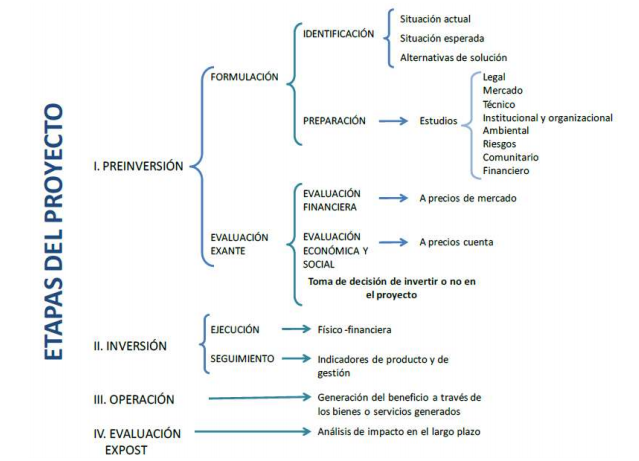 FORMULAR: ES EL PROCESO DE IDENTIFICAR Y PREPARAR SOLUCIONES
Se formula en la etapa de preinversión de un proyecto
La formulación y estructuración de un proyecto consiste en un proceso de análisis, recolección y generación de información, así como de definiciones, que deben quedar registradas en uno o varios documentos y estudios que se complementan y que en su conjunto demuestran la necesidad de implementar un proyecto
PROCESO DE PRESENTACIÓN
M.G.A (METODOLOGÍA GENERAL AJUSTADA)
METODOLOGÍA DEL MARCO LÓGICO
PROCESO DE FORMULACION
FORMULAR
ES EL PROCESO DE IDENTIFICAR Y PREPARAR SOLUCIONES
IDENTIFICAR
POBLACIÓN
OBJETIVOS
ALTERNATIVAS
ARTICULACIÓN PLANES DE DESARROLLO
DEFINICIÓN DEL PROBLEMA
PARTICIPANTES O ACTORES
PREPARAR
DEPRECIACIÓN
RIESGOS
PRESTAMOS
INGRESOS Y BENEFICIOS
LOCALIZACIÓN
CADENA DE VALOR
NECESIDADES
ANÁLISIS TÉCNICO
EVALUAR
EVALUACIÓN MULTICRITERIO
EVALUACIÓN ECONÓMICA
COMPARACIÓN DE ALTERNATIVAS
INDICADORES Y DECISIÓN ( VPN,  TIR, BC Y COSTO POR BENEFICIARIO
FLUJO ECONÓMICO POR PERÍODO ANUAL
TOMA DE DECISIÓN O ELECCIÓN DE LA ALTERNATIVA MAS CONVENIENTE
PROGRAMAR
INDICADORES DE PRODUCTO
INDICADORES DE GESTIÓN
FUENTES DE FINANCIACIÓN
MATRIZ DE RESUMEN DEL PROYECTO
RESOLUCIÓN 1450 DE 2013
M.G.A ÚNICA METODOLOGÍA PARA LA FORMULACIÓN Y EVALUACIÓN DE LOS PROYECTOS
RESOLUCIÓN 4788 DE 2016
SUIFP HERRAMIENTA NACIONAL DE REGISTRO DE PROYECTOS DE INVERSIÓN PÚLICA
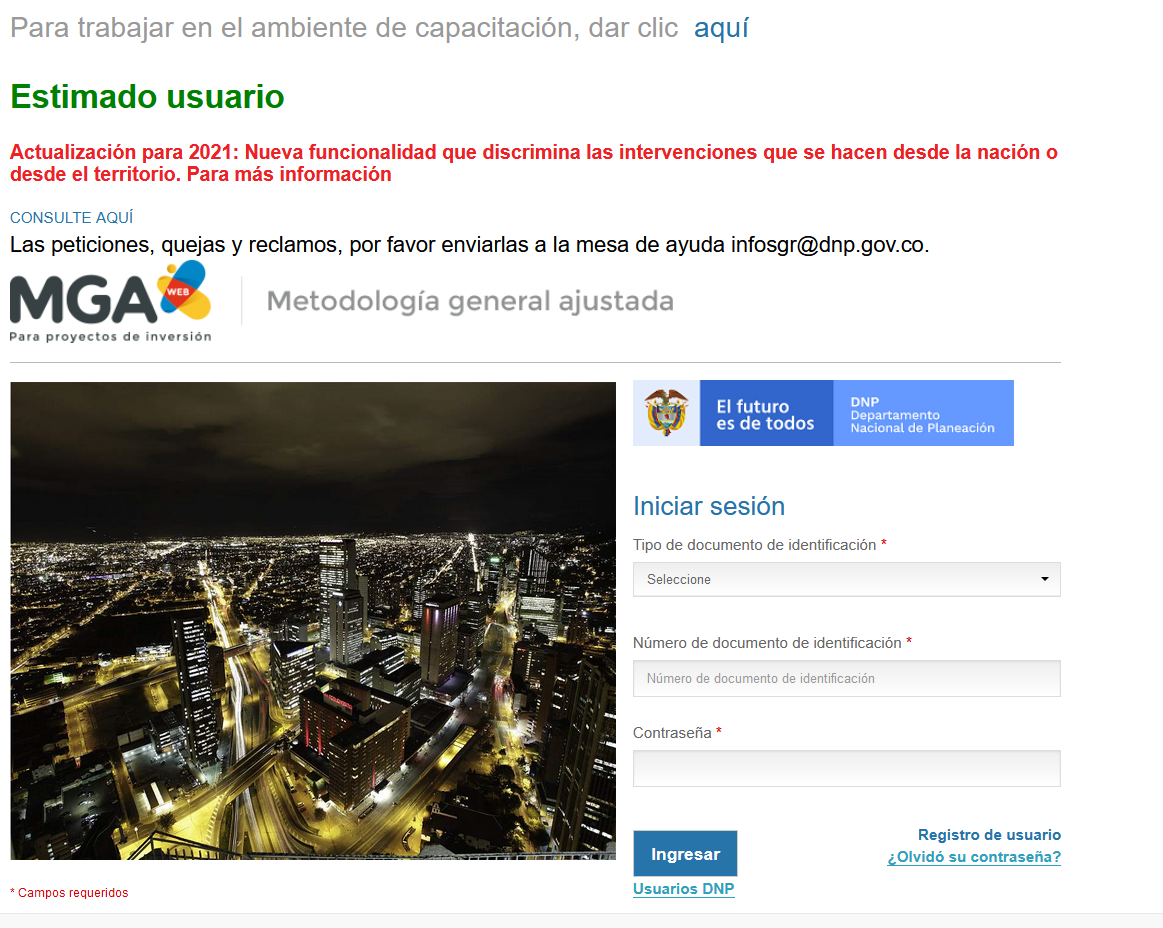 RESOLUCIÓN  0035 DEL 2020 
SPI HERRAMIENTA DE SEGUIMIENTO A LA EJECUCIÓN DE LOS PROYECTOS DE INVERSIÓN (Orgánica Reglamentaria de la contraloría General de la República
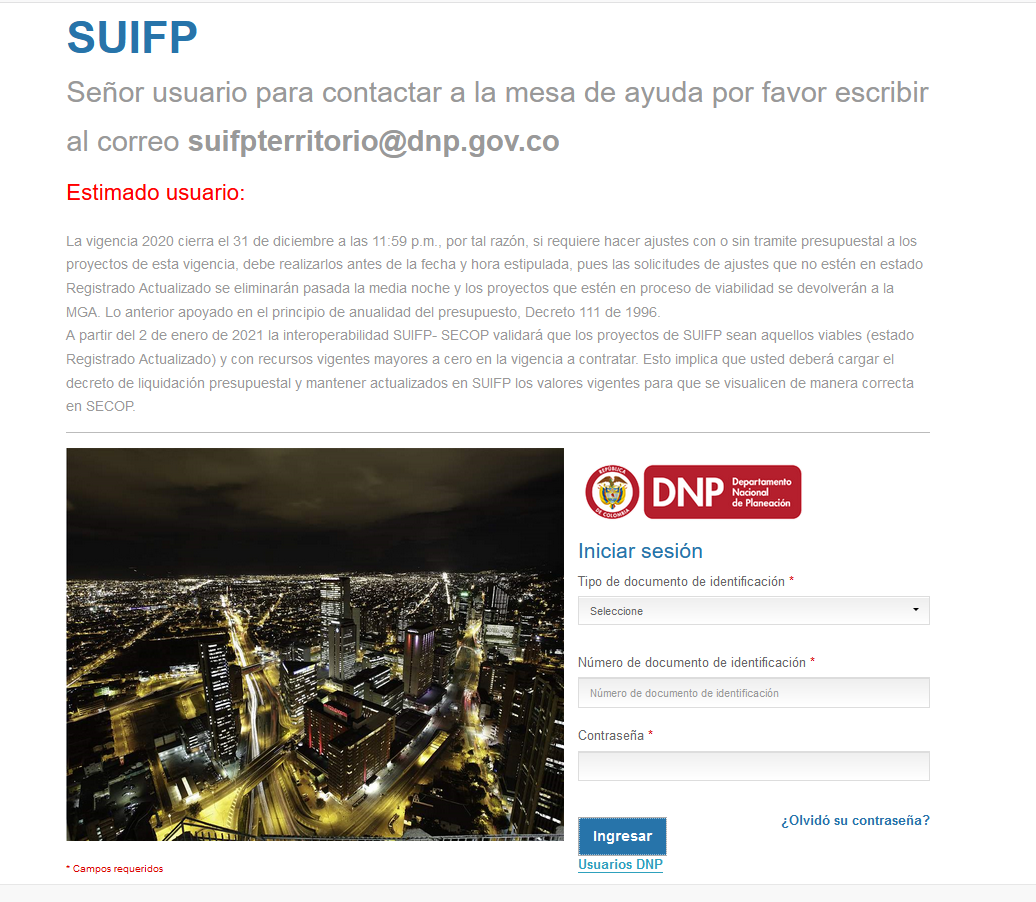 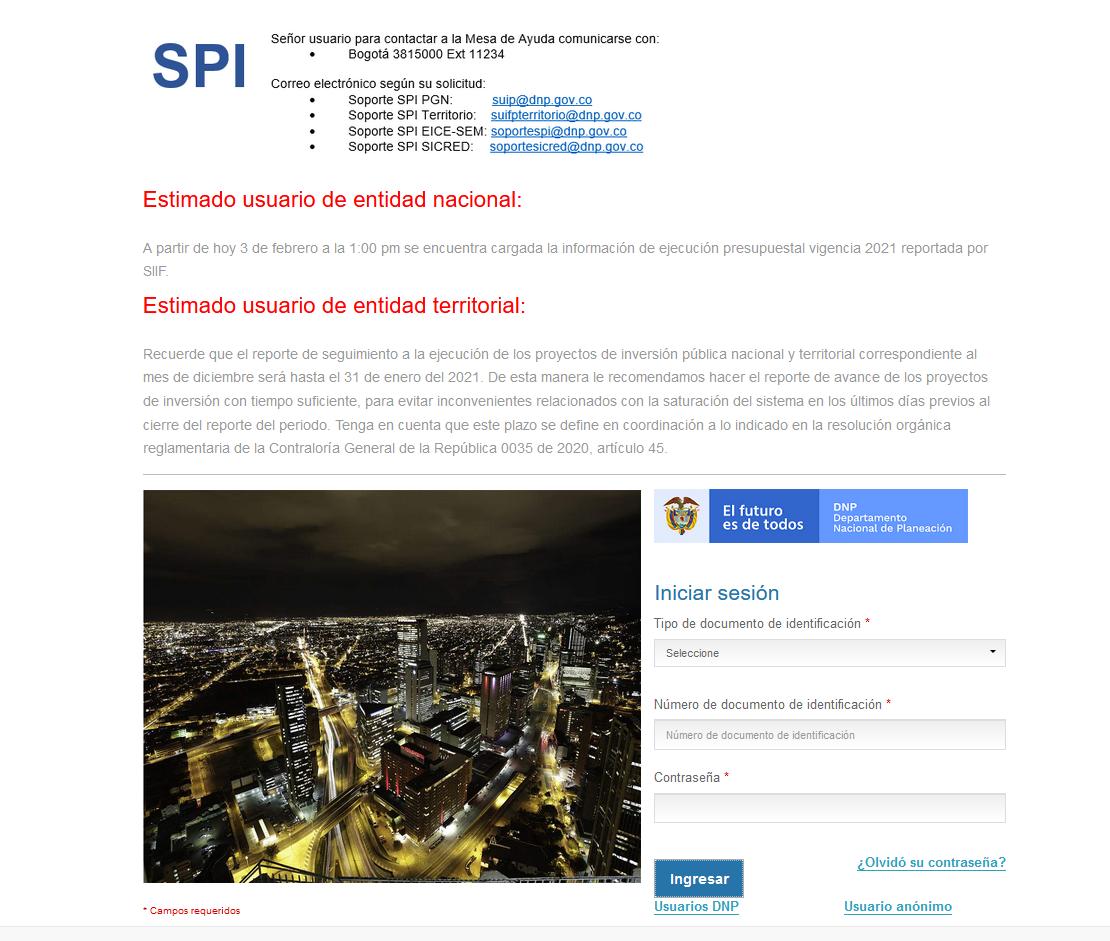 FORMULA
RADICA EN BPIN (CODIGO)
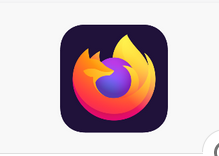 SEGUIMIENTO FÍSICO Y FINANCIERO
M.G.A WEB
RESOLUCIÓN 1450 DE 2013
M.G.A ÚNICA METODOLOGÍA PARA LA FORMULACIÓN Y EVALUACIÓN DE LOS PROYECTOS
RESOLUCIÓN 0806 DE 2005
METODOLOGÍA DEL BANCO DE PROYECTOS  M.G.A
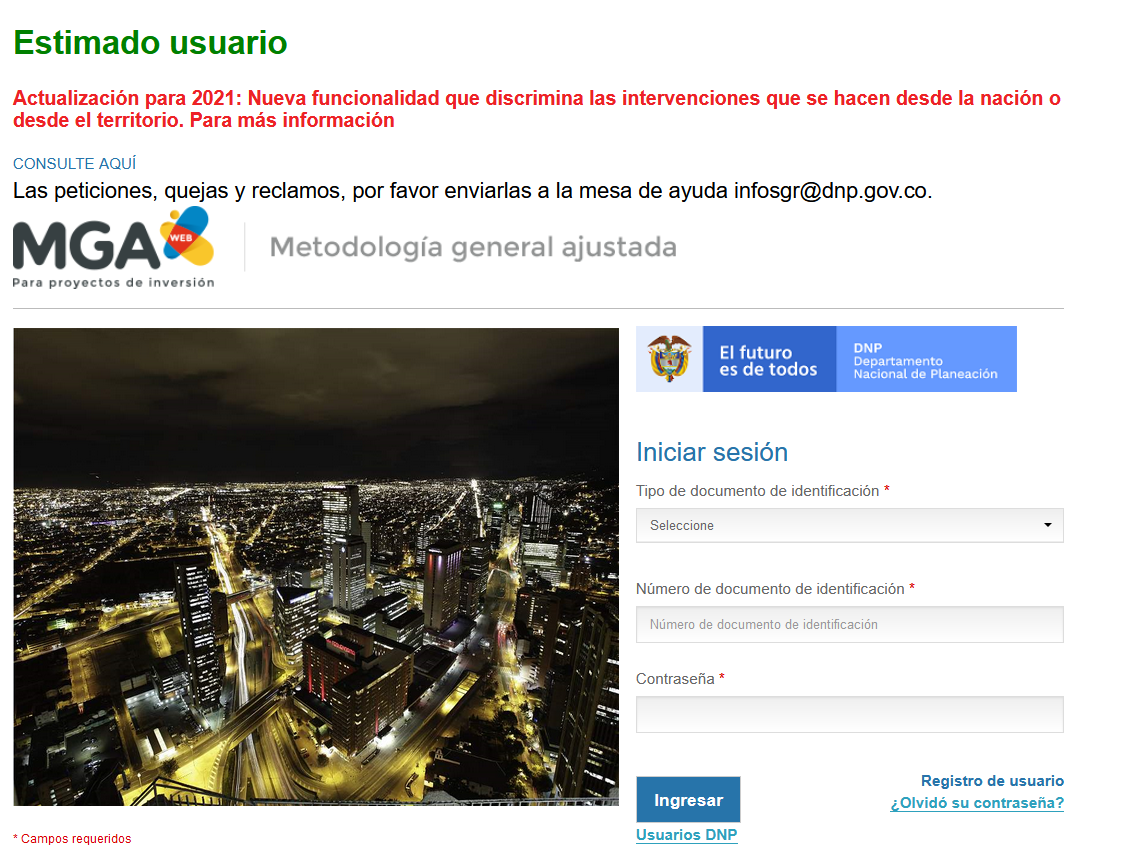 HERRAMIENTA  FUNDAMENTADA EN LA METODOLOGÍA DE MARCO LÓGICO
MML
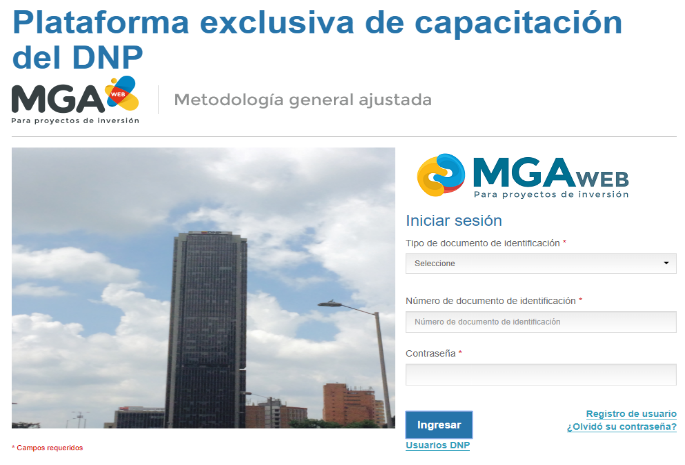 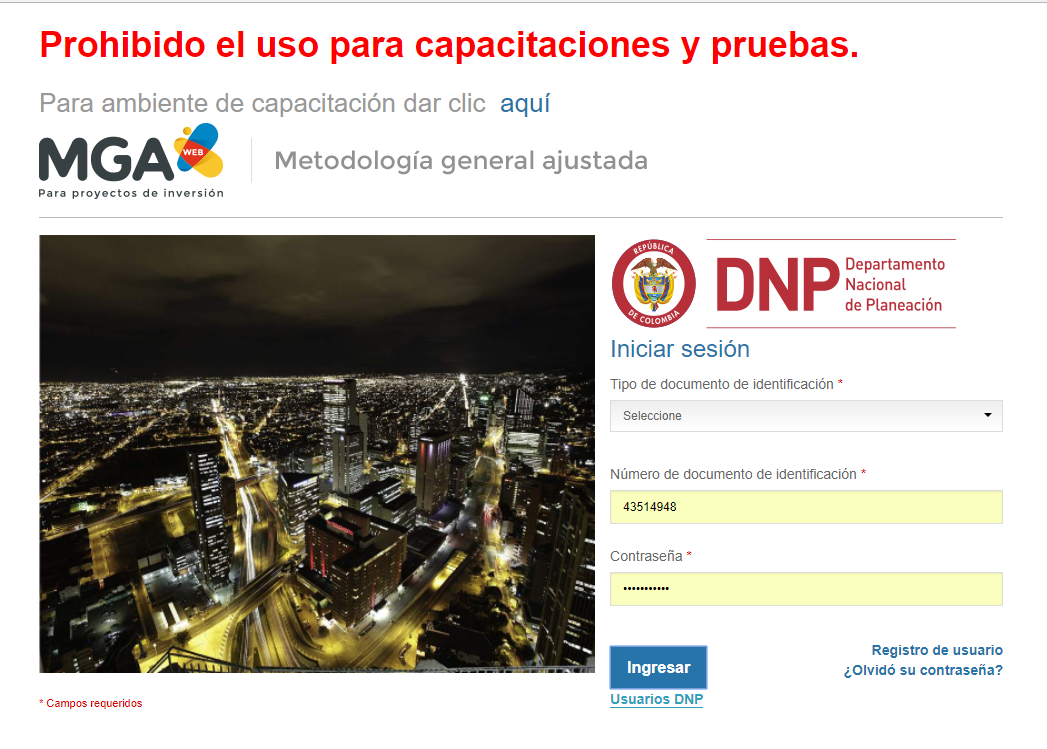 Formulador Ciudadano
Registrarse en la 
MGA Web
Formular proyecto
nuevo
Compartir un 
Proyecto
Formulador 
Oficial
Formulador Ciudadano
Formulador Ciudadano
Ceder un proyecto
Formulador  ciudadano
Formulador 
Oficial
Formulador Oficial
Formular proyecto
nuevo
Compartir un proyecto
Formulador oficial
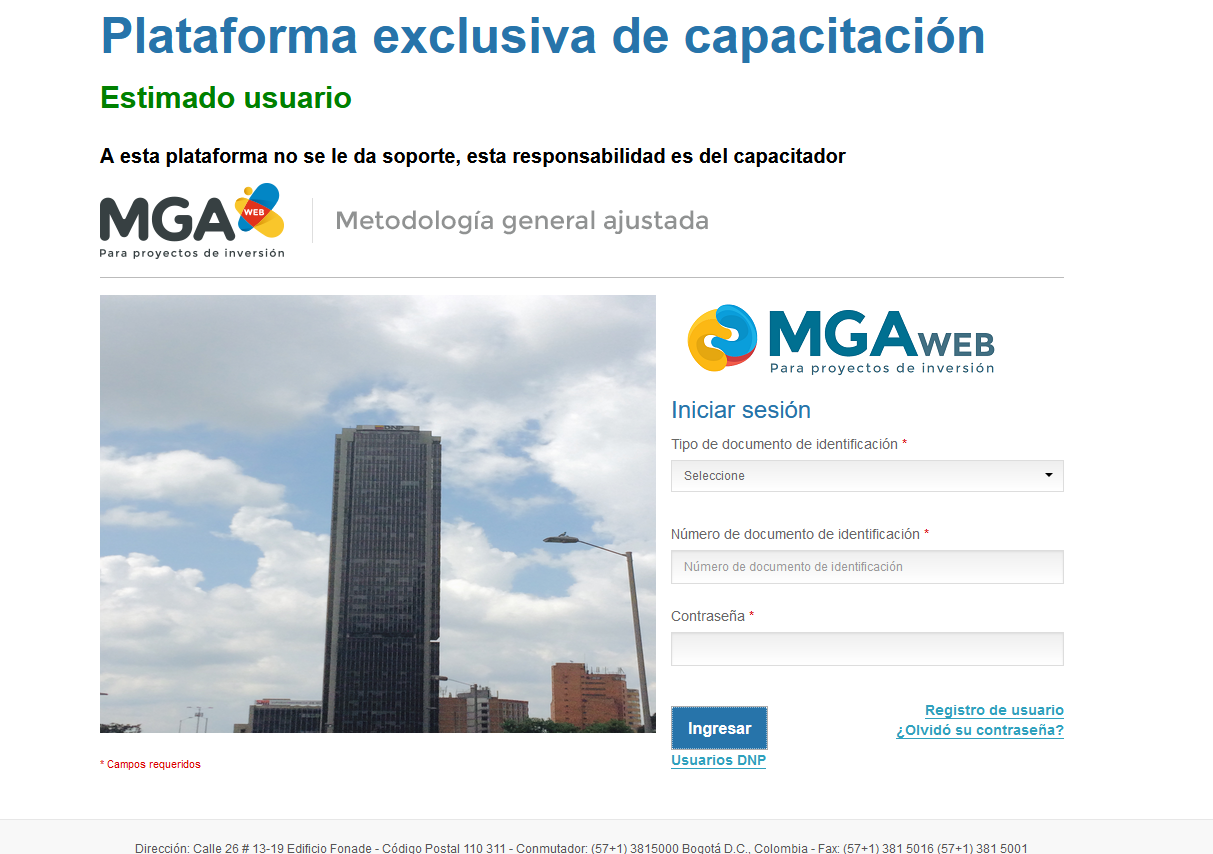 HERRAMIENTA  PARA HACER EJERCICIOS
MÓDULOS
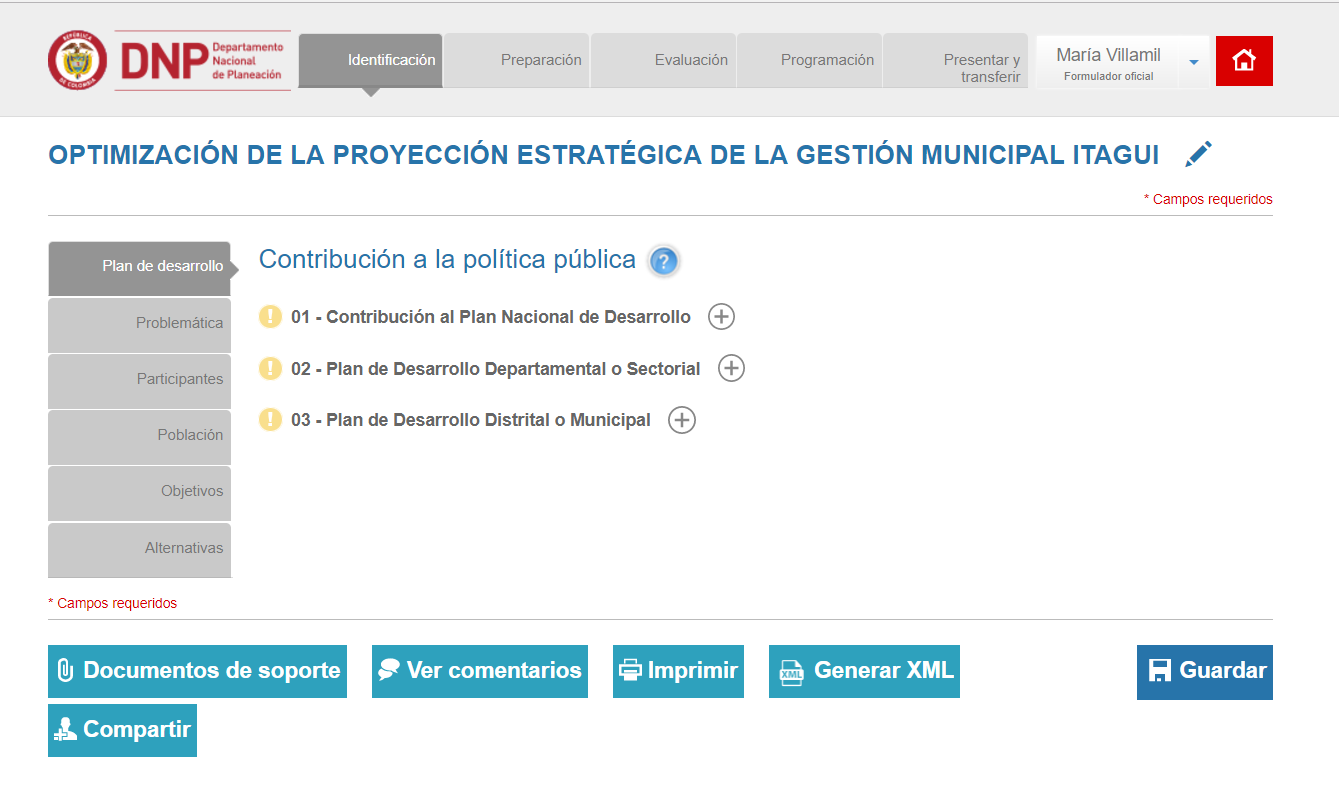 PRESENTAR
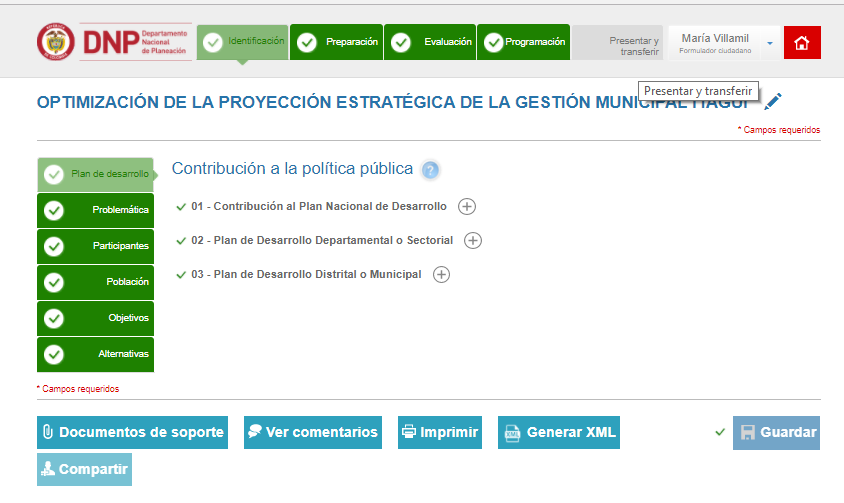 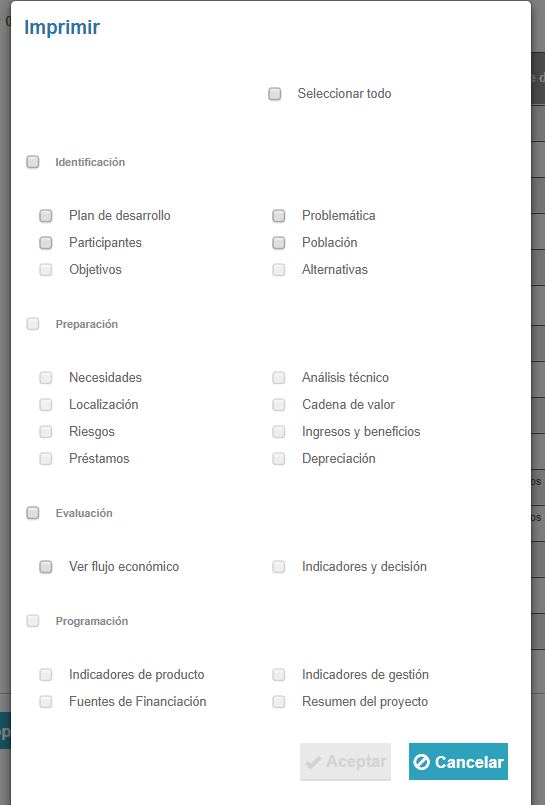 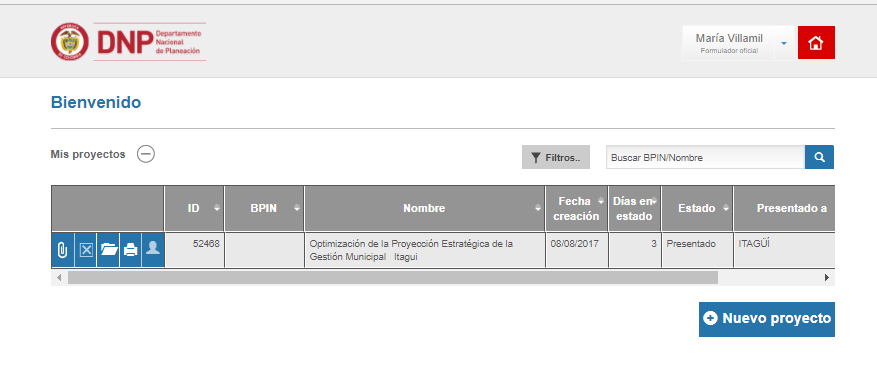 PROCESO OBLIGATORIO
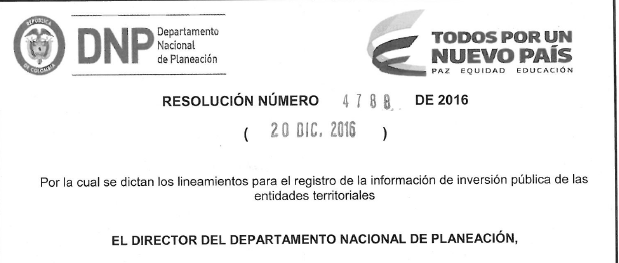 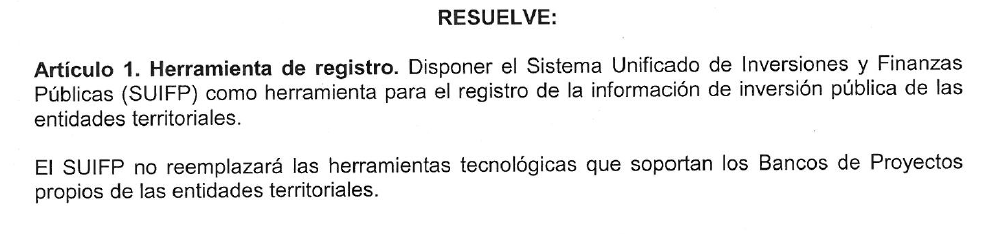 PLATAFORMA SUIFP
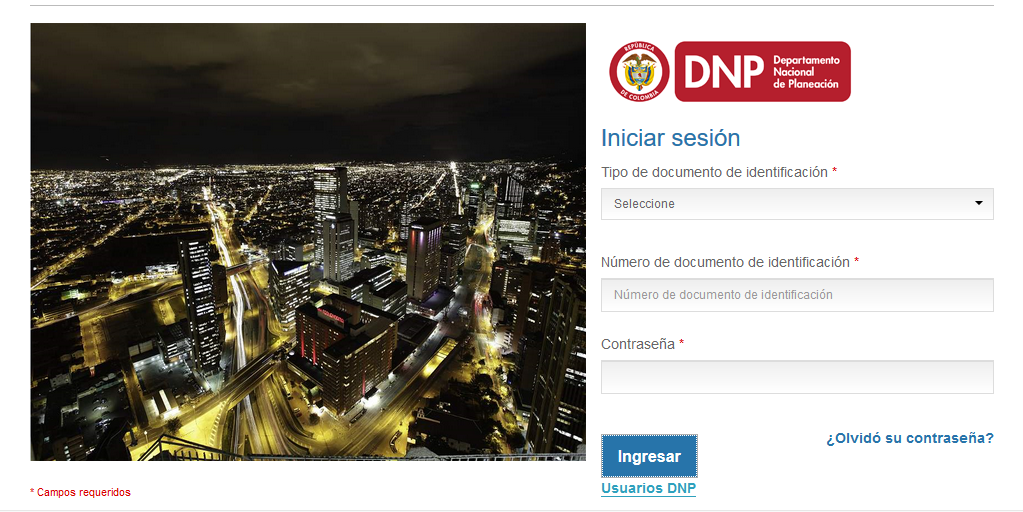 NAVEGADOR
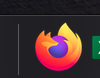 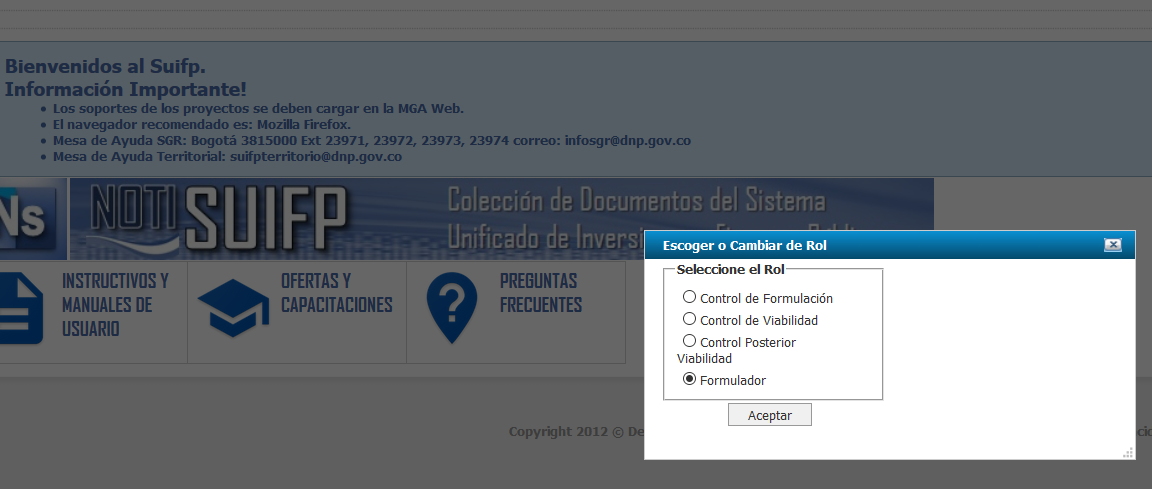 INGRESO CON EL ROL DE FORMULADOR
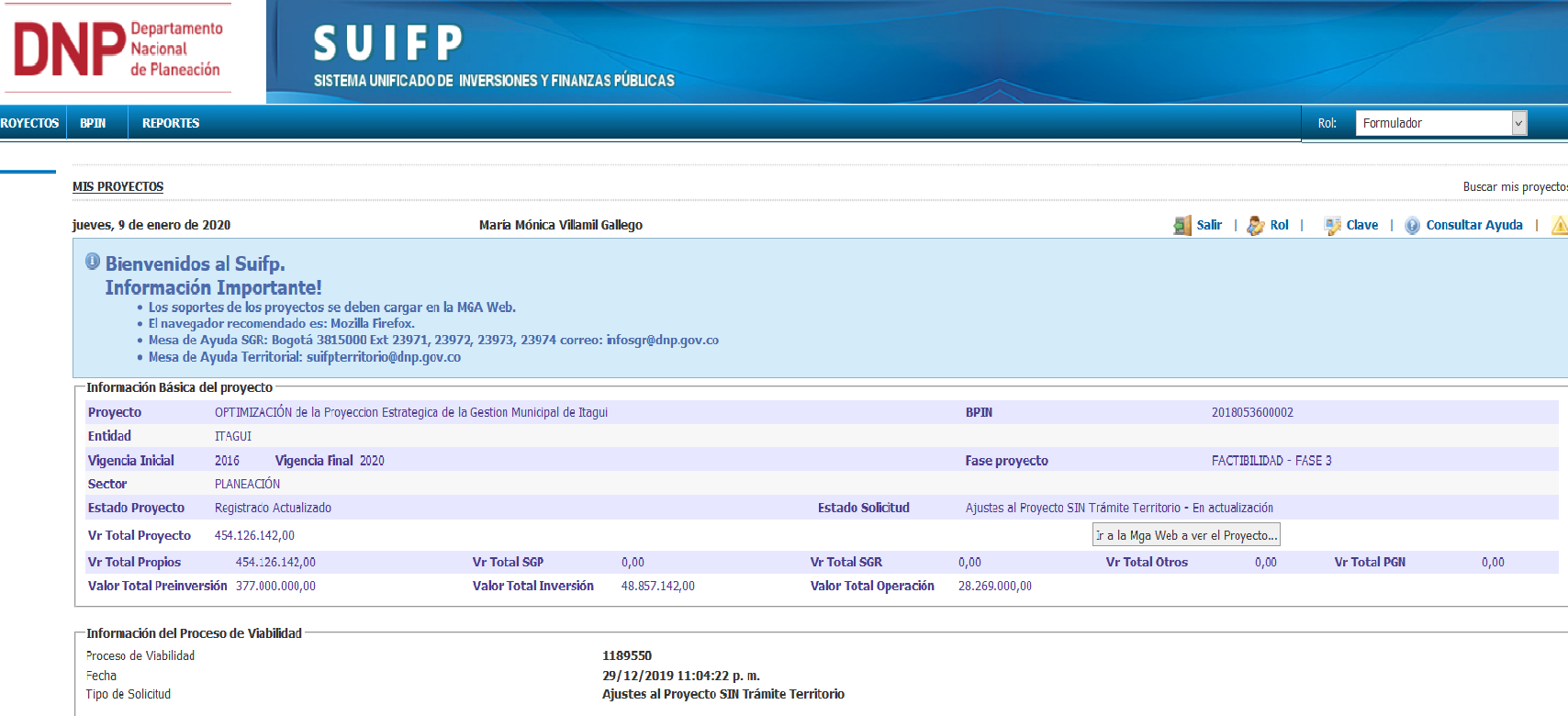 LAS ACTIVIDADES INSCRITAS  EN LA PLATAFORMA  SUIFP, SON IGUALES A LAS PLANTEADAS EN EL PLAN DE ACCIÓN
www.suifp-territorio.dnp.gov.co
Clave Administrador local
Secretario de Planeación
Roles entidades y usuarios
BUPPI - SUIFP
Administrador local- Secretario de Planeación Municipal
Configuración
Entidad
Configuración de Flujo de Viabilidad
Nombre de la
entidad
Completar  información
Verificación  territorio
Confirmar  viabilidad
Control
posterior  viabilidad
FLUJO DE INFORMACIÓN
APLICATIVO SUIFP
APLICATIVO MGA
Completar
información
Verificar
requisitos
Control 
Posterior
Registrar 
información
Presentar
Proyecto
Transferir al
SUIFP
Viabilidad
Flujo del proyecto
Flujo de viabilidad
FLUJO DE VIABILIDAD
2
1
3
i
3.1
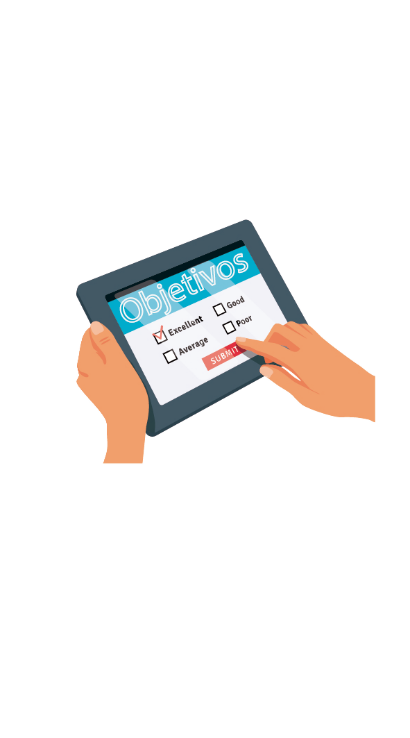 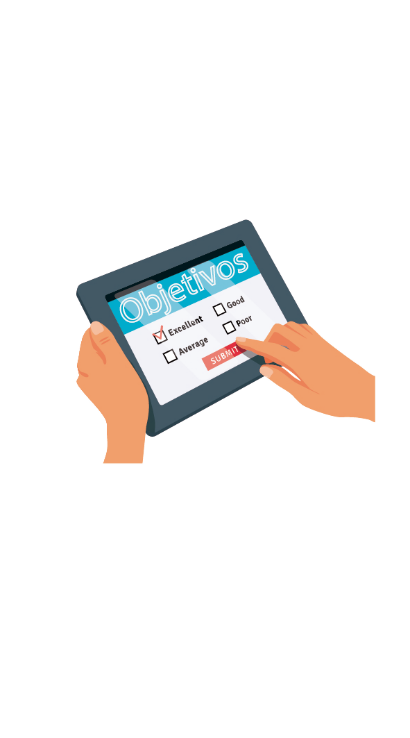 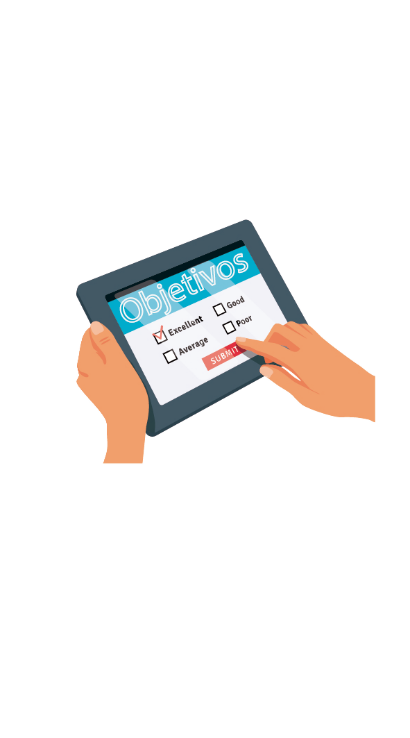 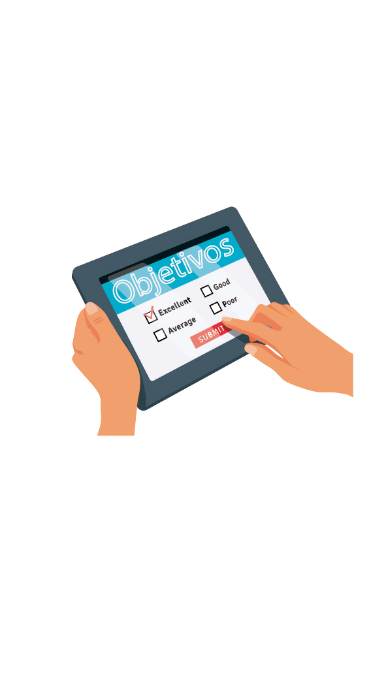 Viabilidad
Verificación de
Requisitos
Control de
viabilidad
Completar
información
Rol de Formulador
Rol control de Formulación
Rol control de Viabilidad
Rol control posterior de Viabilidad
PLATAFORMA SPI
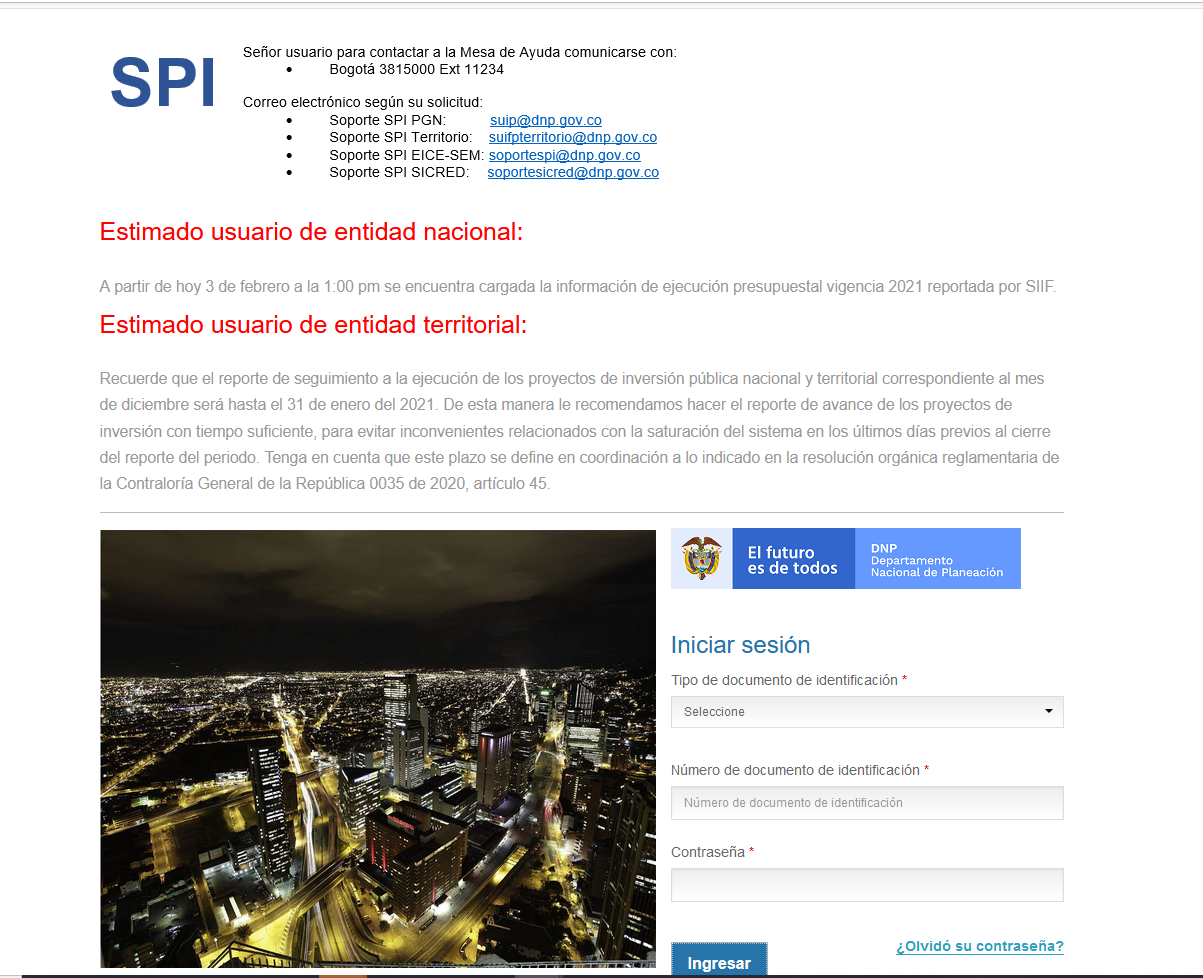 PLATAFORMA DE SEGUIMIENTO A LOS PROYECTOS DE INVERSIÓN
PLAN INDICATIVO: Herramienta de seguimiento a los Indicadores de Producto (cuatrienio)
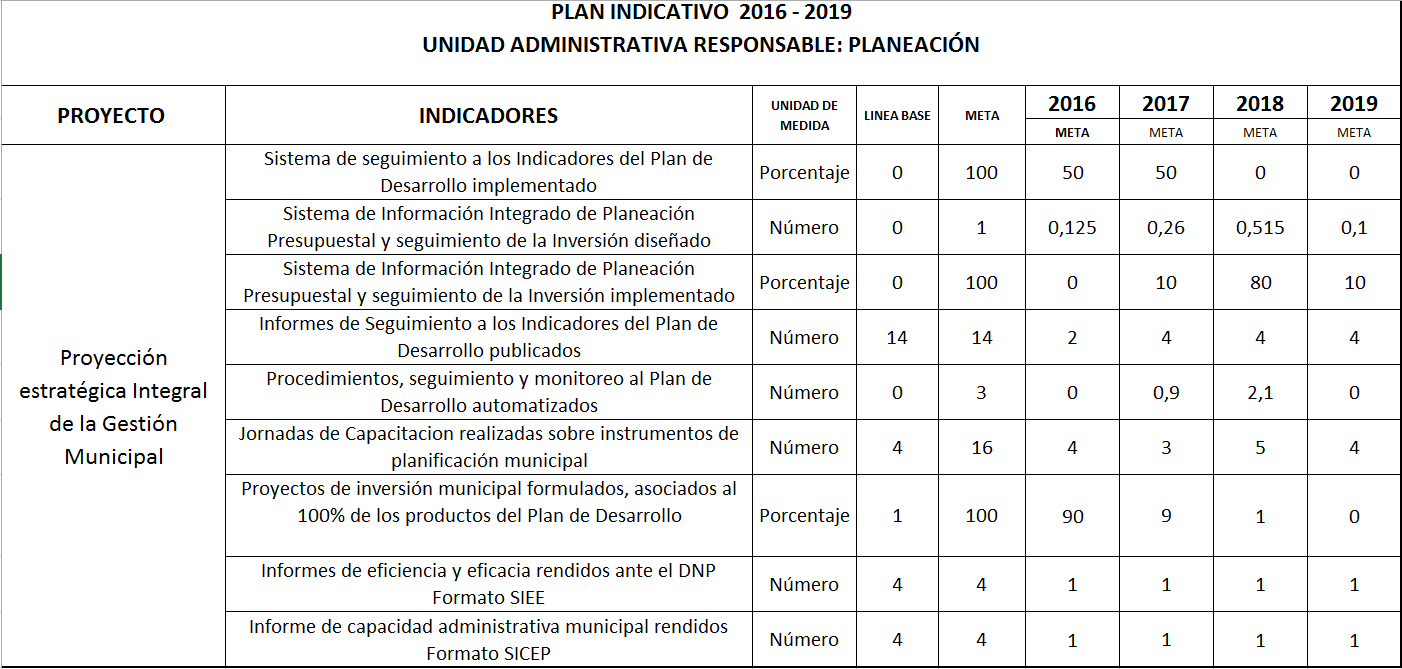 PLAN DE ACCIÓN: Herramienta de seguimiento a Proyectos de Inversión (Anual)
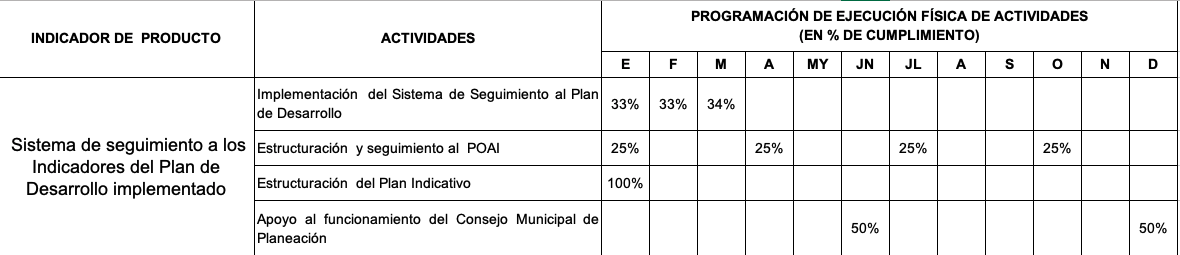 SIEMPRE CORRESPONDE A UNA ANUALIDAD
INDICADOR
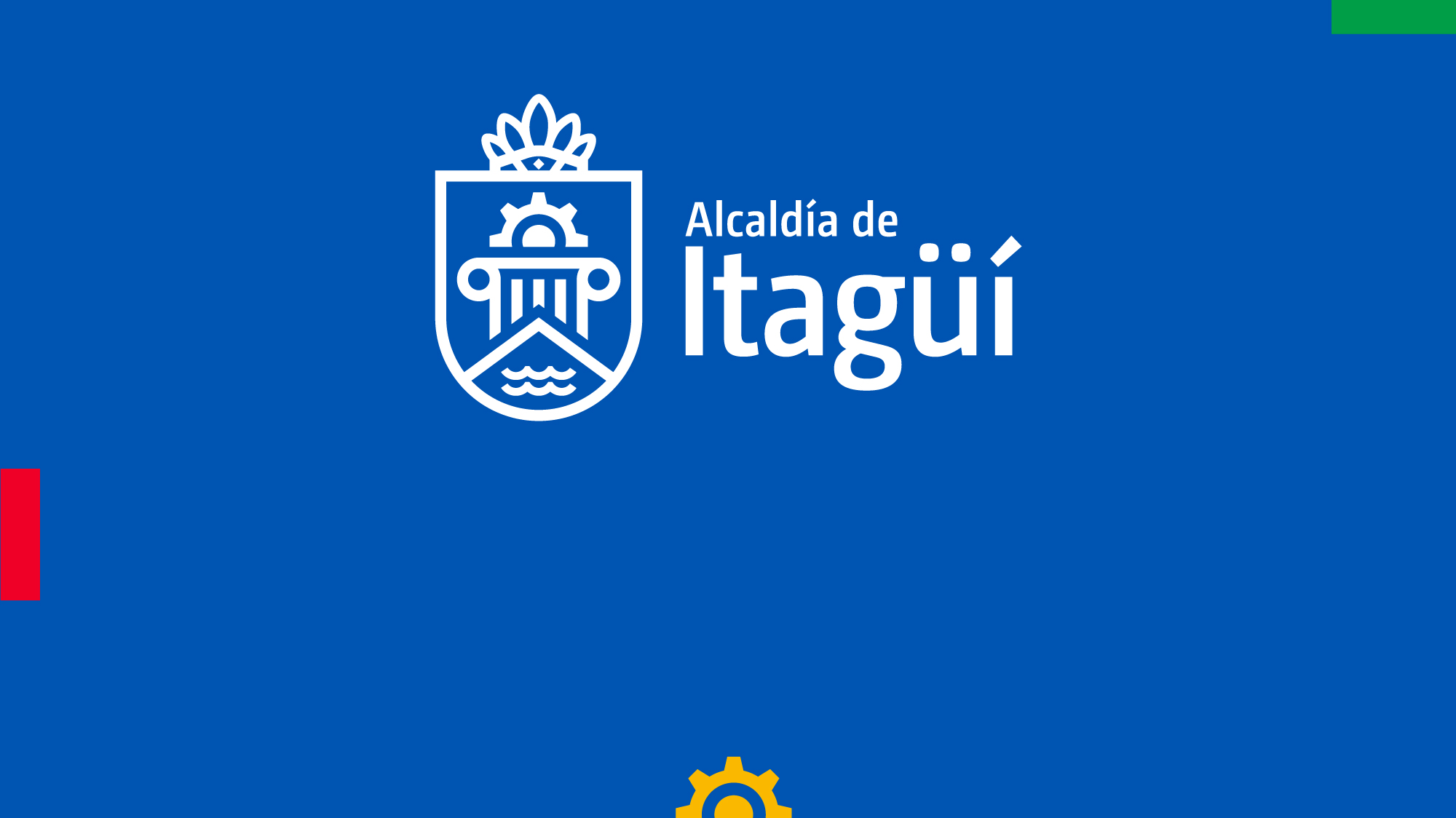 Gracias!
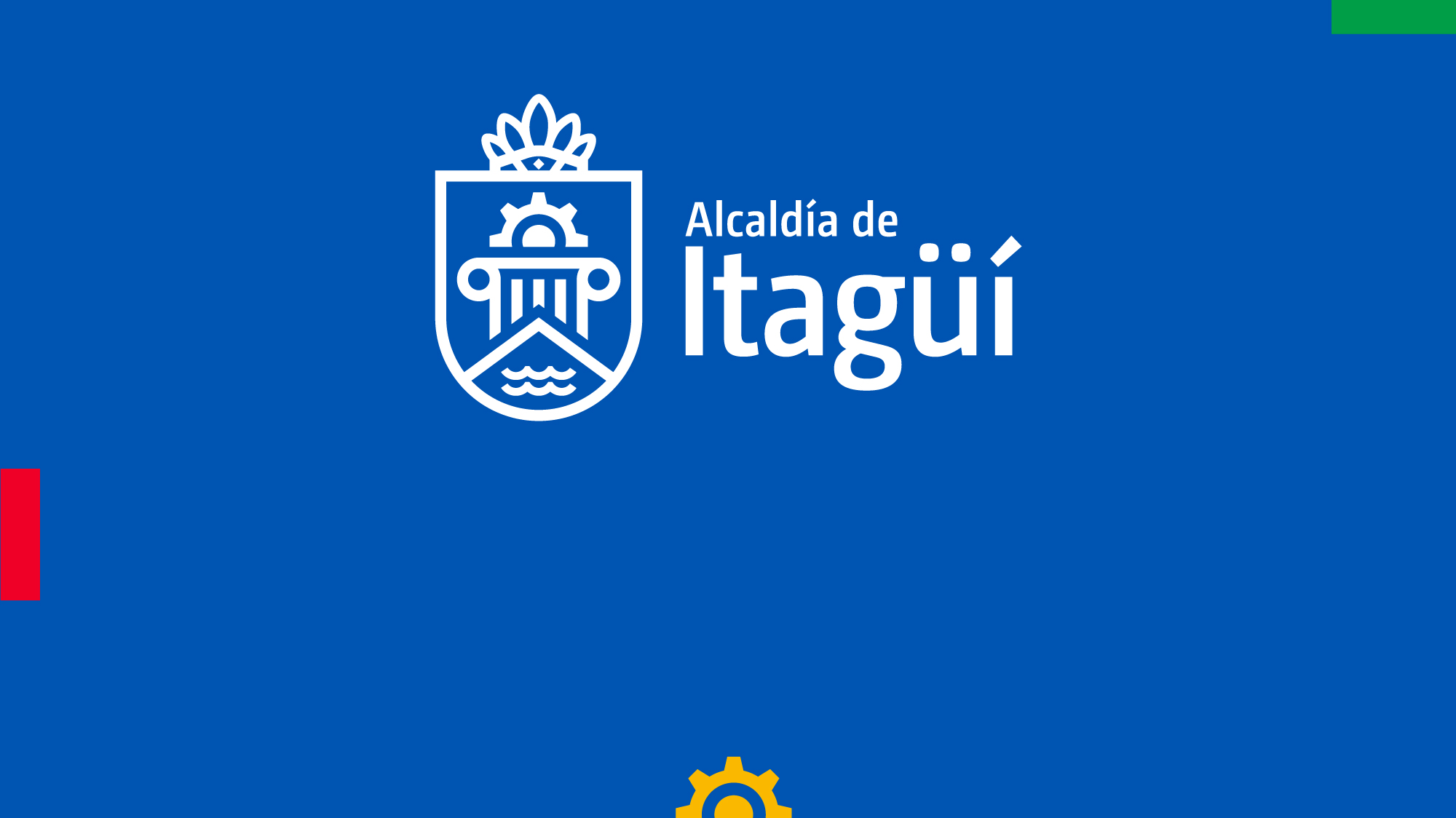 FORMULACIÓN Y SEGUIMIENTO A PROYECTOS DE INVERSIÓN
SUBDIRECCIÓN DE PROYECTOS Y GESTIÓN DE RECURSOS
Departamento Administrativo de Planeación
Mtr. Mónica Villamil Gallego
Itagüí  Febrero 15 al 19 del 2021
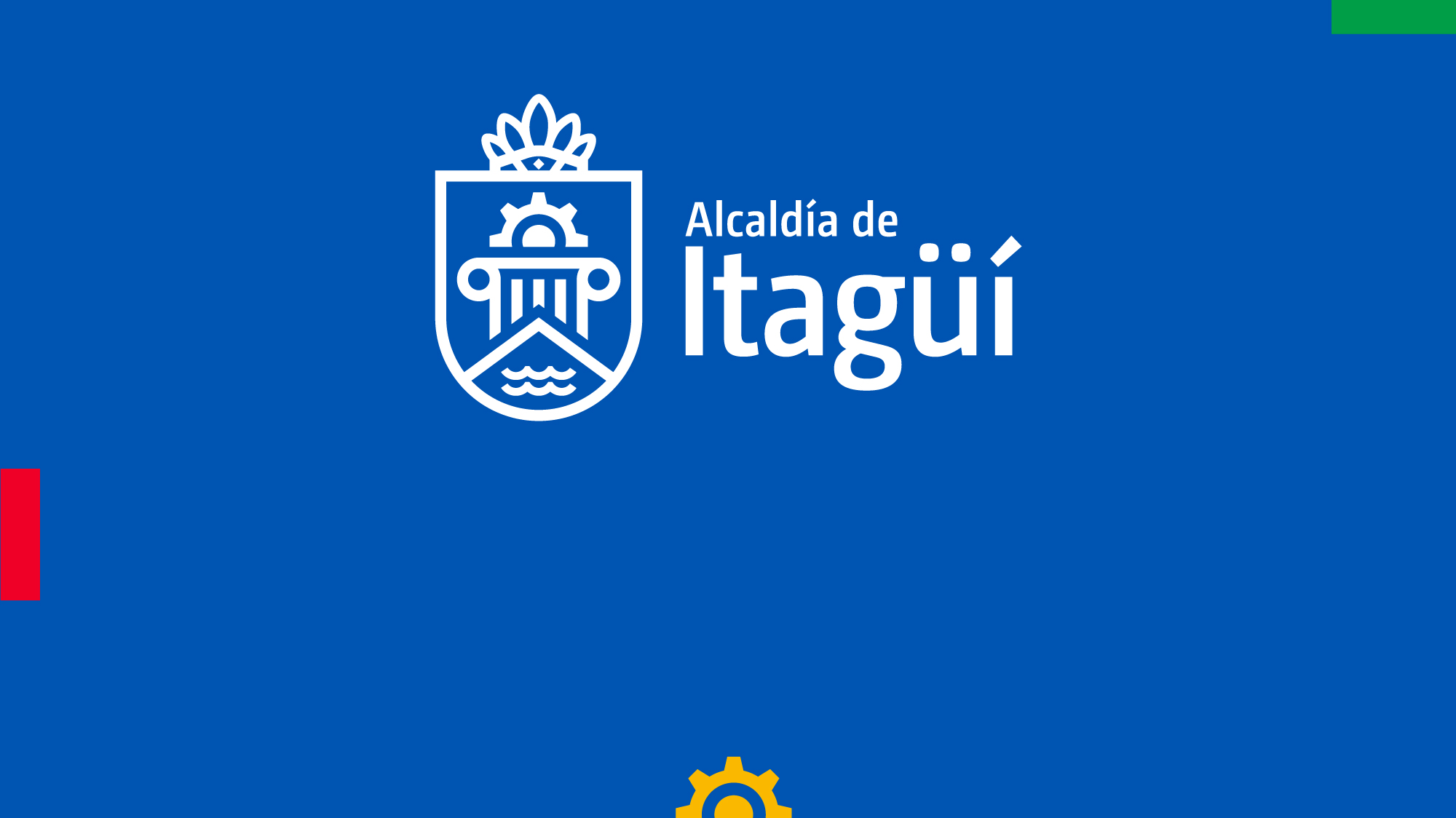 Formulación de Proyectos
Febrero 19
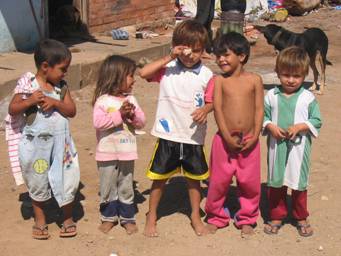 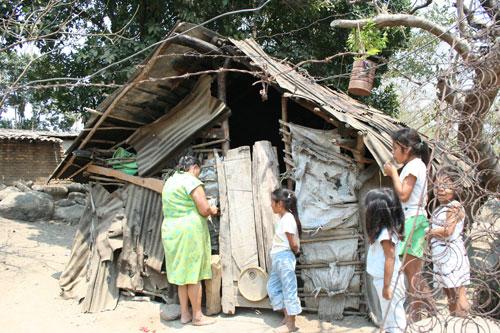 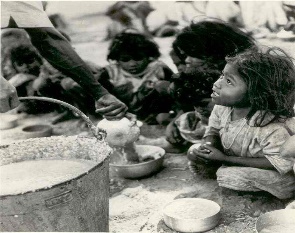 PRODUCTO
SITUACION ACTUAL
PROYECTOS
PROBLEMAS
PRODUCTO
PRODUCTO
NECESIDADES
RESULTADO
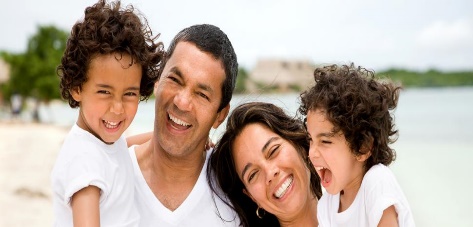 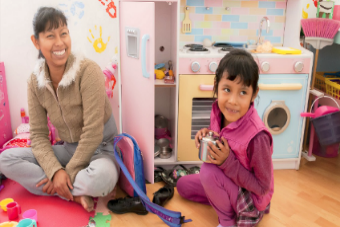 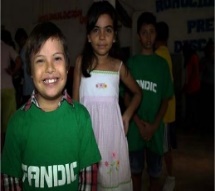 SITUACION DESEADA
LEY 111 1996
ESTATUTO PRESUPUESTAL DE INVERSIÓN SOPORTADO EN PROYECTOS
PROYECTO DE INVERSIÓN
VIGENCIAS
PRODUCTO 1
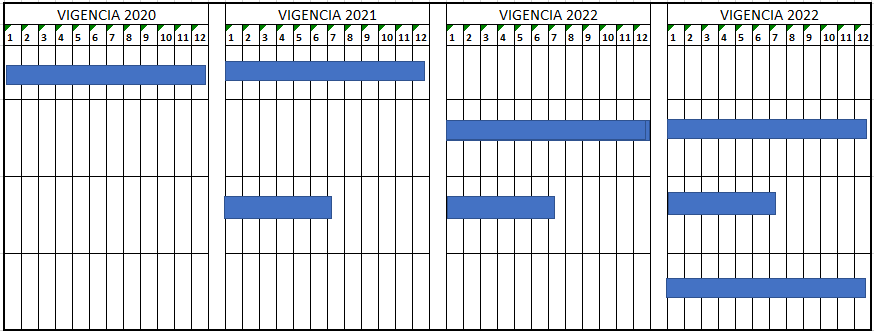 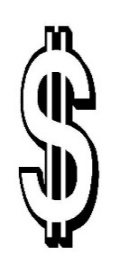 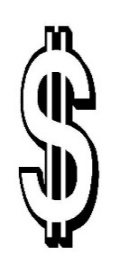 ACTIVIDAD 1
PRODUCTO 2
ACTIVIDAD 2
PRODUCTO 3
ACTIVIDAD 3
ACTIVIDAD 4
PRODUCTO 4
LEY 111 1996
ESTATUTO PRESUPUESTAL DE INVERSIÓN SOPORTADO EN PROYECTOS
PROYECTOS DE INVERSIÓN
RESULTADO
PROBLEMATICA
NECESIDAD
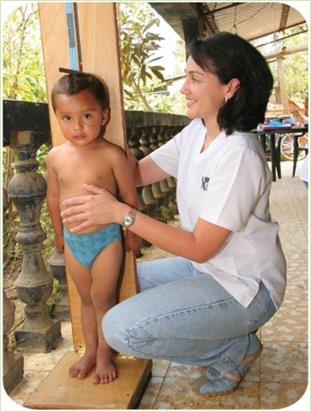 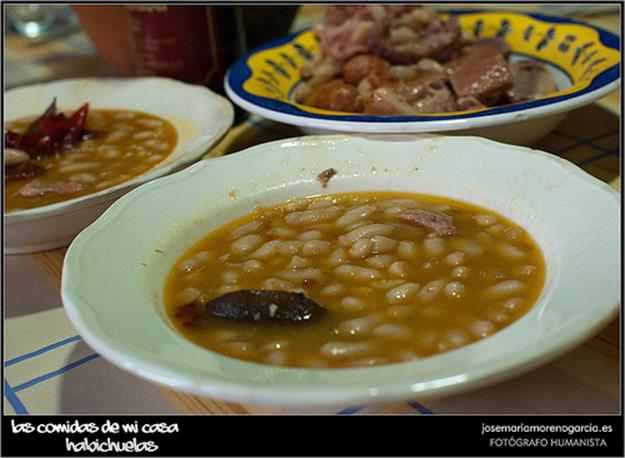 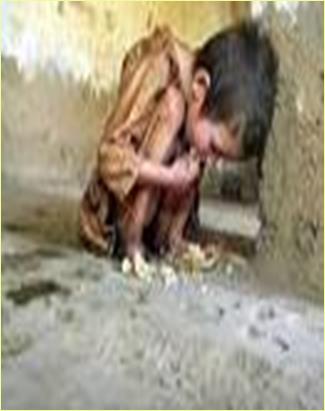 FINALIDAD DEL PROYECTO DE INVERSIÓN :
PRODUCTO
RESULTADO
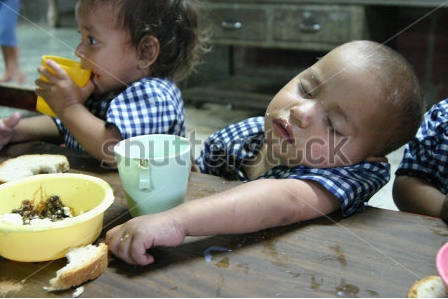 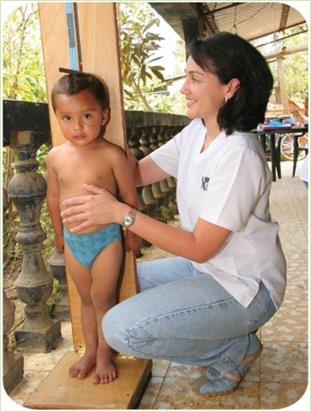 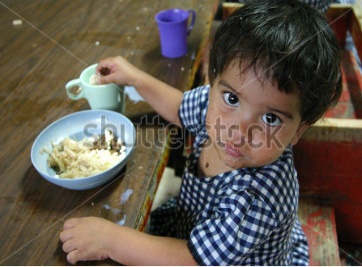 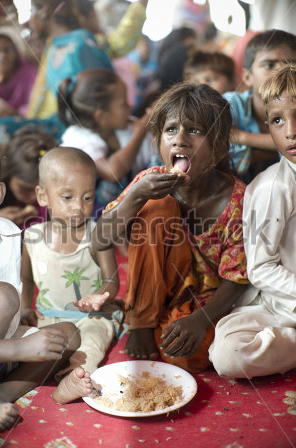 IMPACTO SOCIAL
INDICADOR DE RESULTADO
INDICADOR DE PRODUCTO
PLAN
INTENCIÓN
ANTECEDE A LA ACCIÓN
HACER
INTENCION
CLASES DE PROYECTOS
PÚBLICOS             
 (O DE DESARROLLO)
PRIVADOS                (O DE CRECIMIENTO)
PROYECTOS DE INVERSIÓN
MIXTO               (COMBINACIÓN)
Fundamento:   Planes de Crecimiento
Iniciativa: Inversionistas Privados
Mercado: Demanda General 
Propósito: Maximizar rentabilidad 
Formatos: Los propios de cada organización
Fundamento:   Planes de Desarrollo 
Iniciativa: Sociedad en conjunto 
Mercado: Demanda selectiva 
Propósito: Elevar la calidad de vida 
Formatos: M.G.A  (Fichas de Resumen establecidas por Ley)
PLAN DE DESARROLLO
BASE DE LA POLÍTICA GUBERNAMENTAL  (LEY ORGÁNICA 152 DE 1994 )
HERRAMIENTA DE GESTIÓN QUE PROMUEVE EL DESARROLLO SOCIAL EN EL TERRITORIO
LEY 152 1994
ESTATUTO ORGANICO DELOSPLANES DE DESARROLLO
PLAN DE DESARROLLO
Contrato que  La Administración Municipal hace con la Comunidad,  de acuerdo con las necesidades o problemas que se están presentando.
ALINEAMIENTO ESTRATÉGICO DE LAS POLÍTICAS PUBLICAS
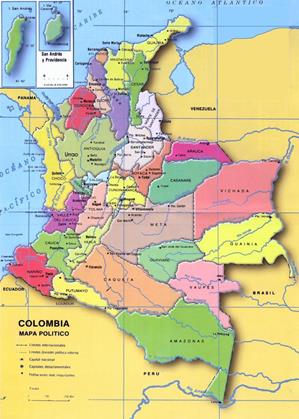 NACIÓN
2019 – 2022
“PACTO POR COLOMBIA, PACTO POR LA EQUIDAD"
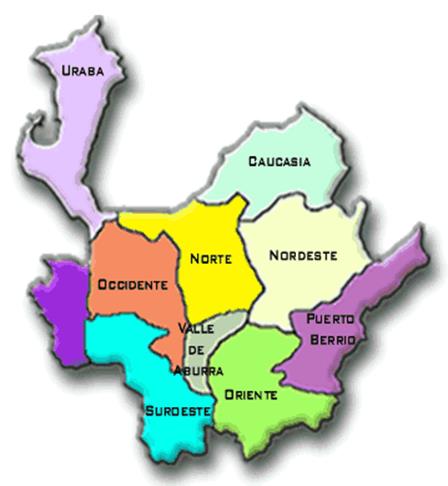 DEPARTAMENTO
MUNICIPIO
2020 -2023
“UNIDOS POR LA VIDA "
PROYECTO
2020 -2023
“ITAGÜÍ CIUDAD DE OPORTUNIDADES”
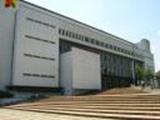 ESTRUCTURA
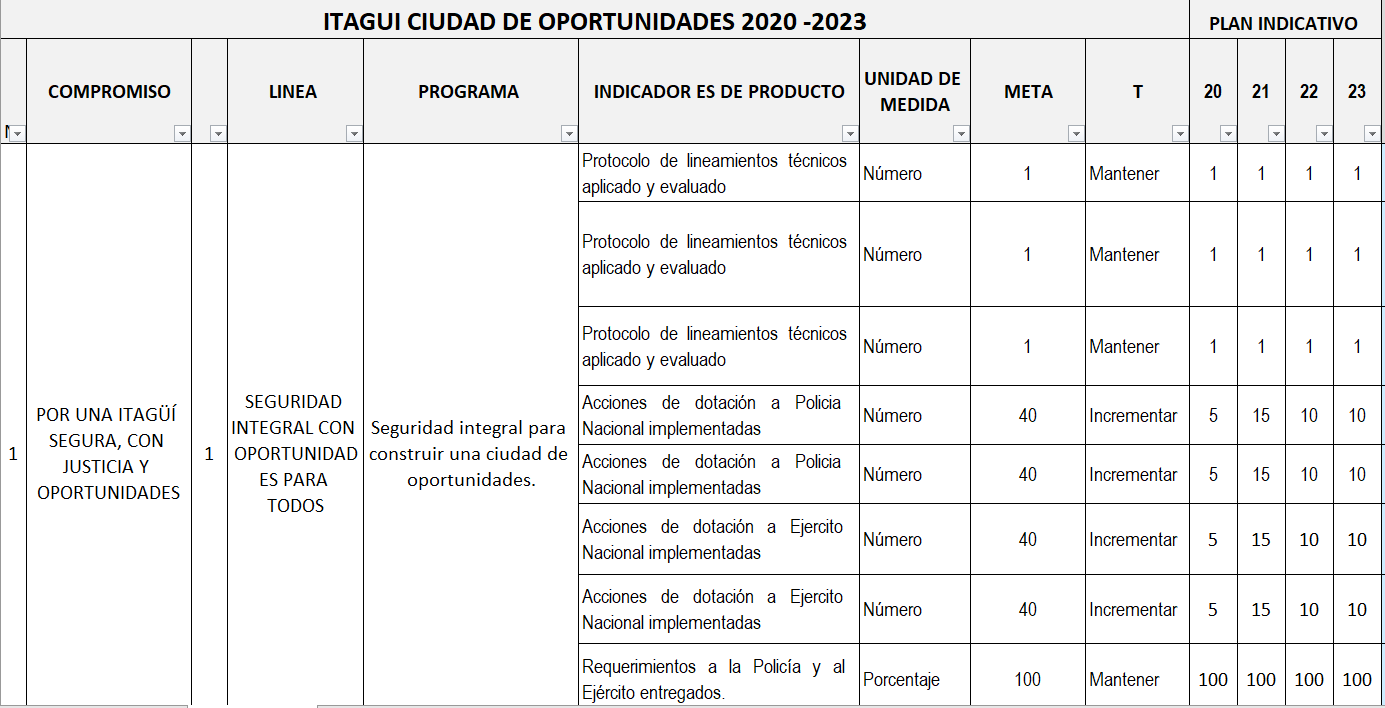 DEFINICIÓN DE PROYECTOS
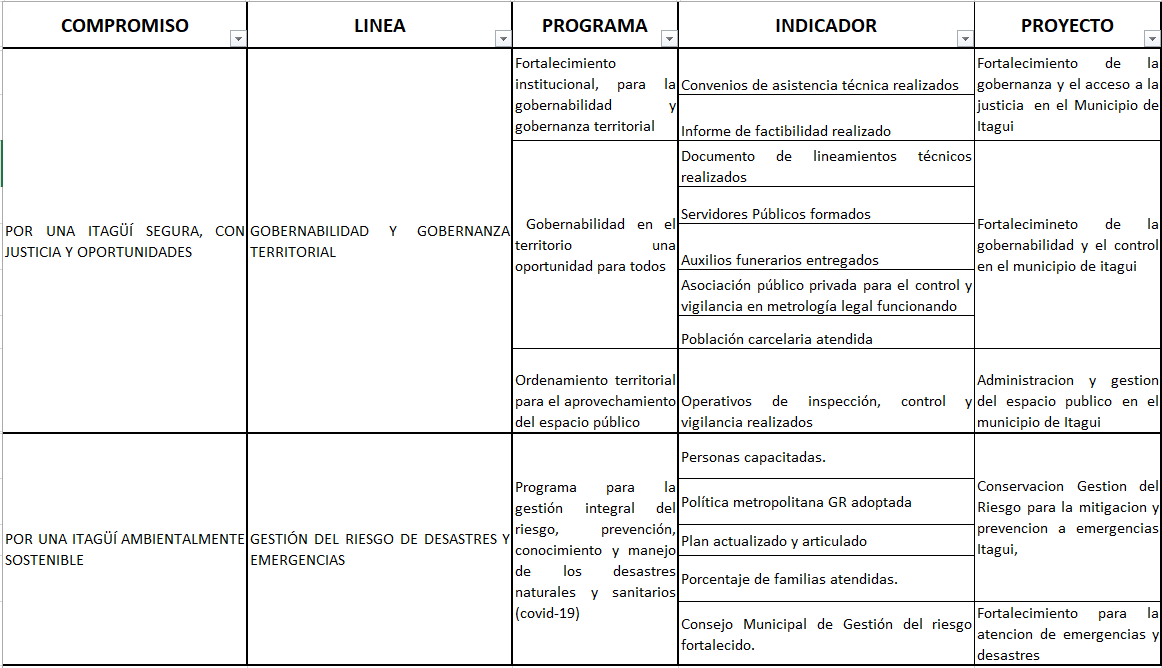 LA AFINIDAD DE  INDICADORES DE PRODUCTO GENERAN LOS PROYECTOS DE INVERSION
¿DE DÓNDE SURGEN LOS PROYECTOS ?
LEY 111 1996
ESTATUTO PRESUPUESTAL DE INVERSIÓN SOPORTADO EN PROYECTOS
LEY 152 1994
ESTATUTO ORGANICO DELOSPLANES DE DESARROLLO
LEY 38 1989
ESTATUTO ORGANICO DEL PRESUPUESTO
PRODUCTOS (METAS)
ACTIVIDADES
RESULTADO
$ $ $ $
INDICADORES  PRODUCTOS
NECESIDADES
PRODUCTOS (METAS)
PROYECTOS
ACTIVIDADES
INDICADORES  PRODUCTOS
$ $ $ $
INDICADORES  PRODUCTOS
PROBLEMAS
PRODUCTOS (METAS)
ACTIVIDADES
$ $ $ $
IMPACTO SOCIAL
M.G.A WEB
RESOLUCIÓN 1450 DE 2013
M.G.A ÚNICA METODOLOGÍA PARA LA FORMULACIÓN Y EVALUACIÓN DE LOS PROYECTOS
RESOLUCIÓN 0806 DE 2005
METODOLOGÍA DEL BANCO DE PROYECTOS  M.G.A
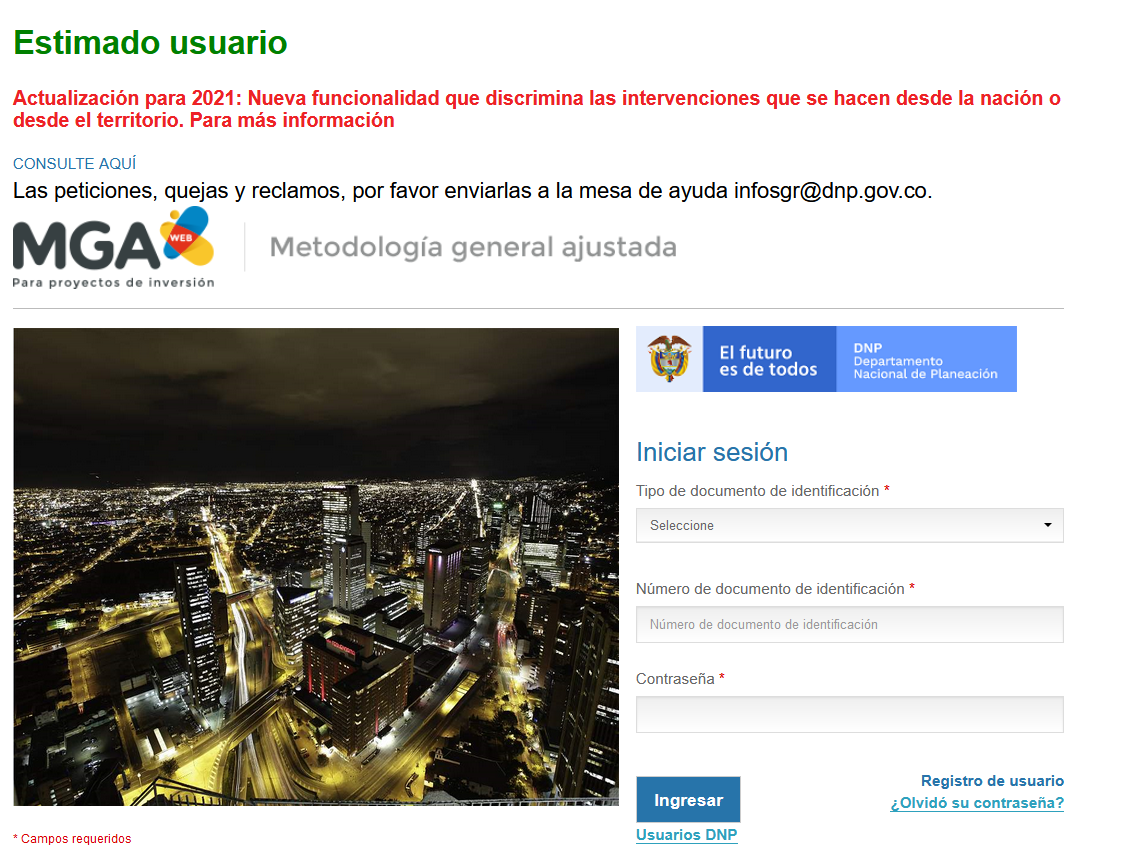 HERRAMIENTA  FUNDAMENTADA EN LA METODOLOGÍA DE MARCO LÓGICO
MML
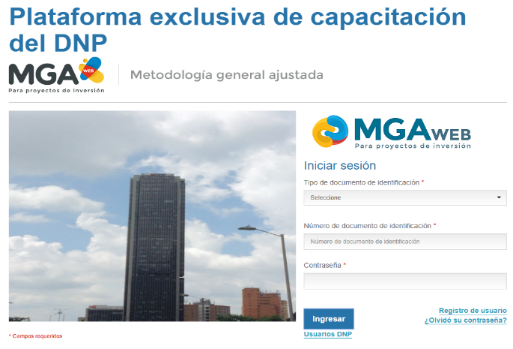 SUIFP
RESOLUCIÓN 4788 DEL 2016 
SISTEMA UNIFICADO DE INFORMACIÓN FINANCIERA Y PRESUPUESTAL
BANCO DE PROYECTOS NACIONAL  
CÓDIGO BPIN
SPI
RESOLUCIÓN 0035 DEL 2020 
SEGUIMIENTO A PROYECTOS DE INVERSIÓN
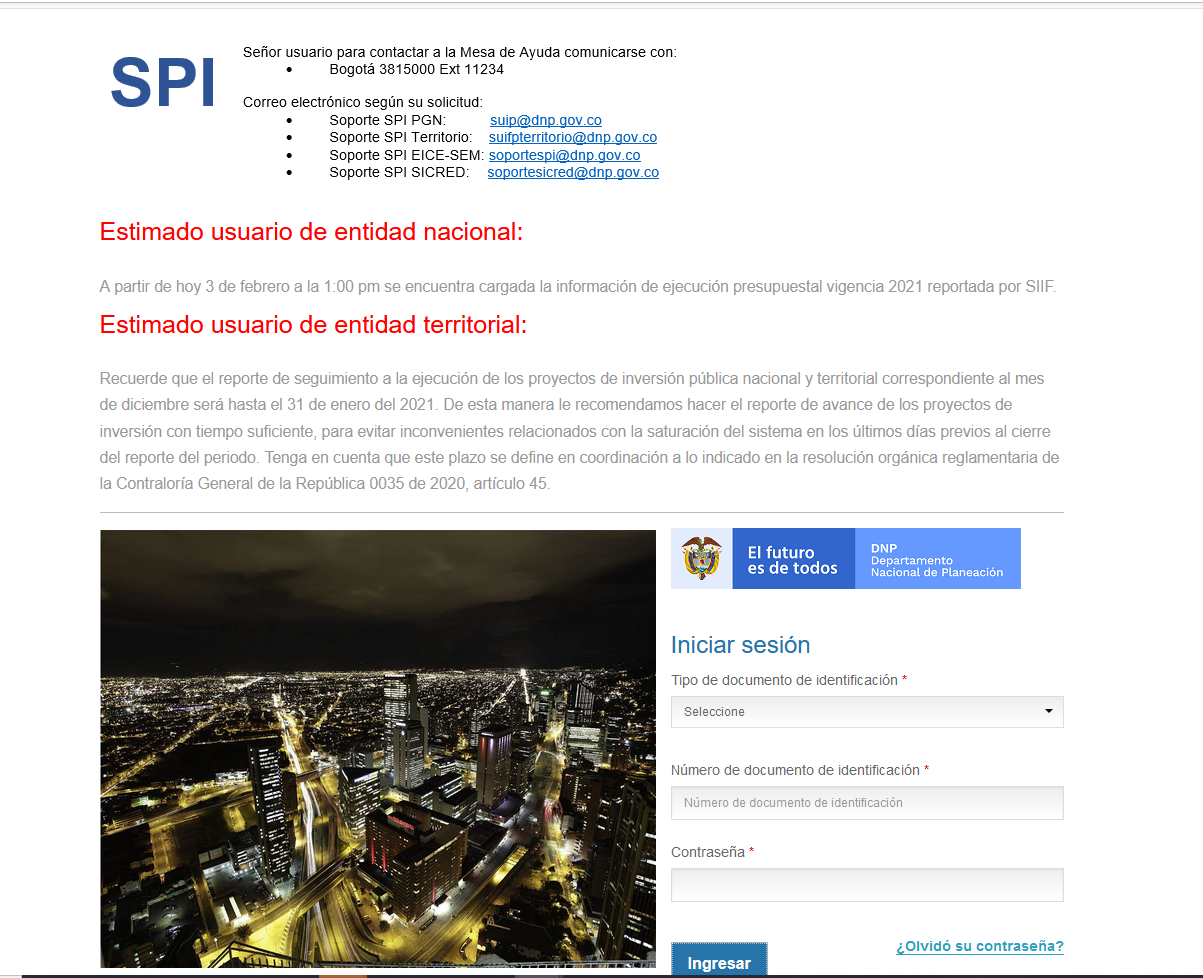 SEGUIMIENTO FÍSICO Y FINANCIERO  PERIÓDICO 
LOS CINCO PRIMEROS DÍAS DE CADA MES
TABLERO DE CONTROL
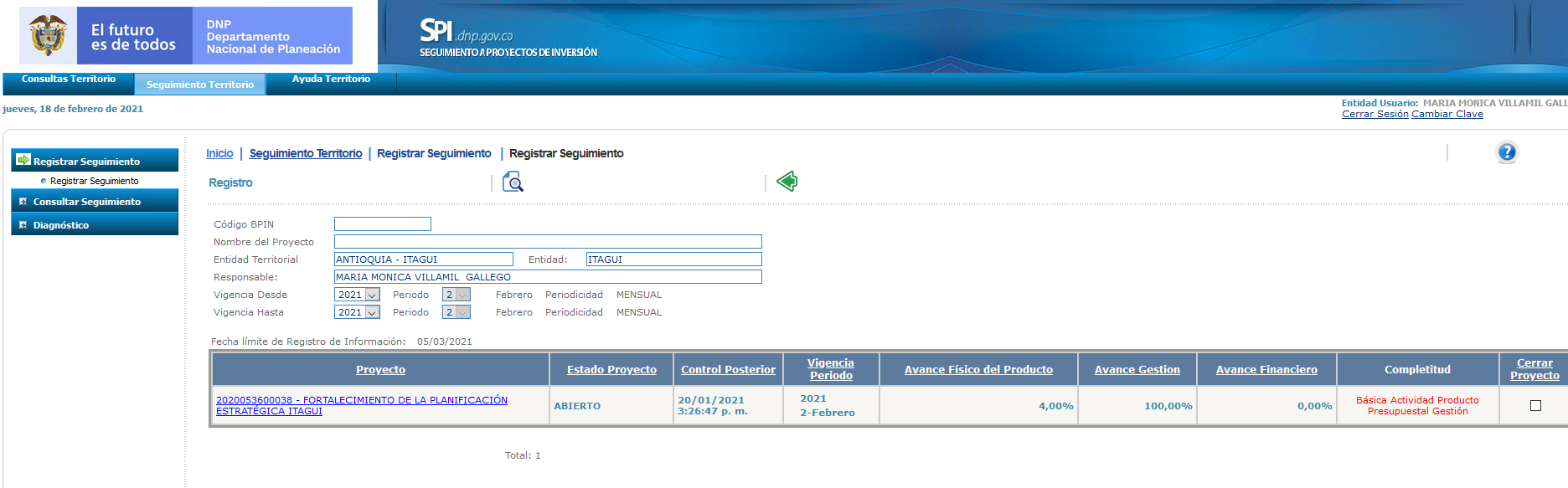 CICLO DEL PROYECTO
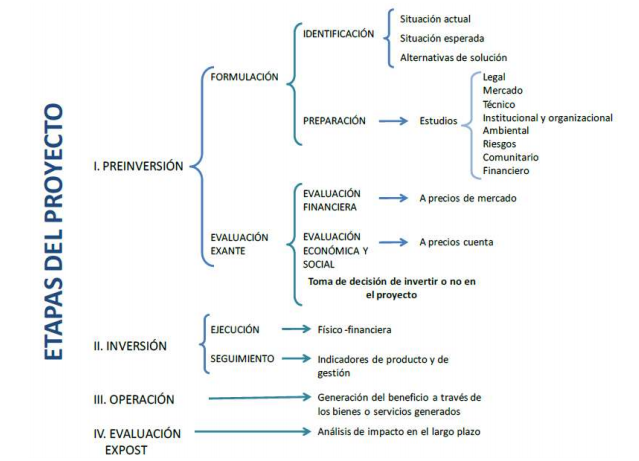 IDENTIFICACIÓN
PLANES DE DESARROLLO
METODOLOGÍA DE MARCO LÓGICO
PROYECTO
PROBLEMA CENTRAL
Debe ser lo suficientemente concreto para facilitar la busqueda de soluciones y amplio que permita una gama de soluciones.

El problema NO debe ser expresado como la negacion de una solucion, sino que debe dejar abierta la posibilidad de encontrar multiples alternativas para resolverlo
EN EL PLAN DE DESARROLLO YA ESTÁN IDENTIFICADOS LOS PROBLEMAS
SE EXPRESA EN CONDICIÓN POSITIVA  (VERBOS EN INFINITIVO )
SE EXPRESA EN CONDICIÓN NEGATIVA
ÁRBOL DE OBJETIVOS
ÁRBOL DE PROBLEMAS
-
+
PREPARACIÓN
Proceso mediante el cual se cuantifican y valoran cada una   de las alternativas de solución identificadas, con el objetivo de obtener el presupuesto, flujo de caja o flujo de efectivo de cada solución
El   PROCESO DE PREPARACIÓN  LO REALIZA EL EXPERTO
PROCESO DE PREPARACION DE SOLUCIONES
Estudio de Mercado	
Estudio  capacidad
Estudio de localización 
Estudio Ambiental 	
Estudio de Desastres y/o análisis de riesgos
Flujo de Caja
Estudio institucional – organizacional
Estudio de Aspectos Comunitarios 
Estudio financiero.
Estudio legal
Consiste en cuantificar y valorar cada posible solución identificada, para que mediante la elaboración del Flujo de Caja de cada una de ellas se puedan comparar y elegir 
                     la solución óptima.
Estudios
Técnico
PREPARACION
ESTUDIOS PREVIOS
PLAN DE DESARROLLO
CADENA DE VALOR 
BALANCE DE RECURSOS
DEBE SUPERAR LA INVERSIÓN
CÓMO SE HACE UN FLUJO DE CAJA
Definir el Horizonte de Evaluación de la Alternativa de solución
Calcular las entradas y salidas de dinero en efectivo de cada solución considerada, incluyendo los desembolsos que se realizan en la  Preinversión.
FLUJO DE CAJA
Muestra para un período, el movimiento de entradas y salidas de dinero en 	EFECTIVO de la alternativa de solución planteada en el proyecto
REPRESENTACIÓN GRÁFICA DEL FLUJO DE CAJA
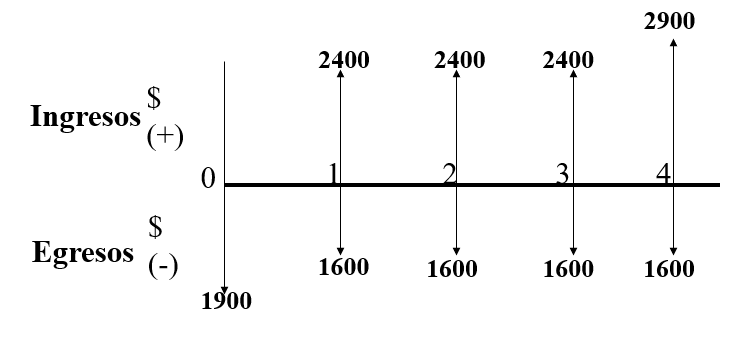 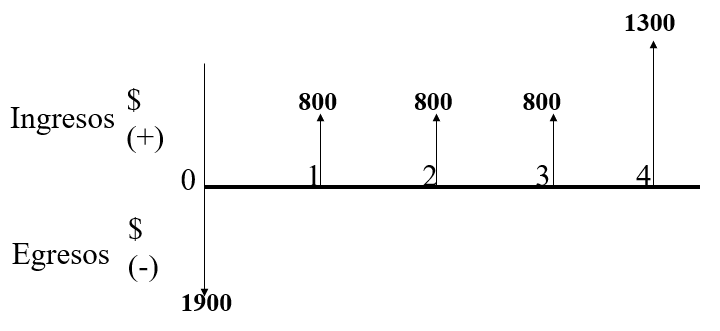 CUANTIFICACIÓN Y VALORACIÓN DE INGRESOS
Los ingresos de la alternativa se clasifican en: 
Ingresos por Ventas
Valor de Salvamento
Beneficios generados por la Alternativa
BENEFICIOS
Los beneficios  PUEDEN REFLEJAR LOS “ COSTOS EVITADOS”… Valoración económica que se genera  y se cuantifica para cada una  personas beneficiadas que al comenzar a disfrutar de un bien o servicio entregado por el Proyecto, deben dejar de pagarlo.
Ejemplos:
Costos evitados por desplazamiento a zonas recreativas.
Costos evitados por pago de tratamientos por consumo de sustancias psicoactivas.
Costos evitados por enfermedades producidas por contaminación de agua.
Costos evitados por pérdidas humanas.
INSTRUMENTOS DE APOYO PARA EL LA PLANIFICACION ESTRATÉGICA
METAS DEL CUATRIENIO DISTRIBUIDAS EN EL PERÍODO DE GOBIERNO
PLAN INDICATIVO
METAS DE LA ANUALIDAD ASOCIADAS A LAS ACCIONES Y AL CRONOGRAMA MENSUAL
PLAN DE ACCION
PLAN INDICATIVO
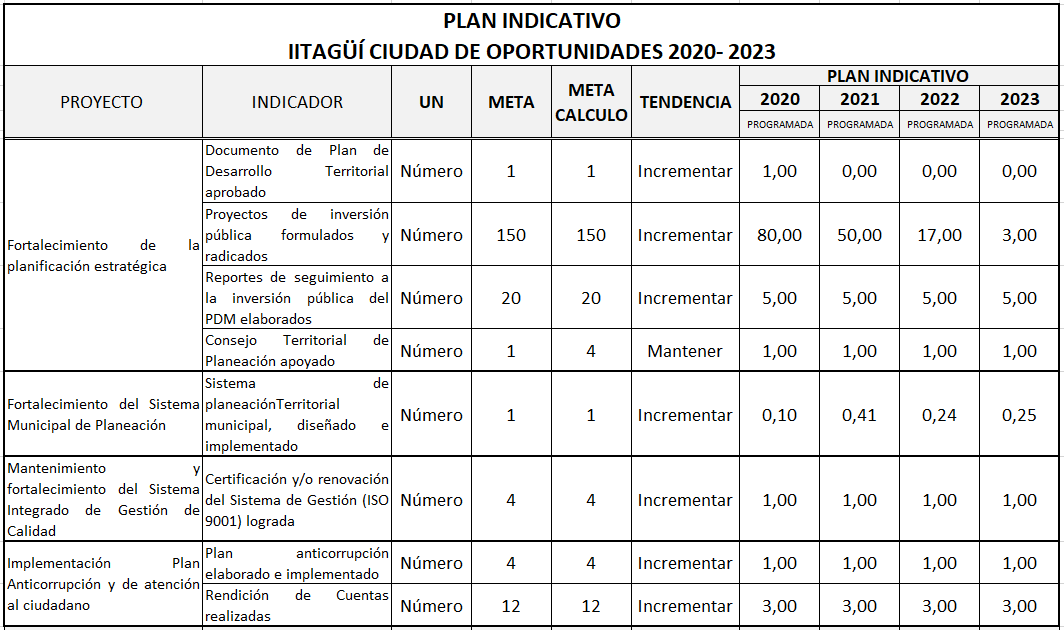 PLAN DE ACCIÓN
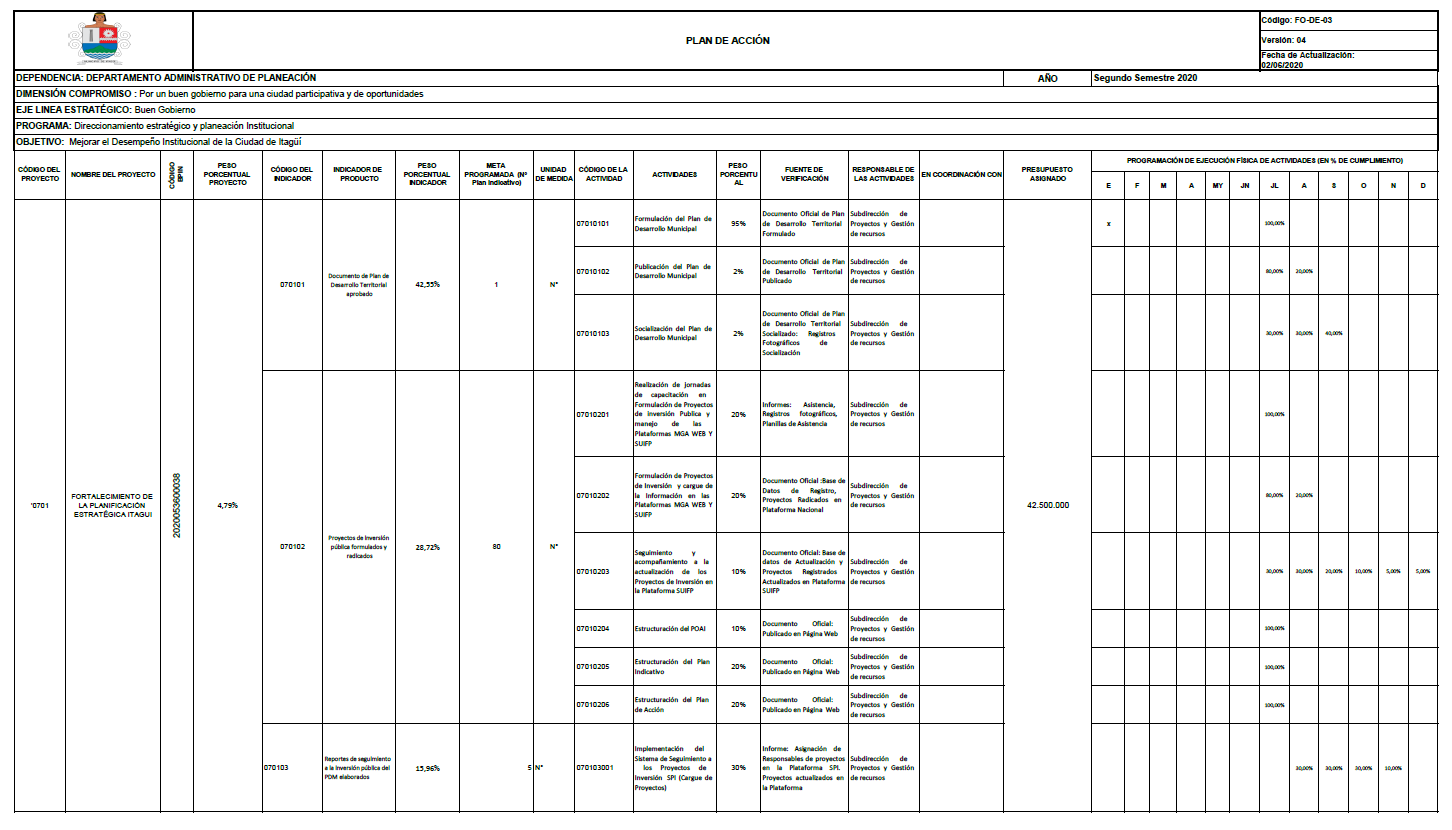 INFORME DE SEGUIMIENTO AL PLAN DE DESARROLLO
“ITAGÜÍ CIUDAD DE OPORTUNIDADES” 2020 – 2023
CORTE 31 DE DICIEMBRE  DEL 2020
PROGRAMACIÓN VIGENCIA 2020: 25,49%
AVANCE ALCANZADO: 26,88% 
El Plan de Desarrollo Territorial, se ejecuta en la actualidad a través de 163 Proyectos de Inversión formulados, a cargo de 20 Unidades Administrativas que tienen asociados 482 indicadores de producto, que corresponden al 100% de las metas planteadas para el cuatrienio; los cuales se articulan a:
6
102
28
Compromisos
Programas
Líneas Estratégicas
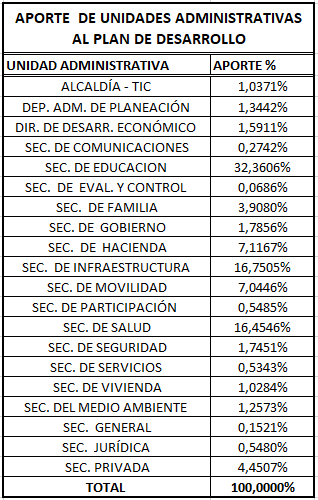 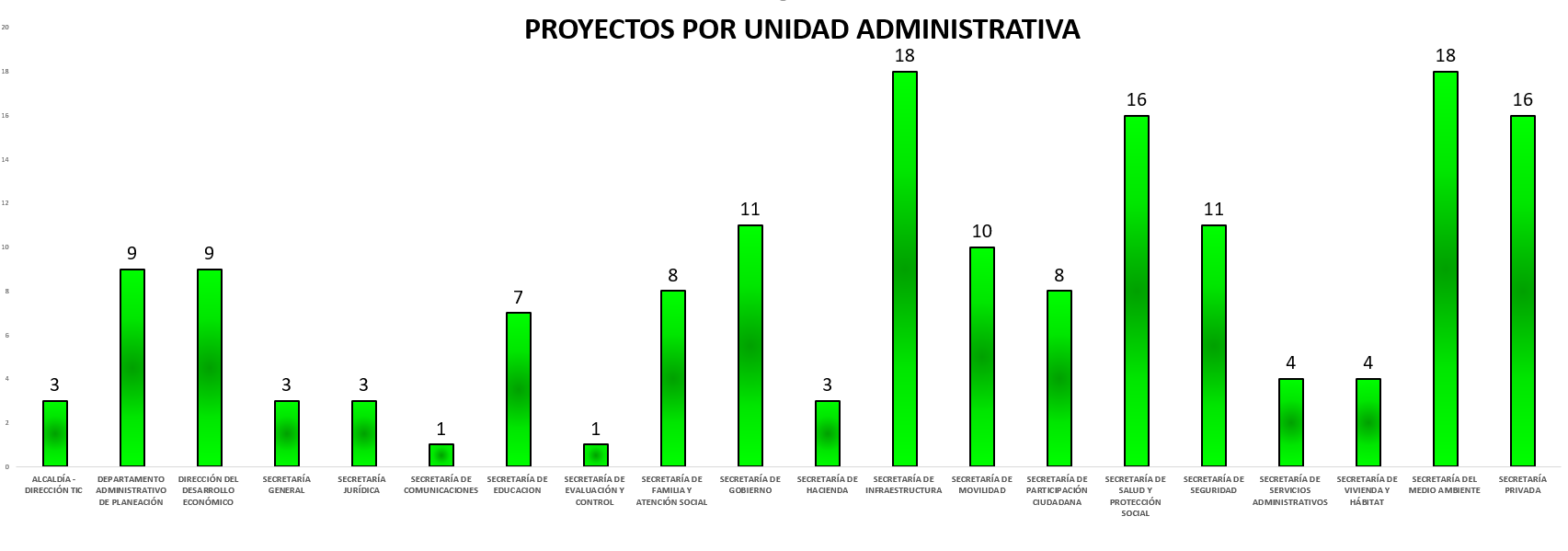 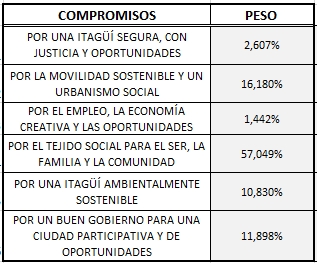 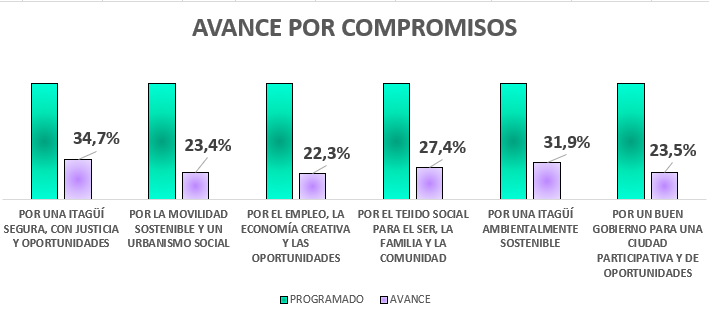 Avance Físico por Unidades Administrativas
Corte a 31 de Diciembre de 2020
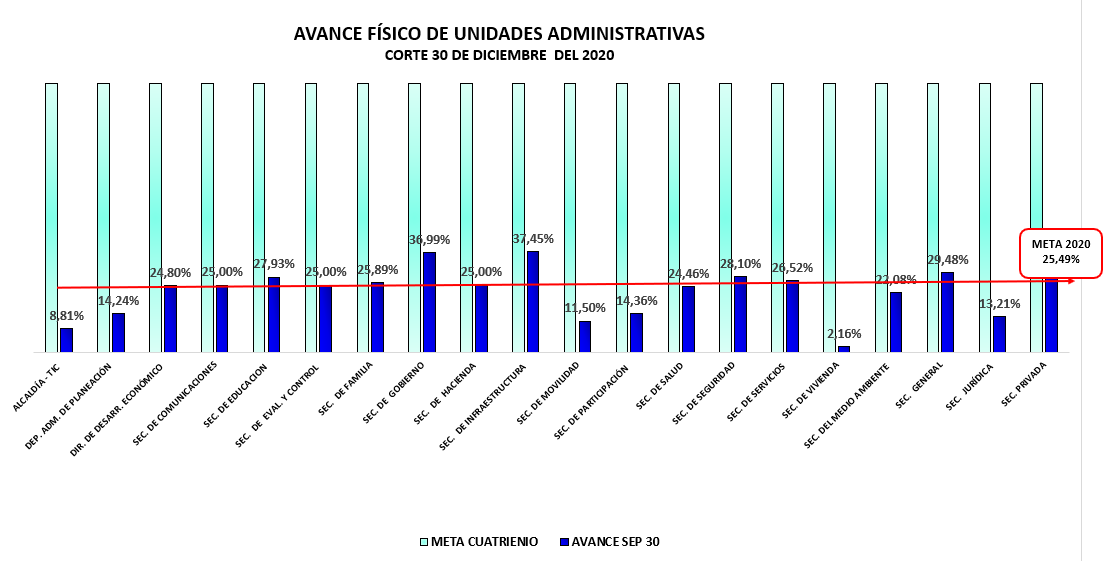 FLUJO DE LOS PROYECTOS
SPI
SUIFP
MGA
SEGUIMIENT0
CONTROL POSTERIOR
COMPLETAR INFORMACIÓN
REGISTRAR  INFORMACIÓN
PRESENTAR PROYECTO
TRANSFERIR AL SUIFP
VERIFICAR REQUISITOS
VIABILIDAD
POAI
FLUJO DE VIABILIDAD
REGISTRO DEL PROYECTO
SEGUIMIENTO
EFECTIVIDAD
EFICACIA
EFICIENCIA
=
+
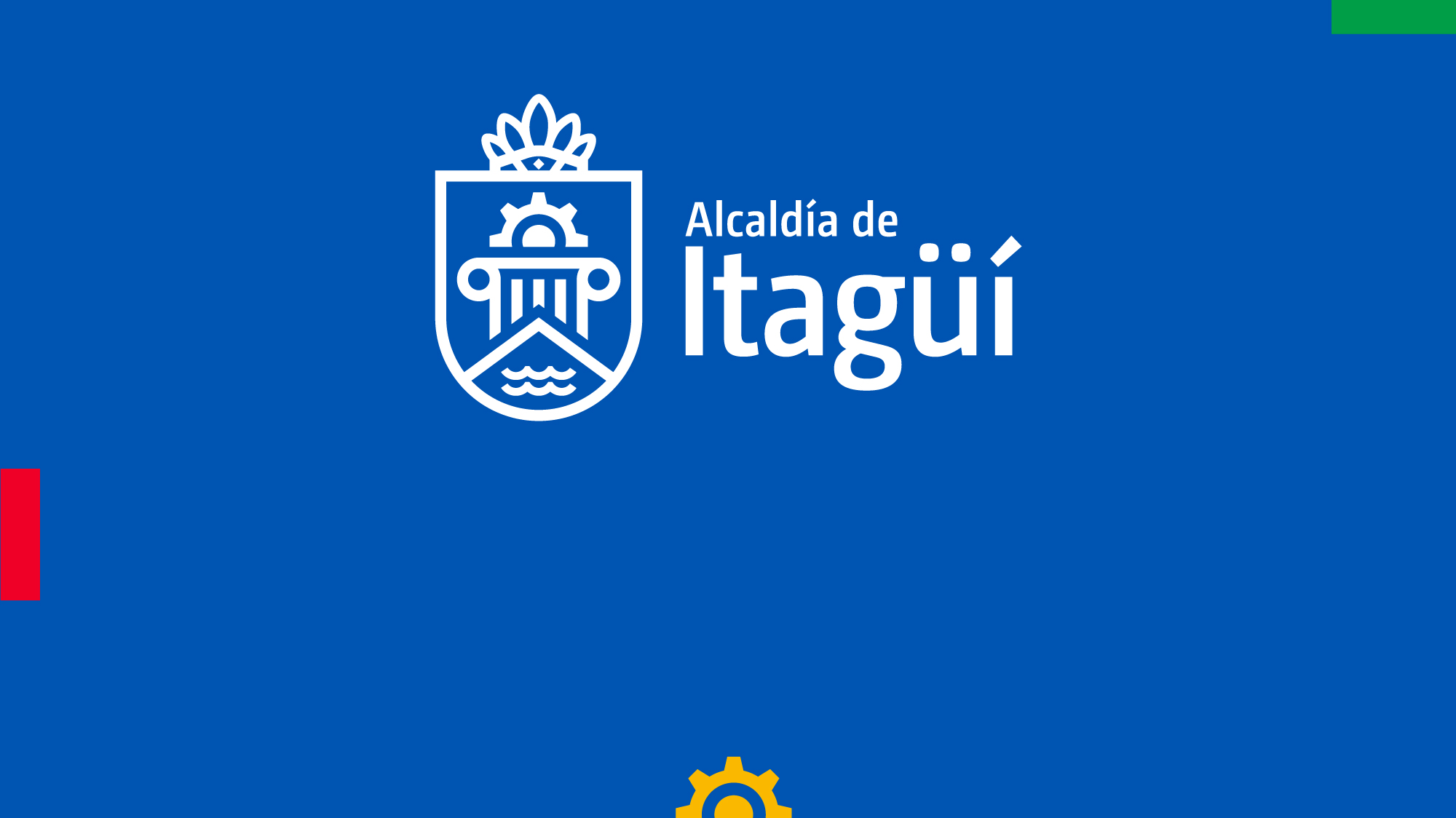 Gracias!